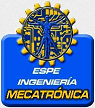 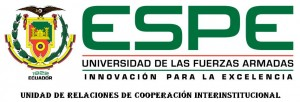 DISEÑO, SIMULACIÓN Y EVALUACIÓN DE UN SISTEMA FLEXIBLE DE MANUFACTURA (FMS) PARA LA LÍNEA DE PRODUCCIÓN DE LA EMPRESA VIDRIOS DE SEGURIDAD SECURIT S.A.
Autor: Wilson Miguel Navas Pinto
Objetivo General:

Desarrollar, hasta la etapa de Simulación y Evaluación, un Sistema Flexible de Manufactura (FMS) para optimizar la línea de producción de la Compañía de Vidrios de Seguridad SECURIT S.A.
Objetivos Específicos:

Evaluar el actual rendimiento de los procesos productivo de la Compañía de Vidrios de Seguridad SECURIT S.A. 

Aplicar metodologías de Lean Manufacturing para plantear la redistribución de la Compañía de Vidrios de Seguridad SECURIT S.A. procurando obtener la mayor eficiencia posible, cumpliendo normas de Seguridad y Salud ocupacional. 

Diseñar sistemas que permitan realizar los procesos productivos de manera más eficiente.
Proceso de producción actual
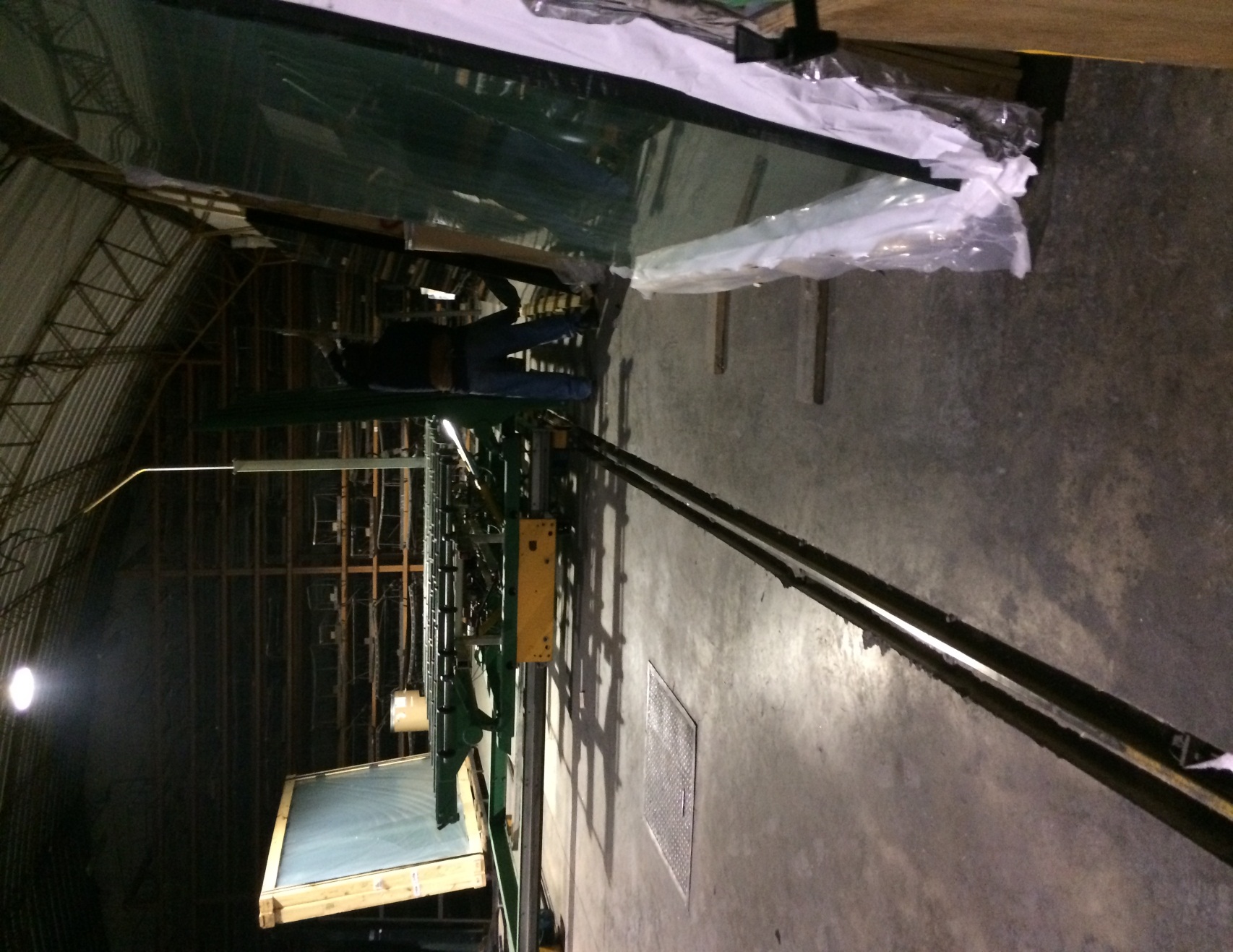 Transporte de planchas de vidrio
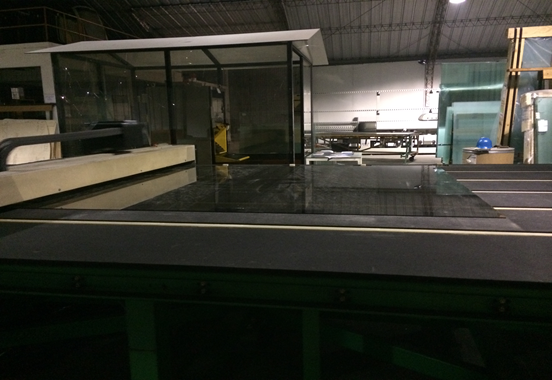 Trazado de planchas de vidrio
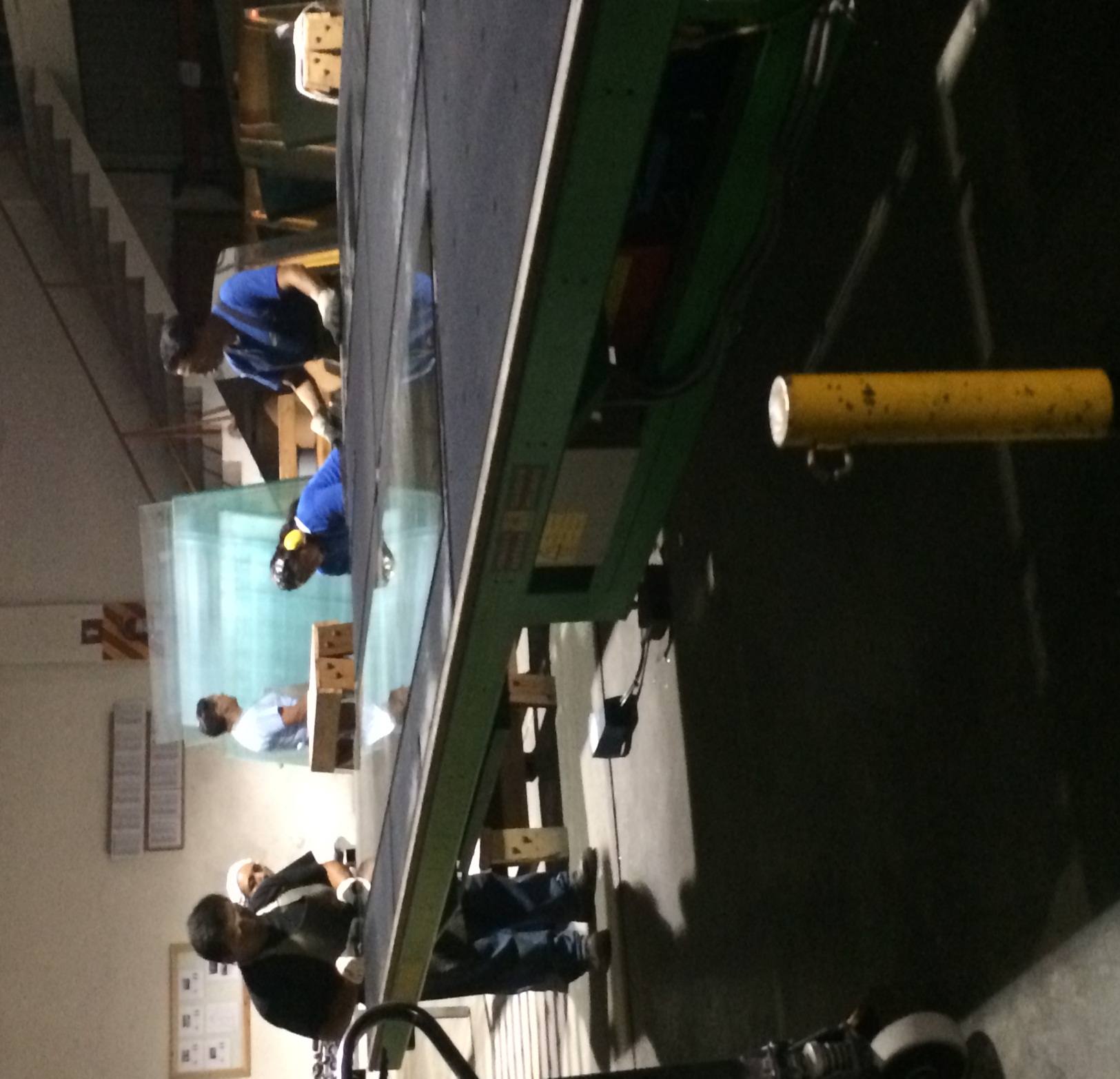 Trozado de planchas de vidrio
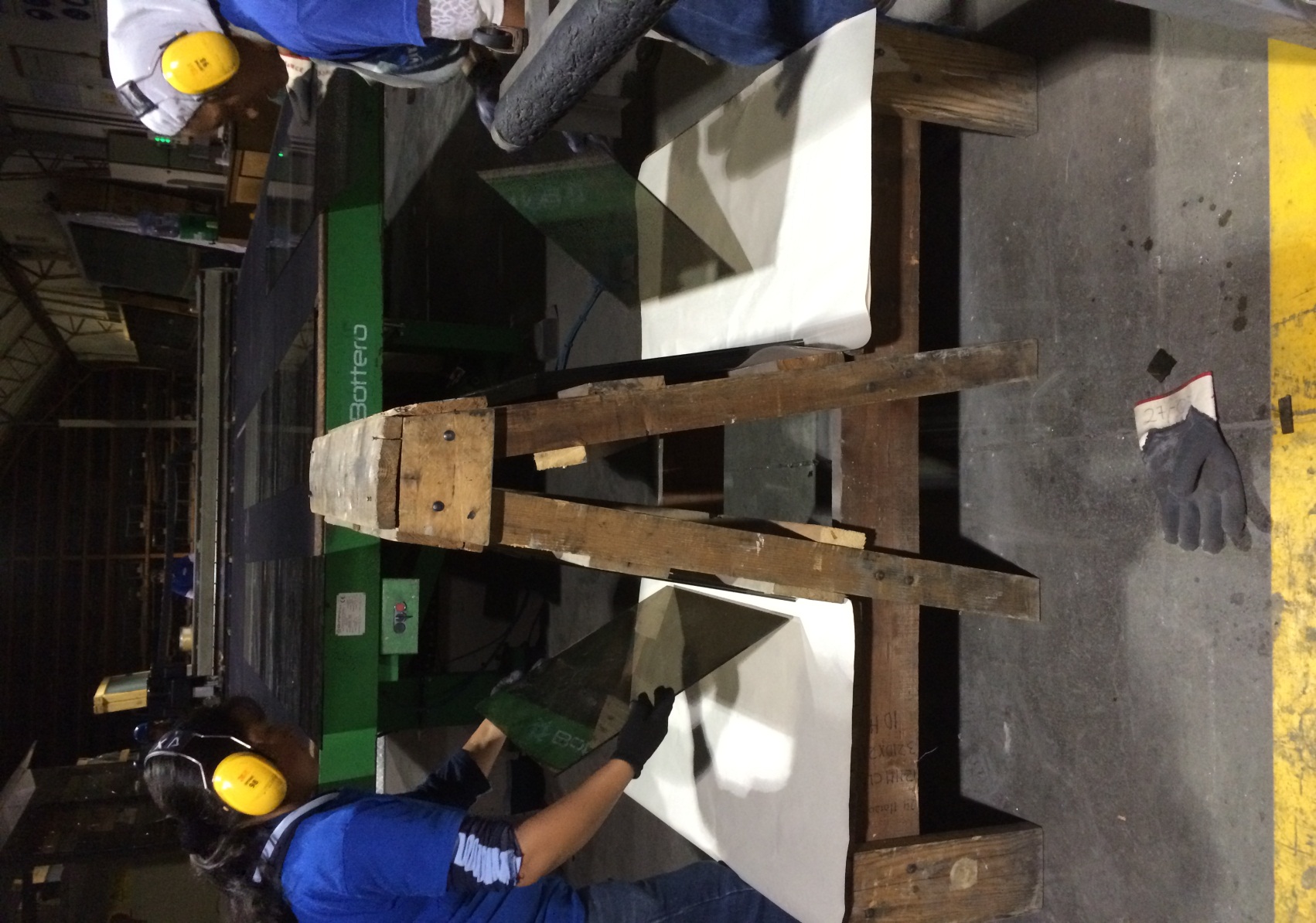 Apilado de vidrio
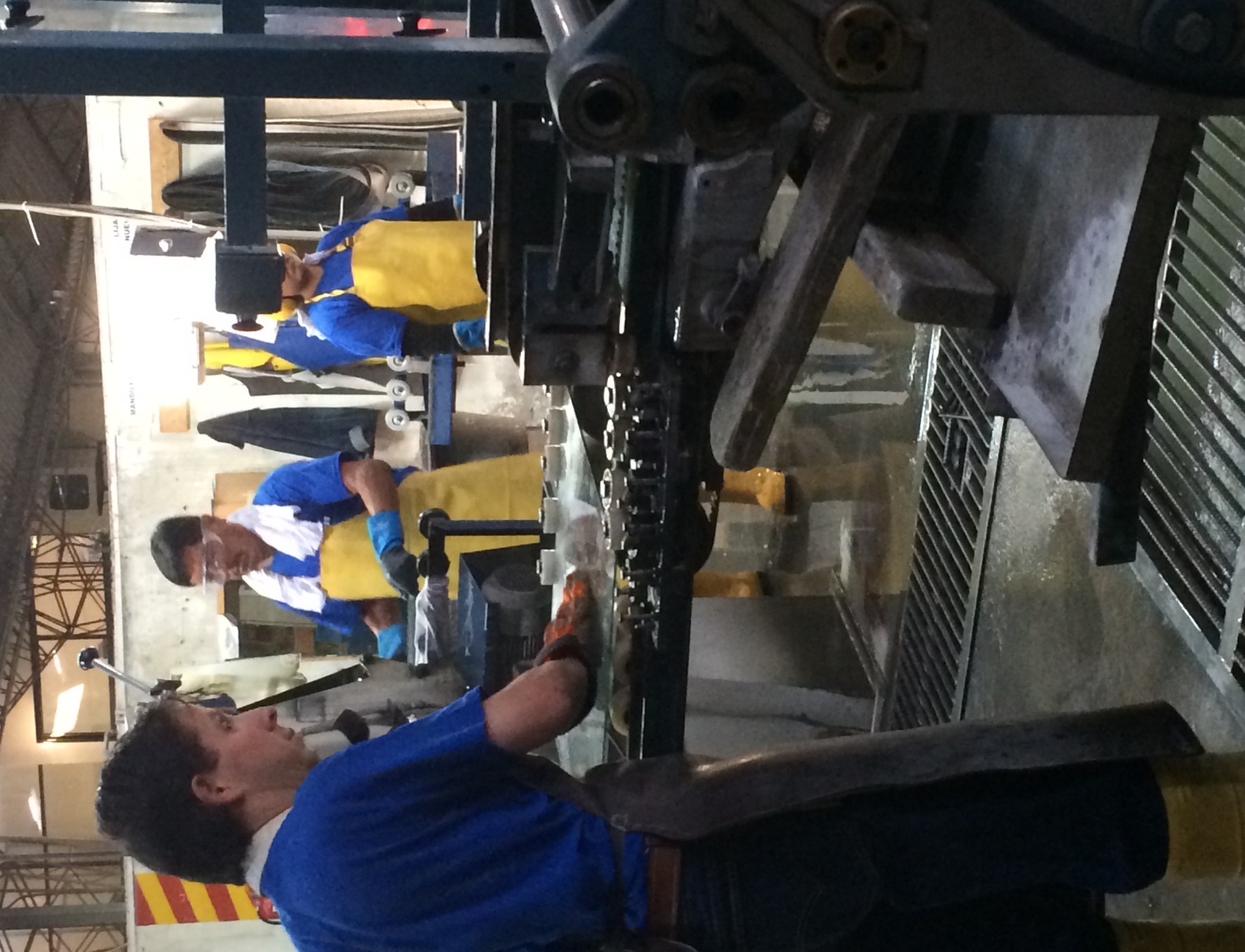 Pulido bilateral
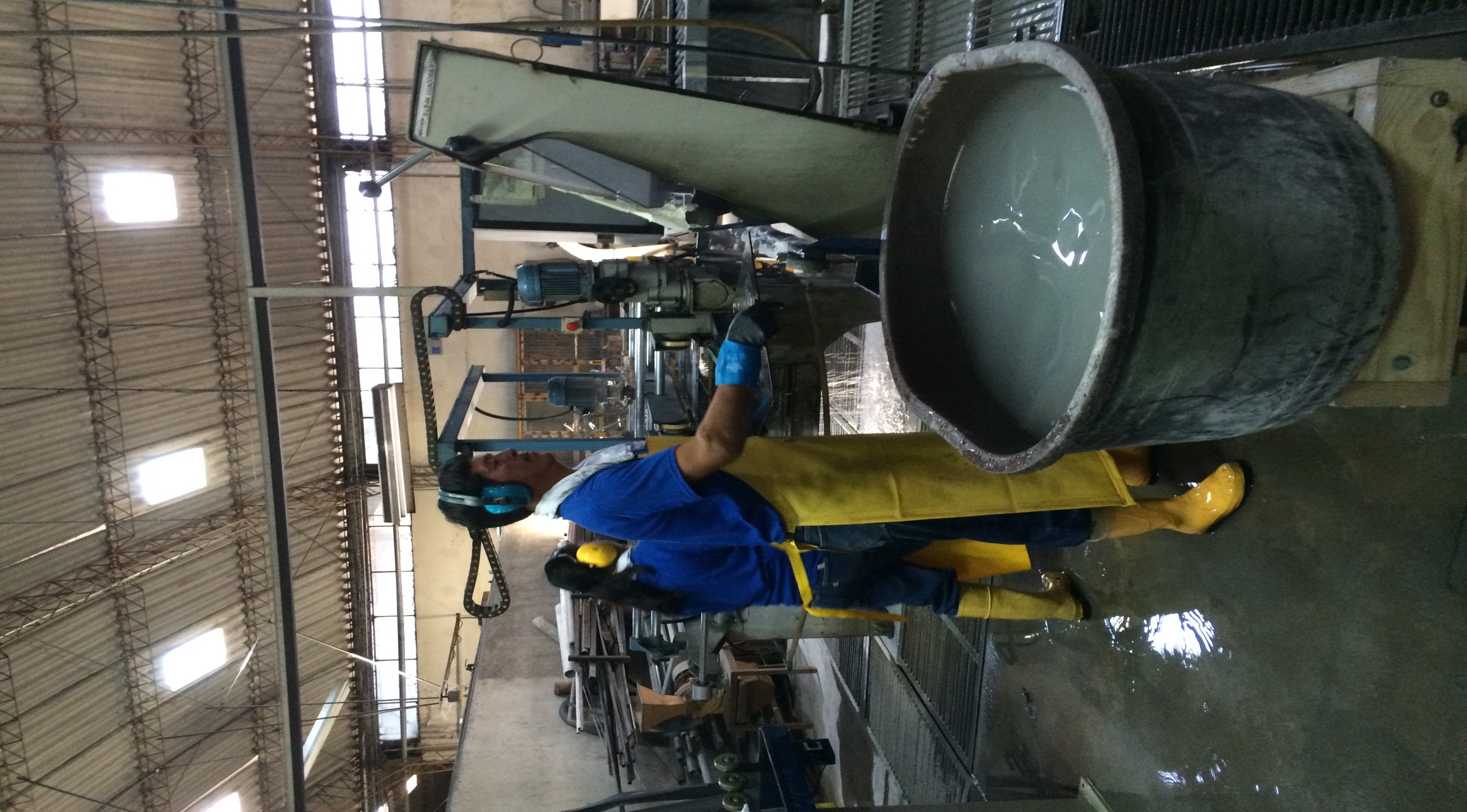 Despuntado manual de aristas
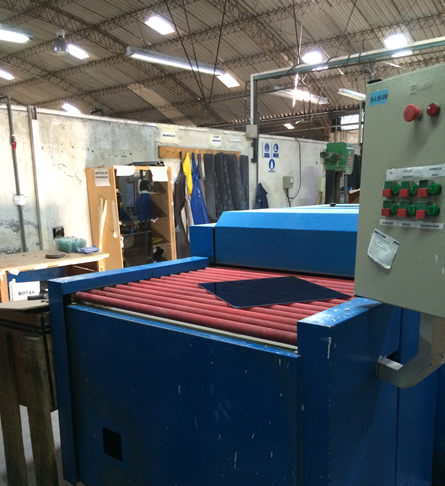 Lavado del vidrio
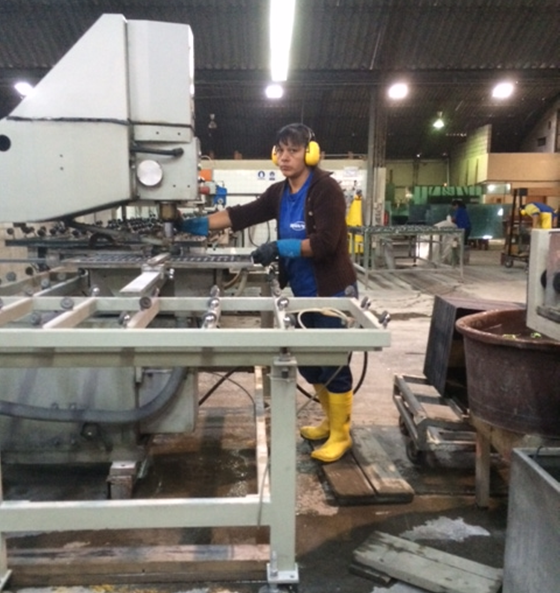 Proceso de perforado
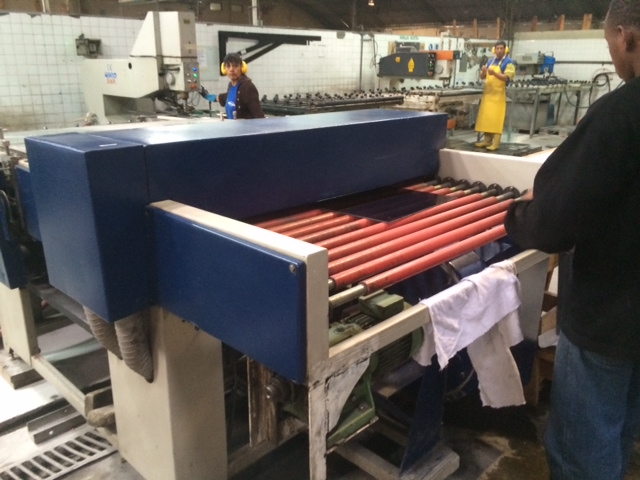 Lavado del vidrio perforado
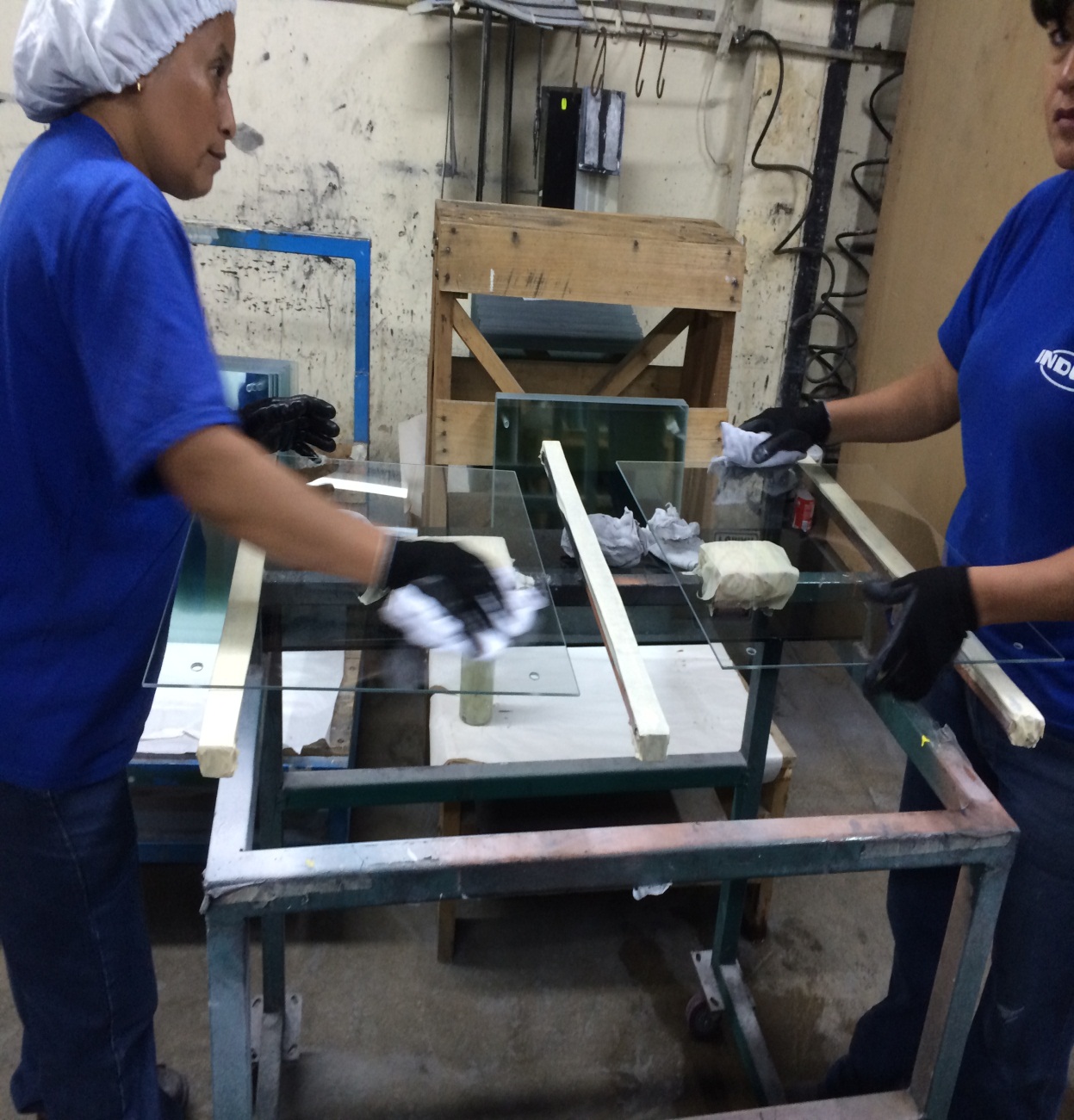 Inspección inicial del vidrio
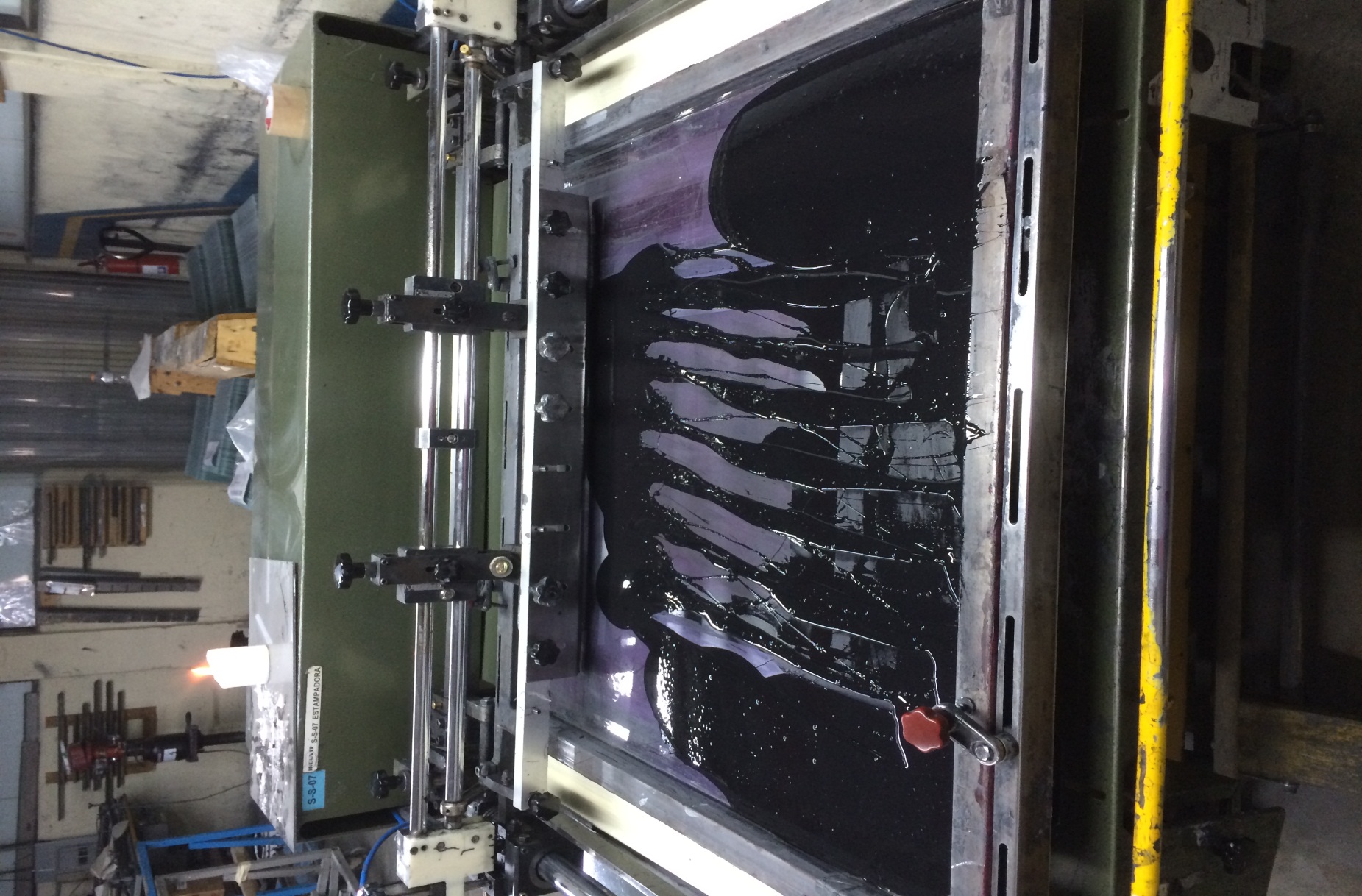 Serigrafía con pintura negra
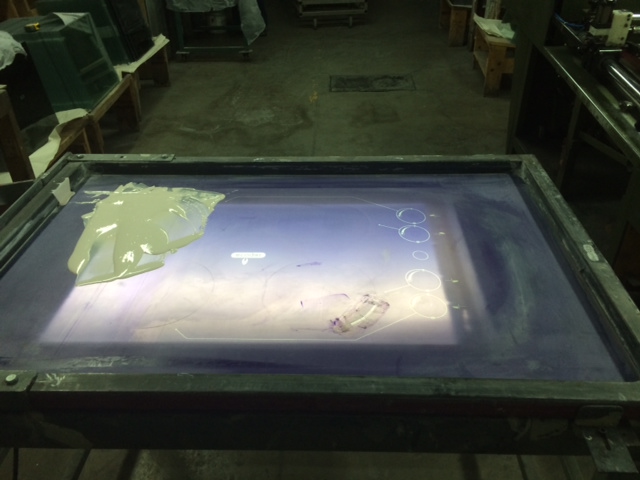 Serigrafía con pintura blanca
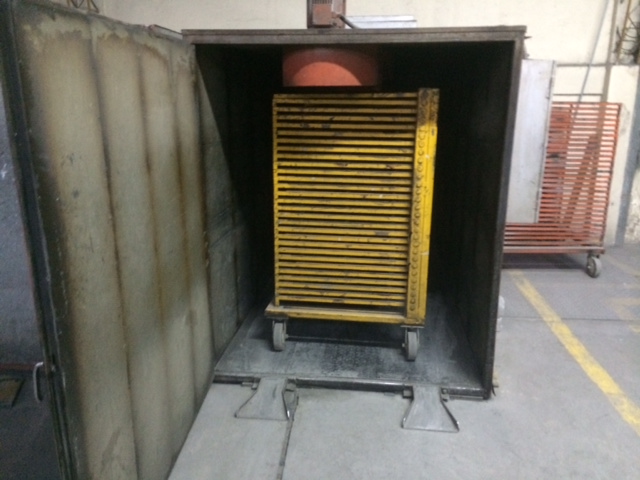 Proceso de secado
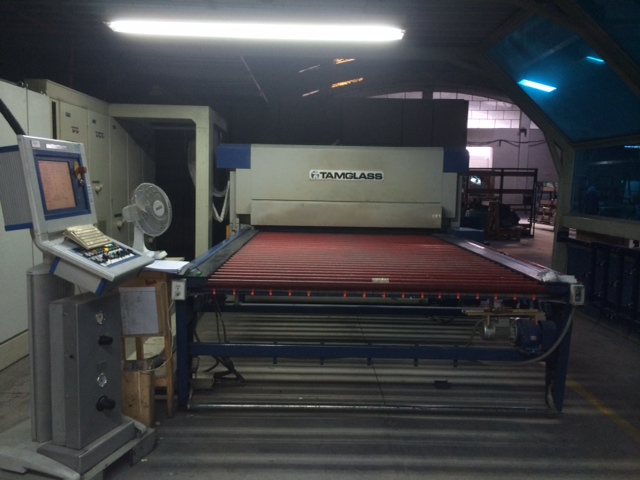 Proceso de templado
Maquinaria seleccionada
Línea de corte FOREL VC3302
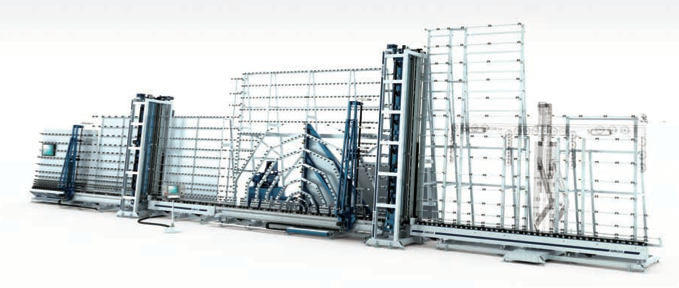 Pulidora bilateral Glaston Bavelloni XtraEdge 8
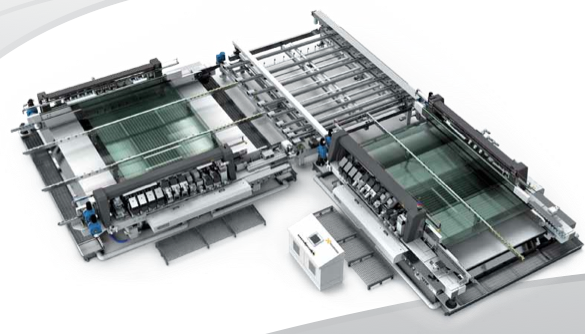 Perforadora Vismara E8b CNH
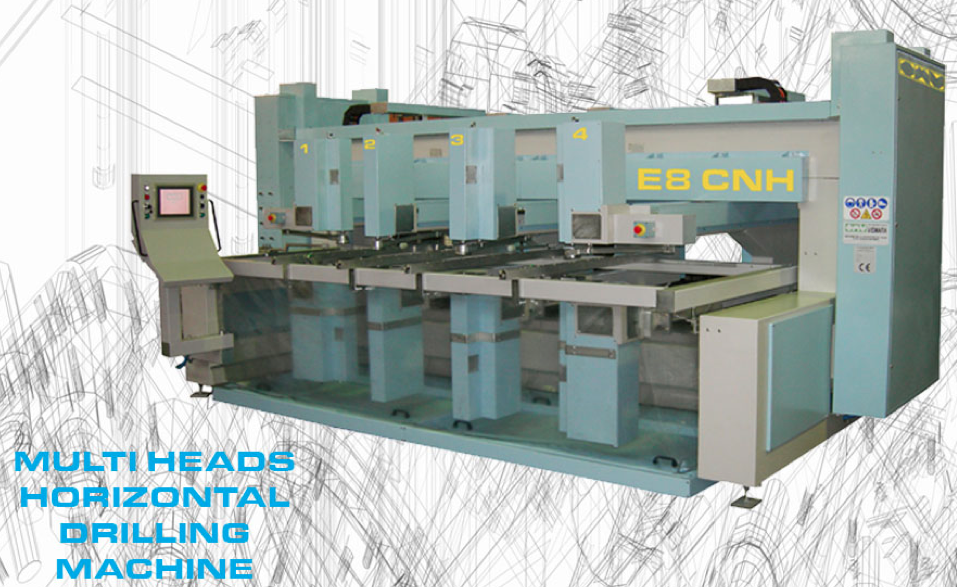 Lavadora Malnati Modelo 800
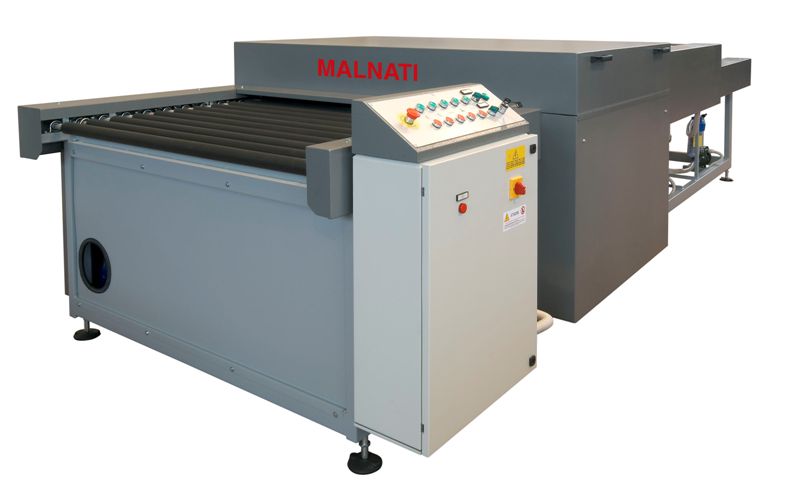 Estampadora Insegraf NS 160 NV
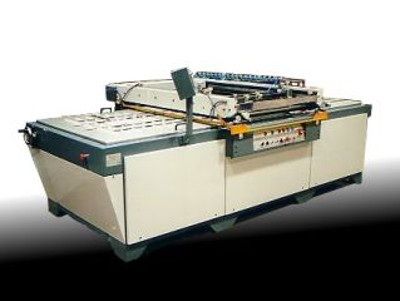 Cámara de secado Ardesia TH 3x5
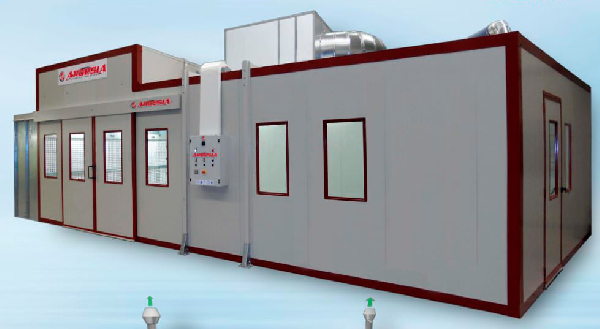 Pulidora FOREL EG2200
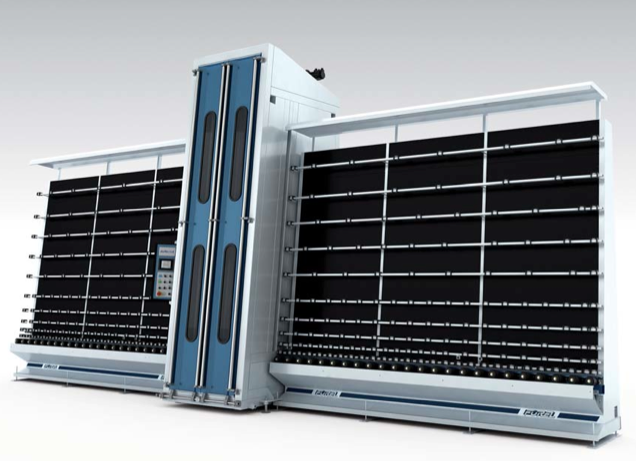 Fresadora CNC Glaston Bavelloni ALPA 323/4 N
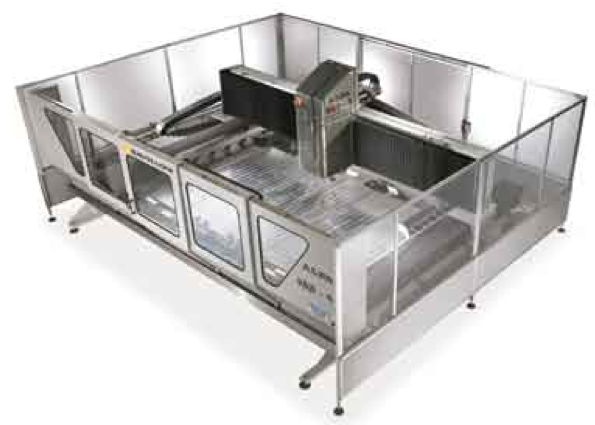 Arenadora Sandy DiGregorio 200
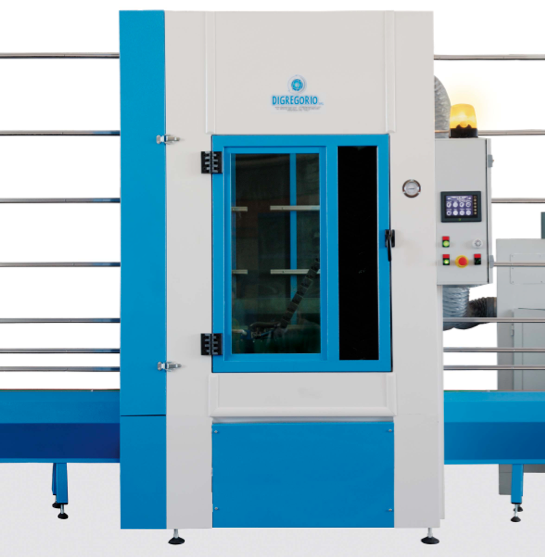 Lavadora Vertical FOREL VW 2500
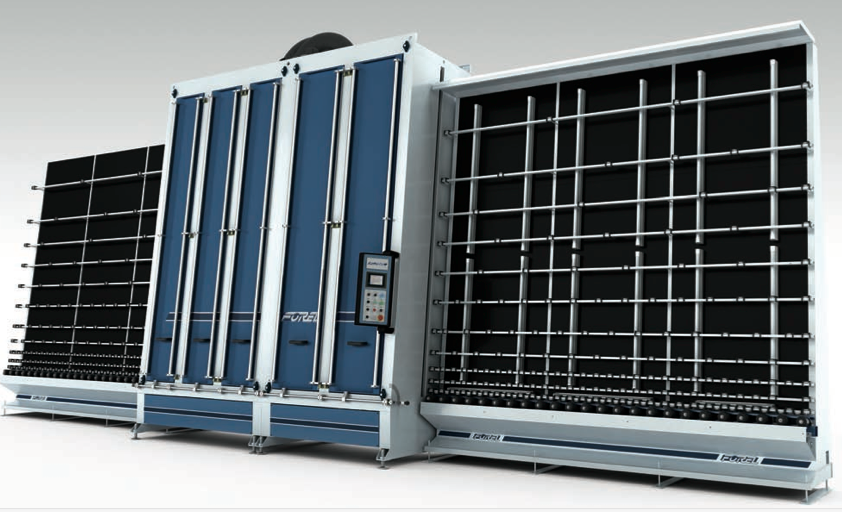 Robot cristalero KS 600 SpainCrane
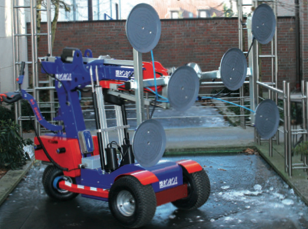 Horno de templado Glaston Tamglass RC200 Tipo 2136
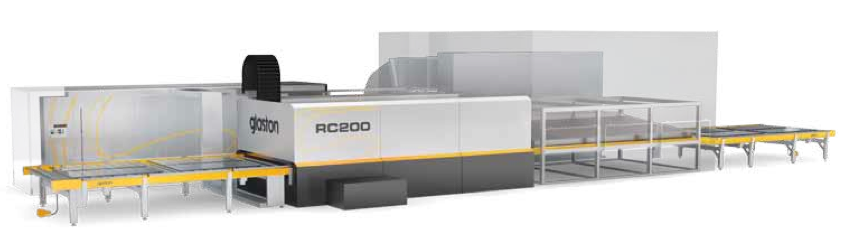 Layout con distribución en línea
Cuadro de análisis de producción
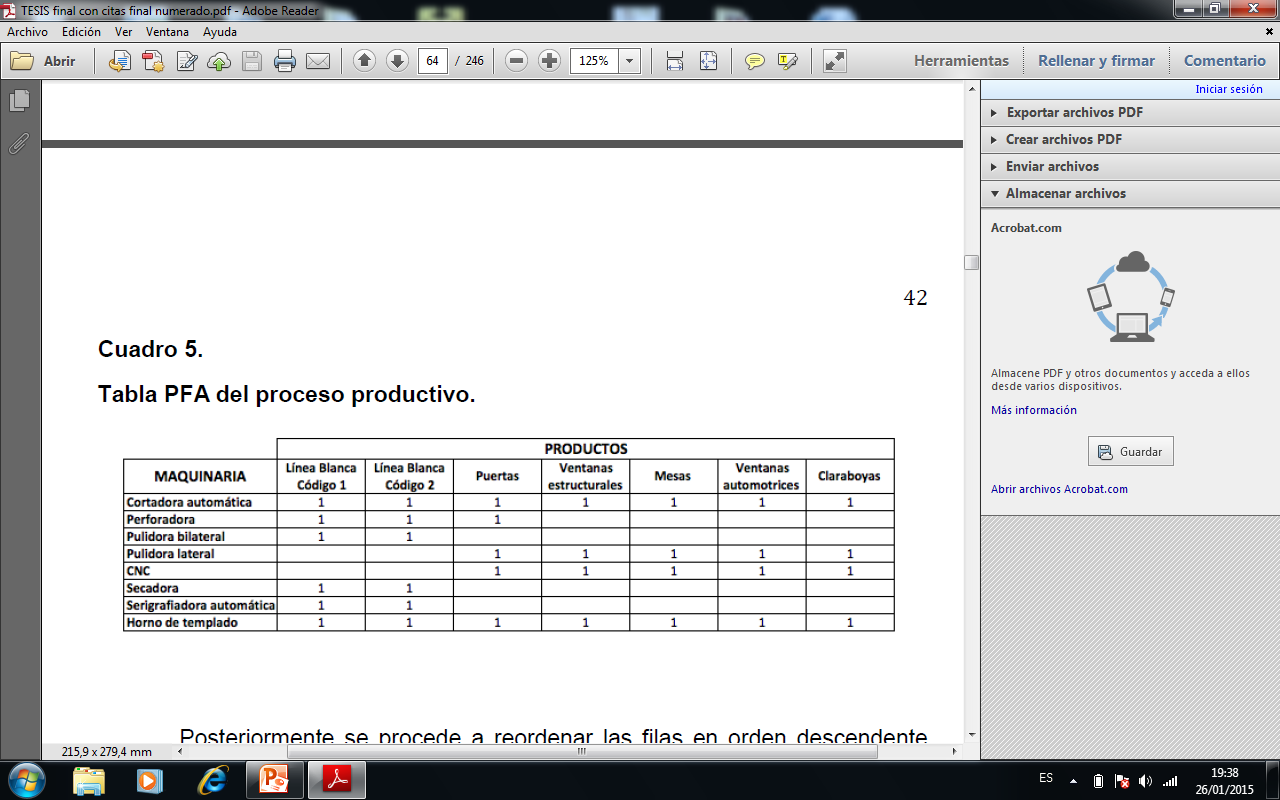 Reordenando se obtiene
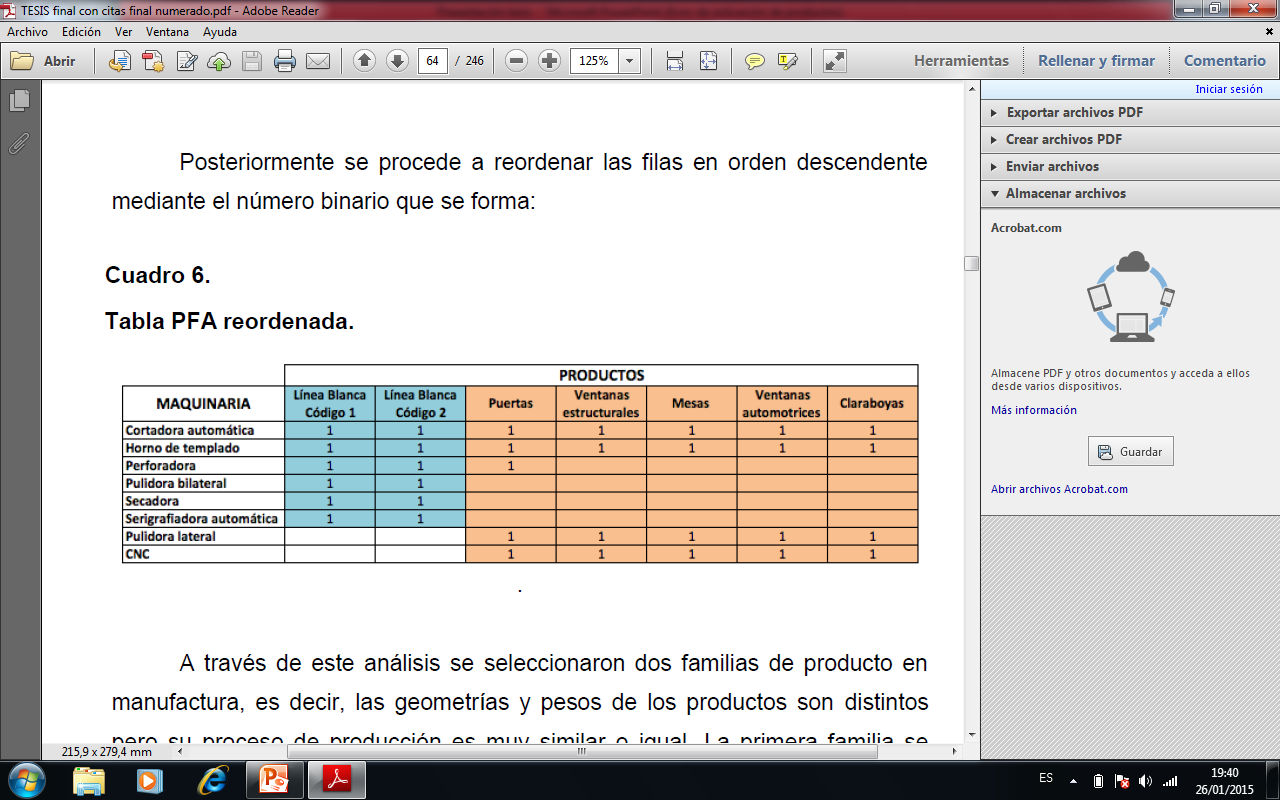 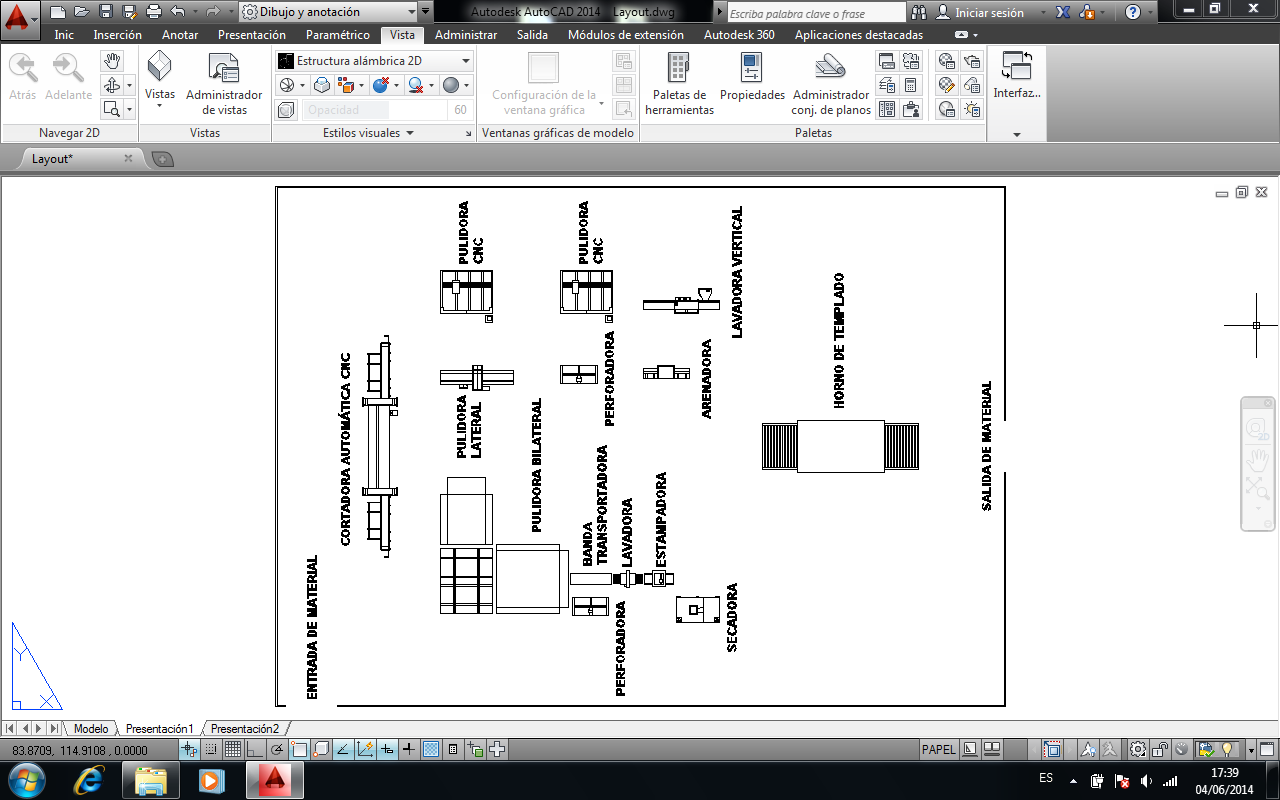 Las dimensiones totales son de 60 m por 84.2 m, lo que nos da un área total de 5052m2.
Diseño de equipos complementarios 
(Banda Transportadora)
Lineamientos de diseño
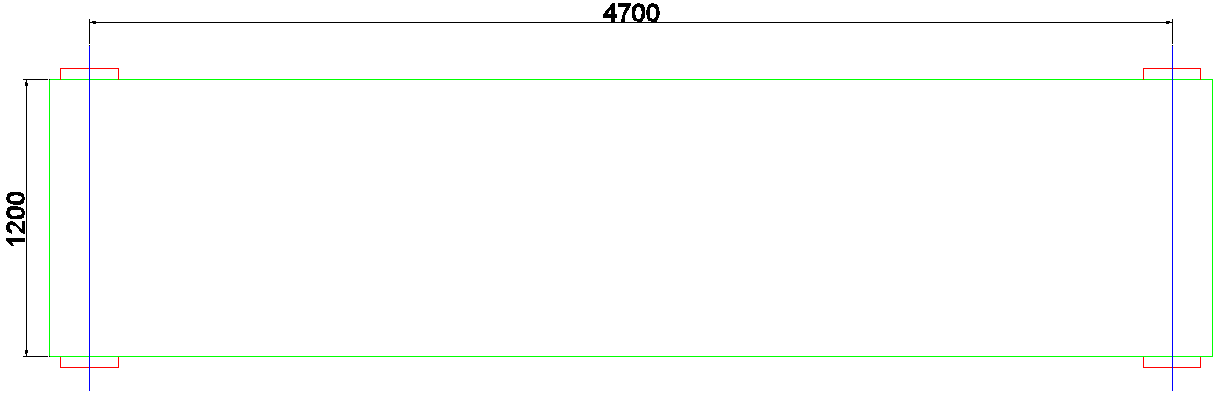 𝑚𝑇=20.7 𝑘𝑔=45.54 𝑙𝑏
𝑣=0.12 𝑚/𝑠
# 𝑣𝑖𝑑𝑟𝑖𝑜𝑠=9.36
1 vidrio cada 40 seg
𝑣=𝜔∙𝑅 

0.12 𝑚𝑠=𝜔∙(20 𝑚𝑚) 

𝝎=𝟔 𝒓𝒂𝒅/𝒔 = 57.30 RPM
Diámetro mínimo recomendado de 40 mm
Selección del material de la banda
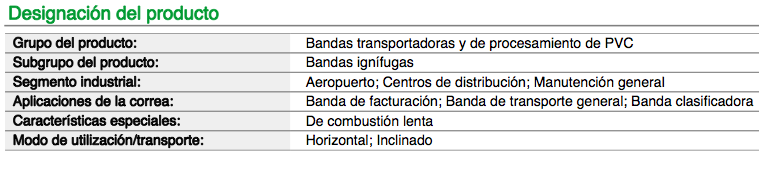 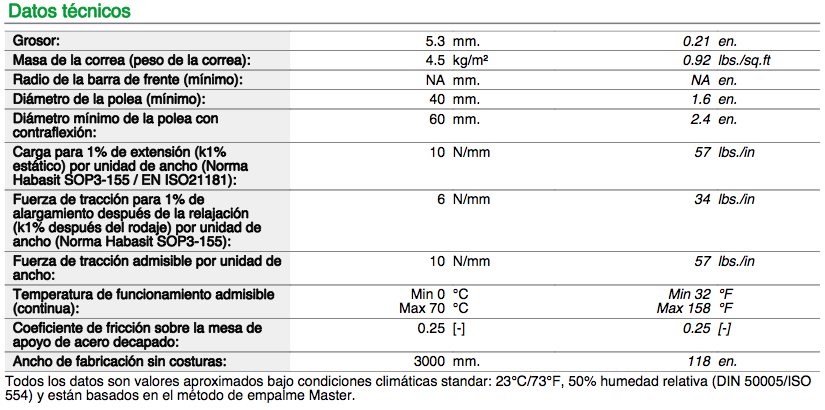 Banda
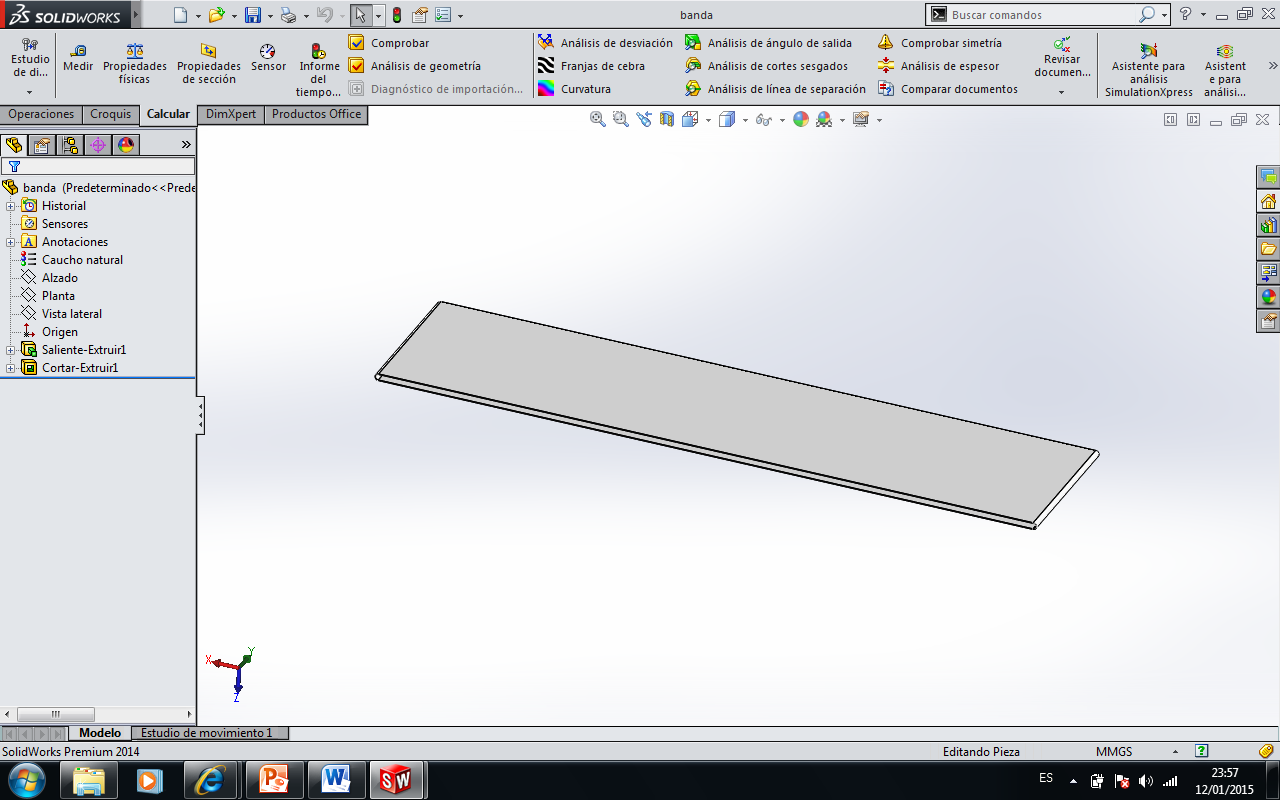 Potencia del motor
donde: 
𝑃 es el peso de la carga (lb) 
𝑝 es el peso de la banda (lb) 
𝑓 es el coeficiente de fricción 
𝑣 es la velocidad de la banda transportadora (pies/min)
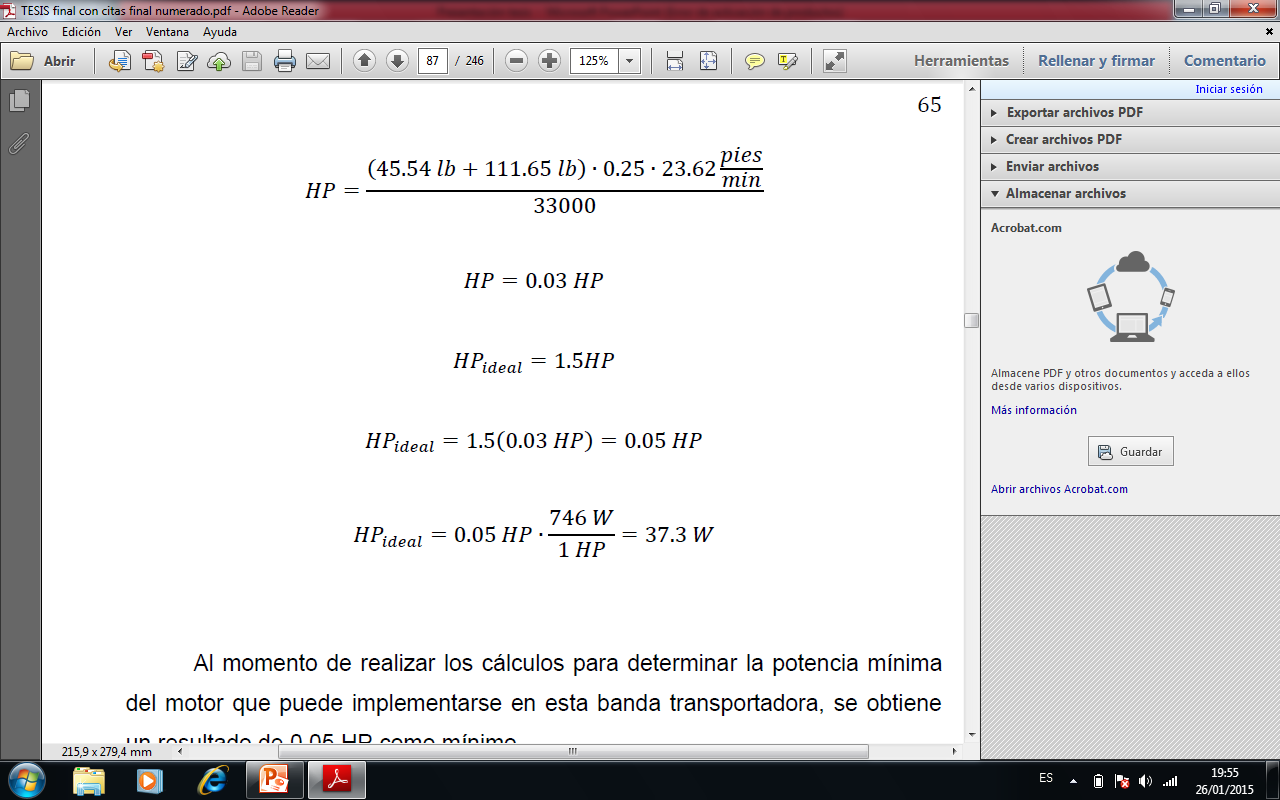 Se selecciona un motor trifásico tipo jaula de ardilla de 4 polos modelo LA71B6 4/2 con una potencia de 0.14 kW, cuya velocidad de giro es 1680 RPM.
Motorreductor
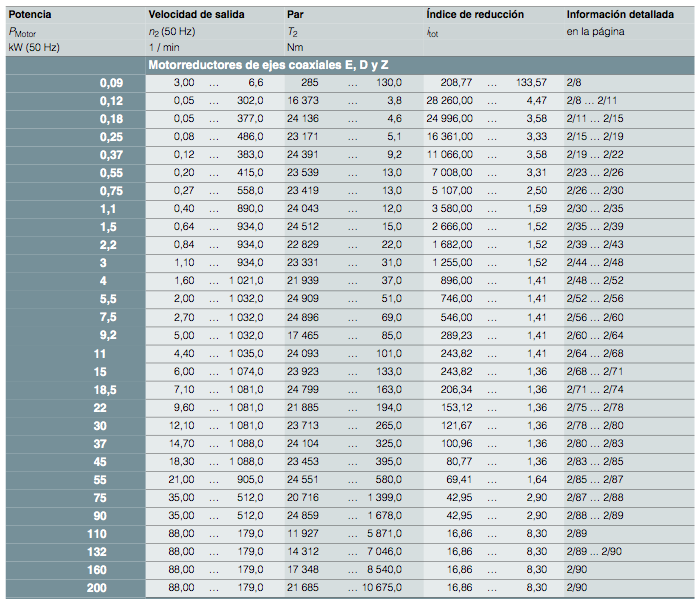 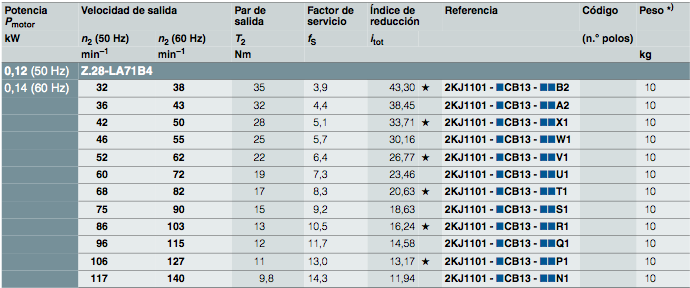 Se ha preseleccionado el reductor 2KJ1101-xCB13-xxW1, el cual cumple con los requerimientos, tanto de velocidad de salida como de potencia.
Diseño de los tambores
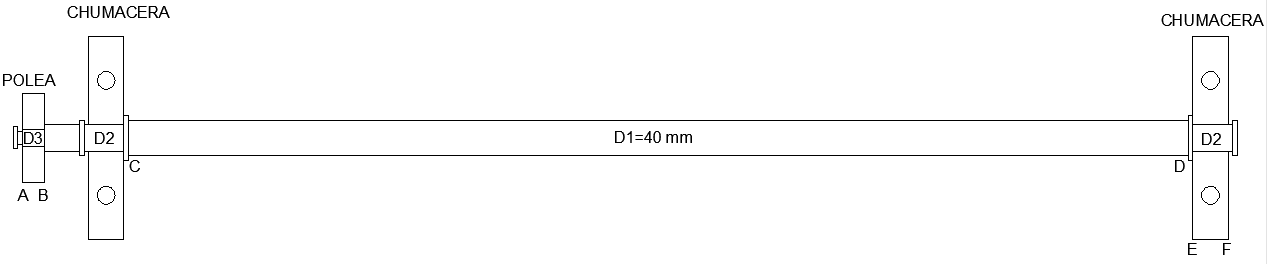 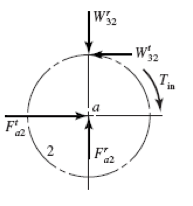 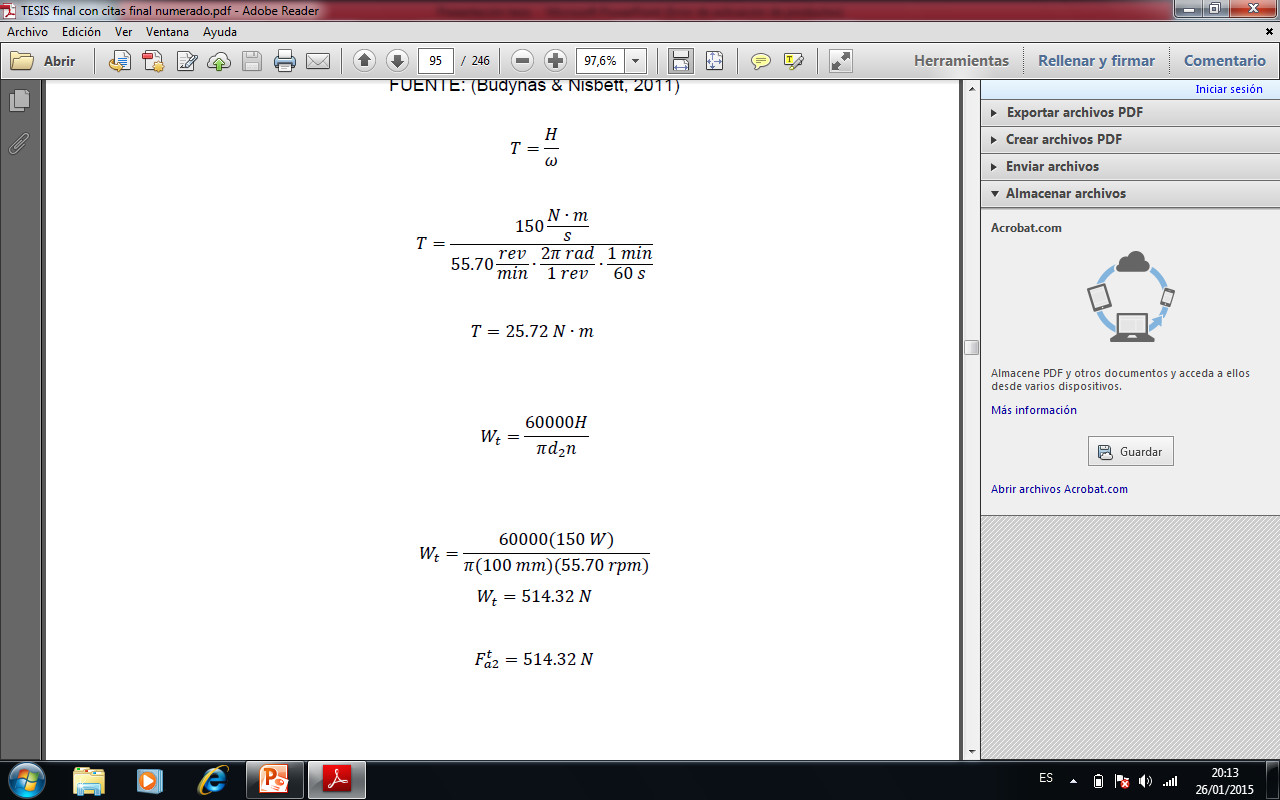 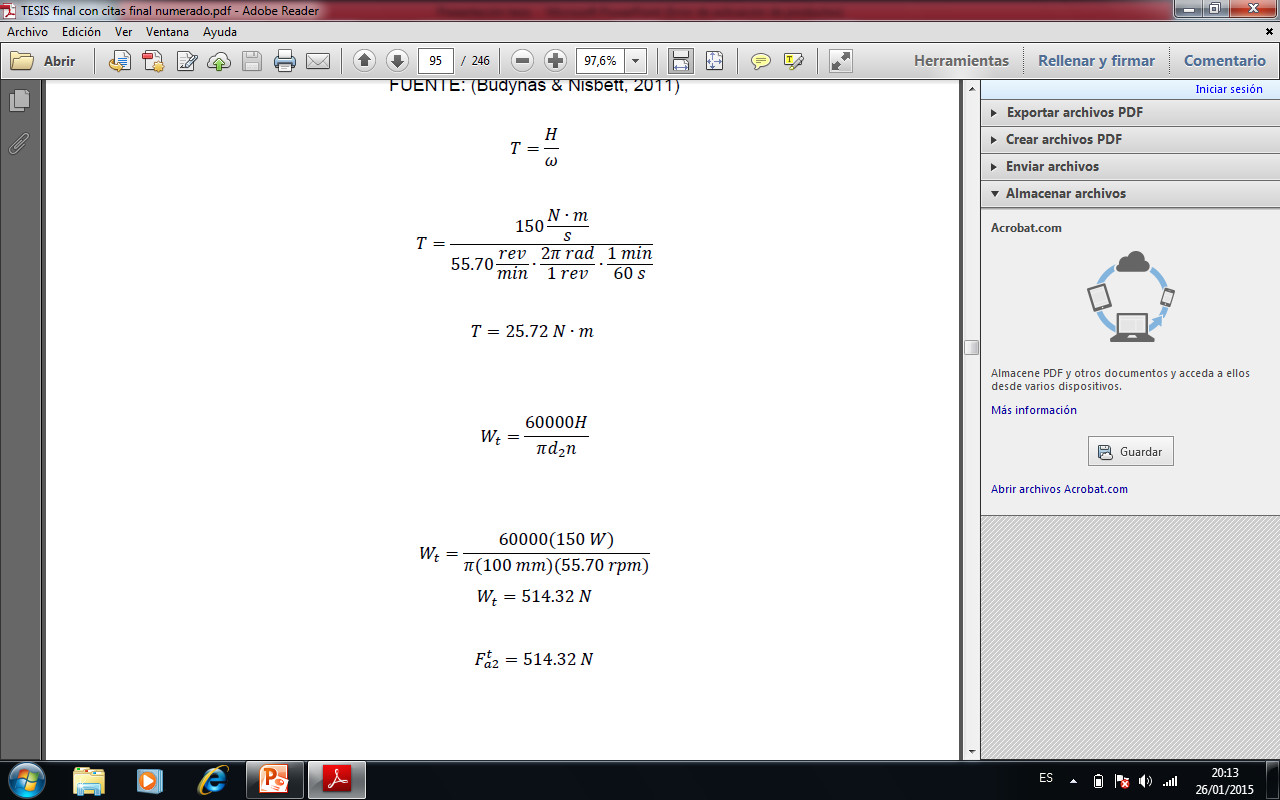 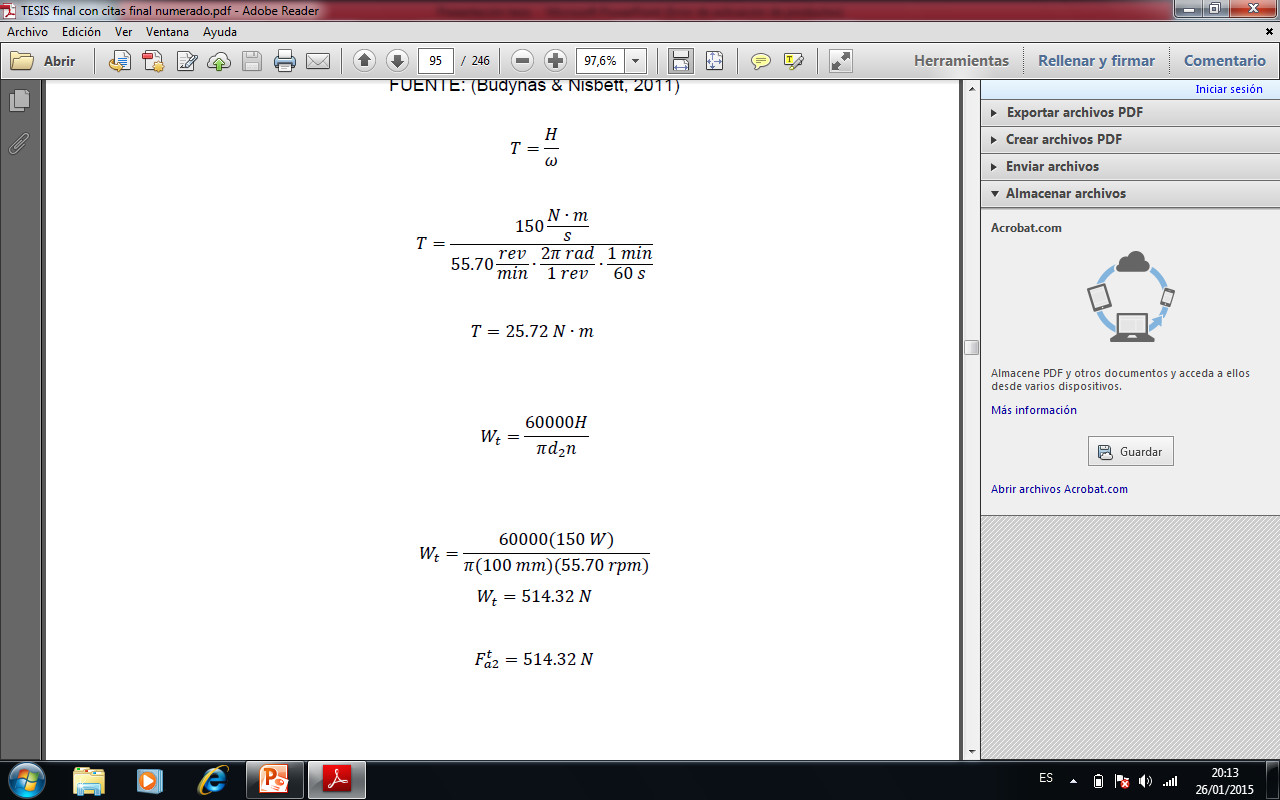 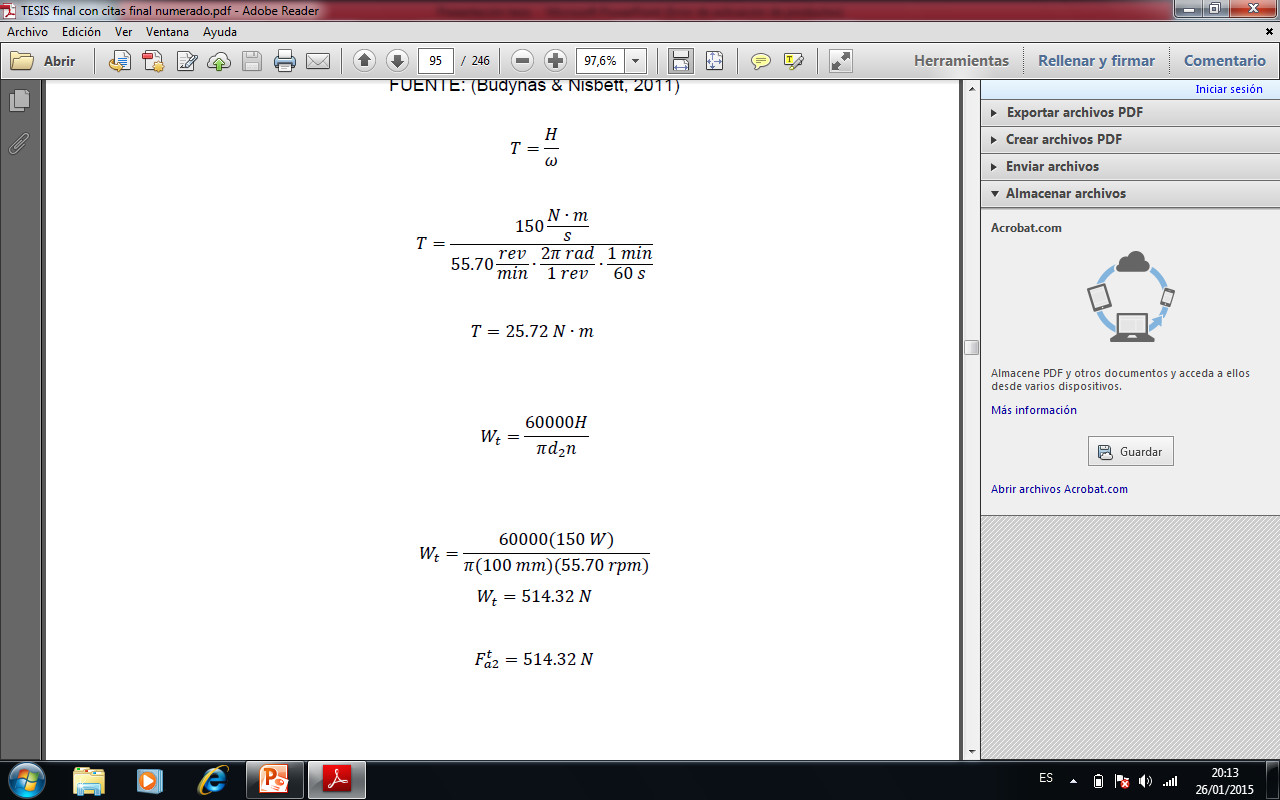 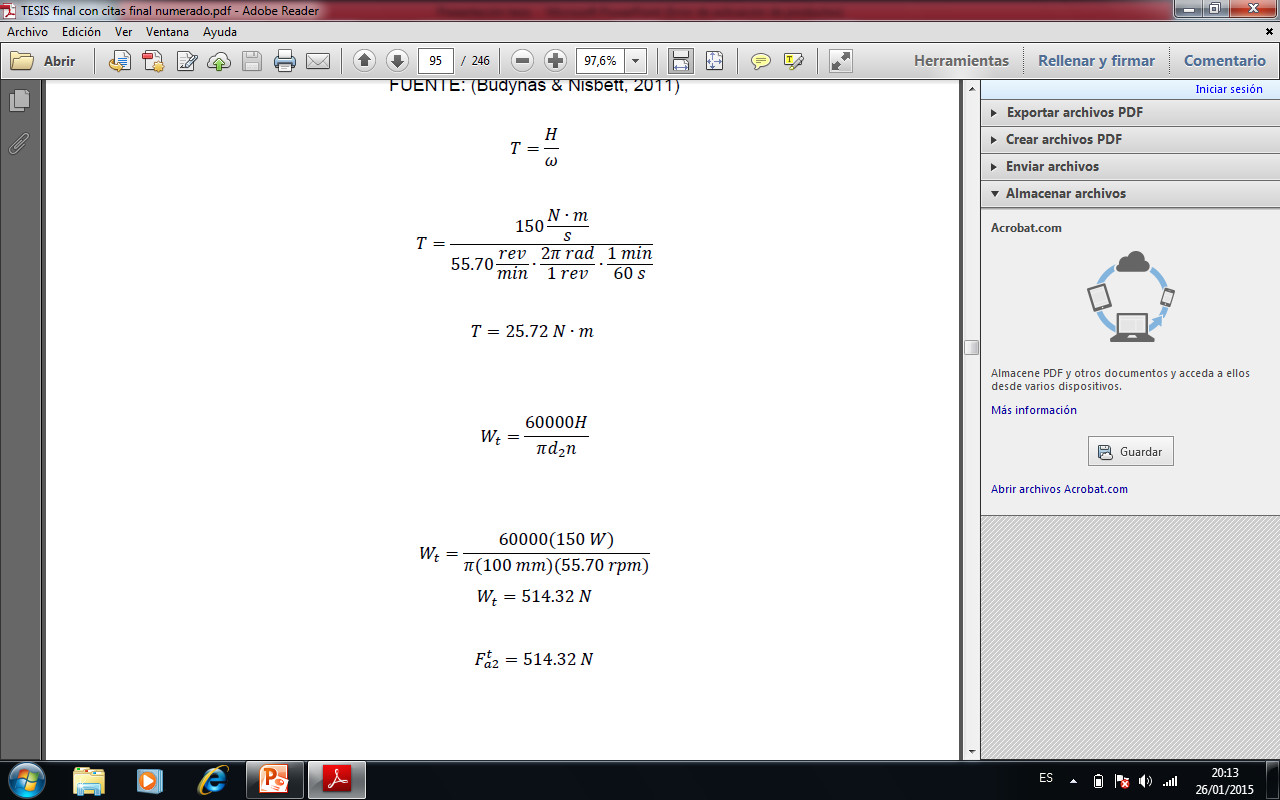 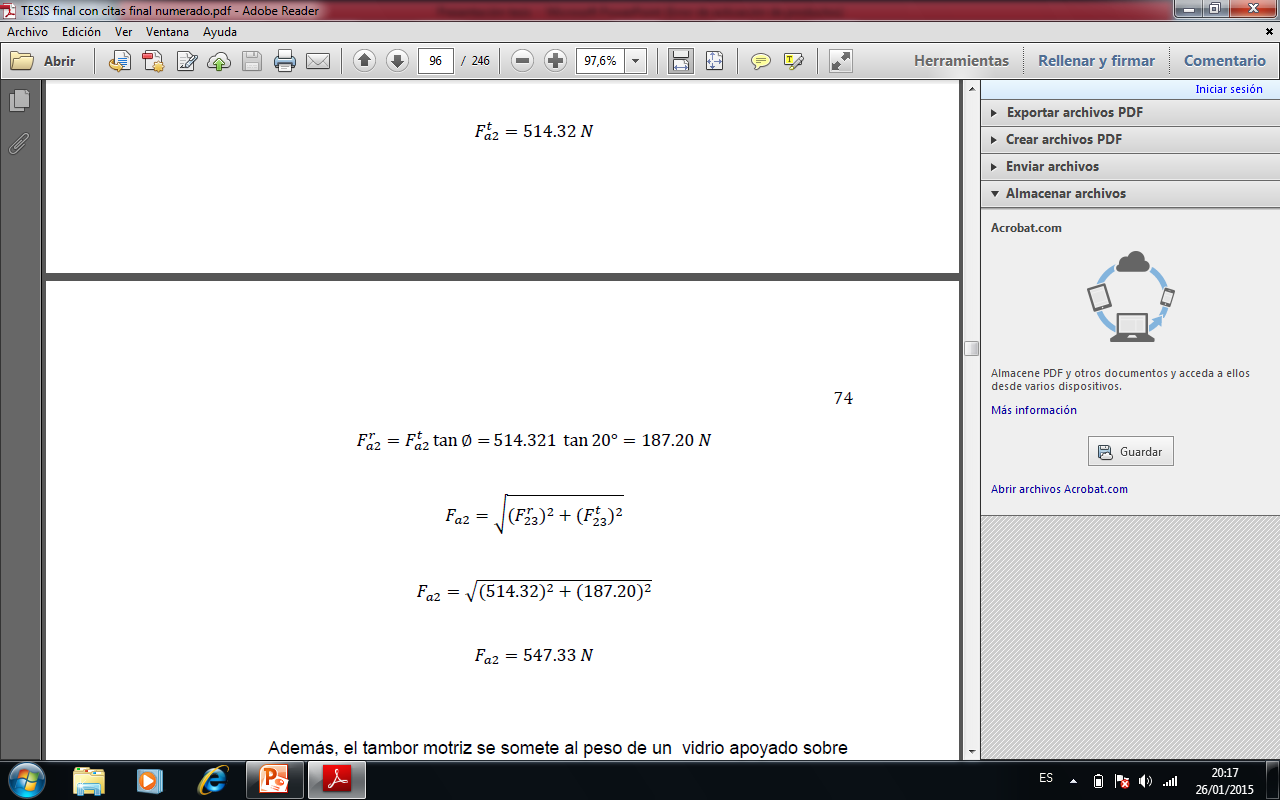 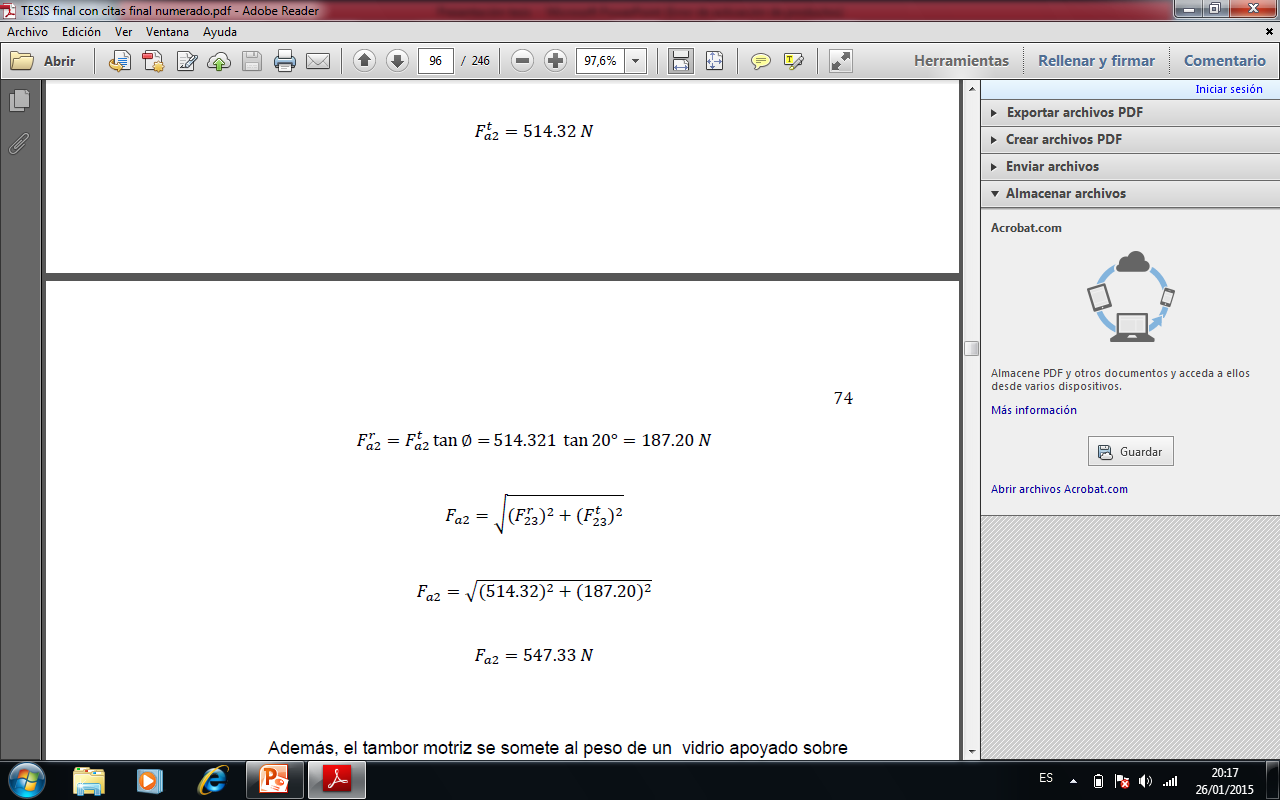 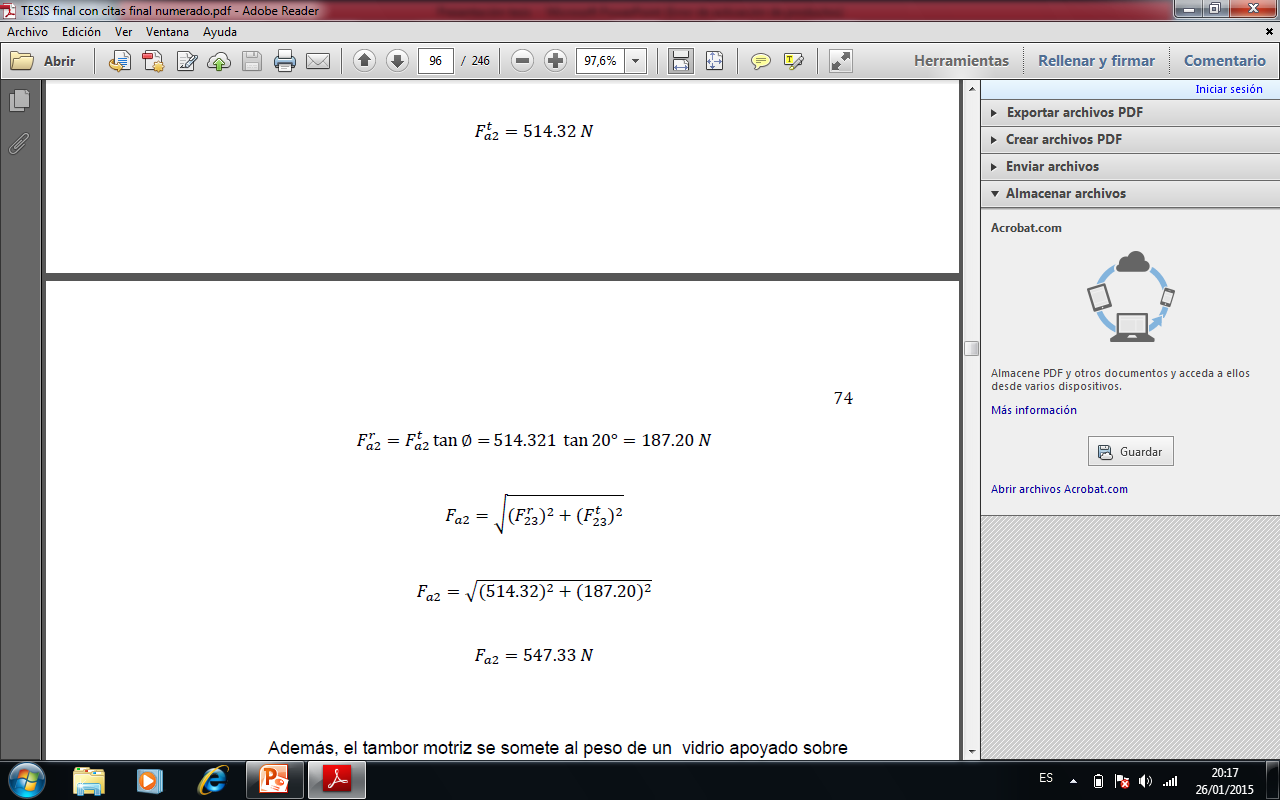 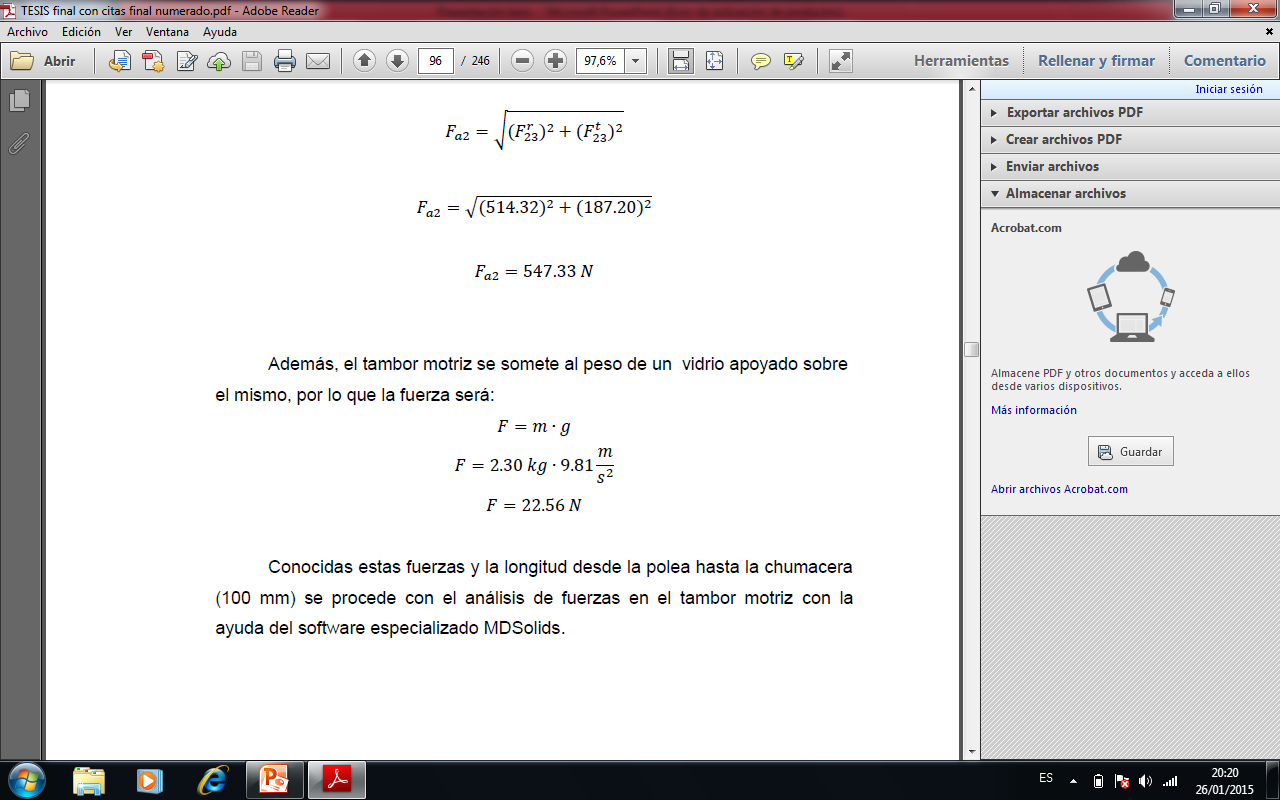 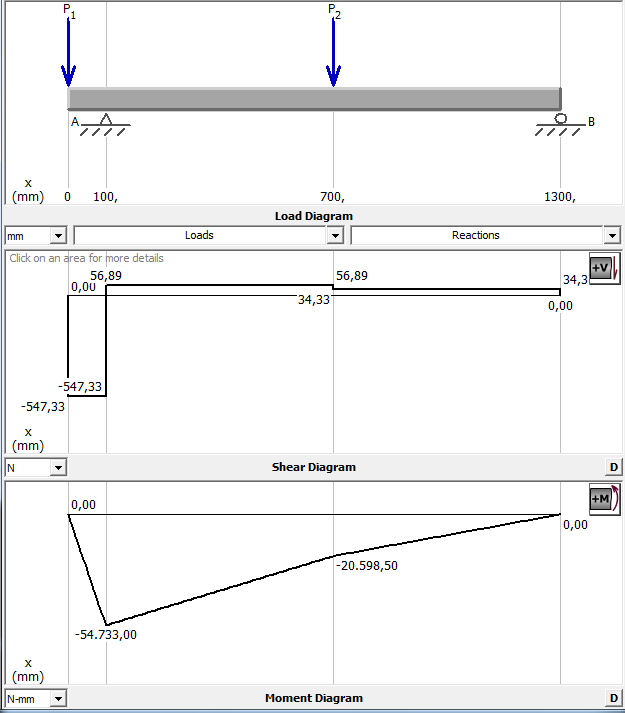 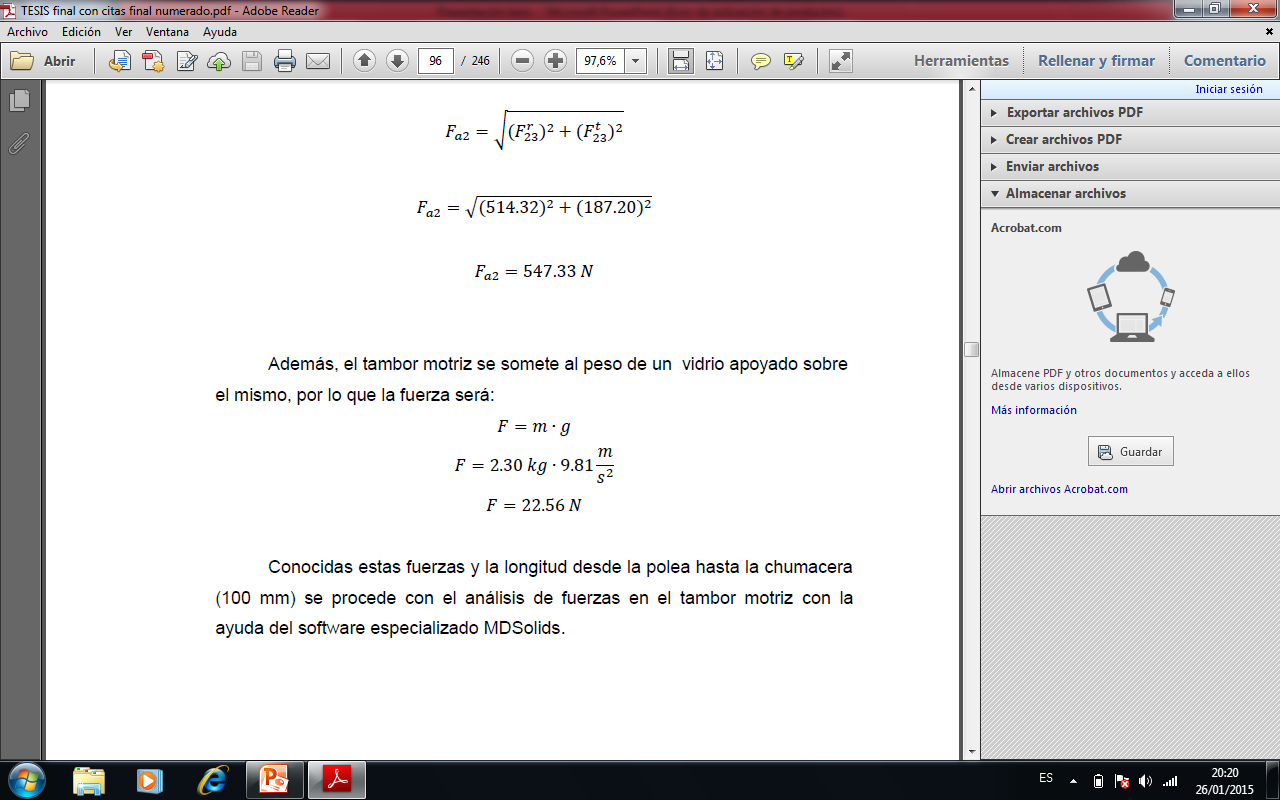 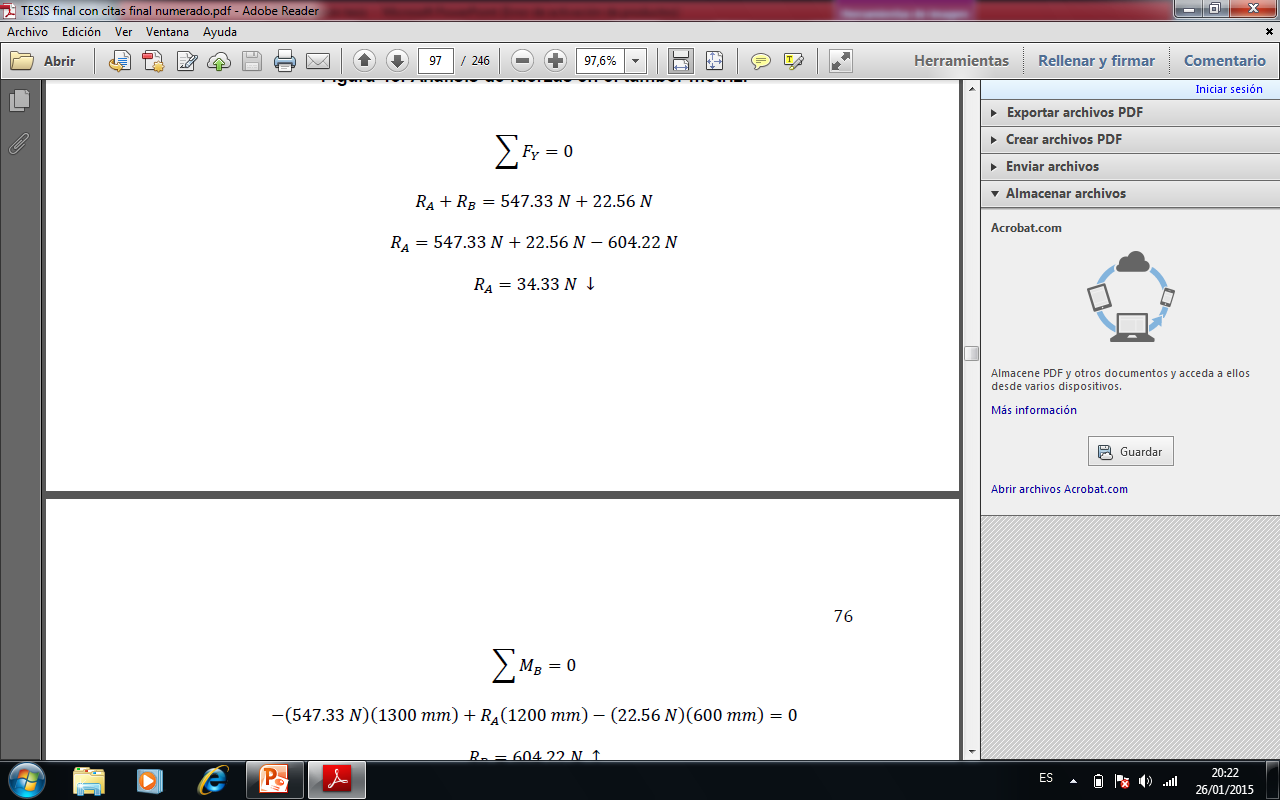 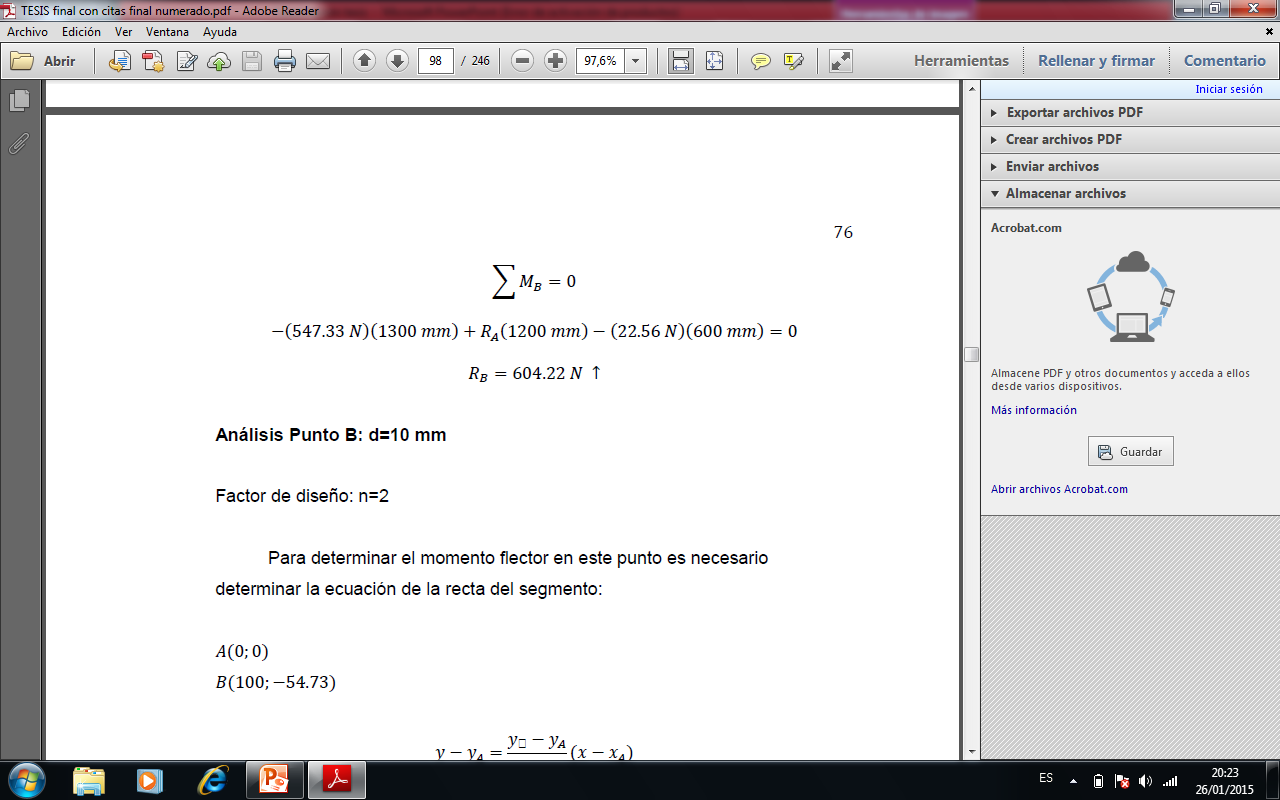 Diámetros
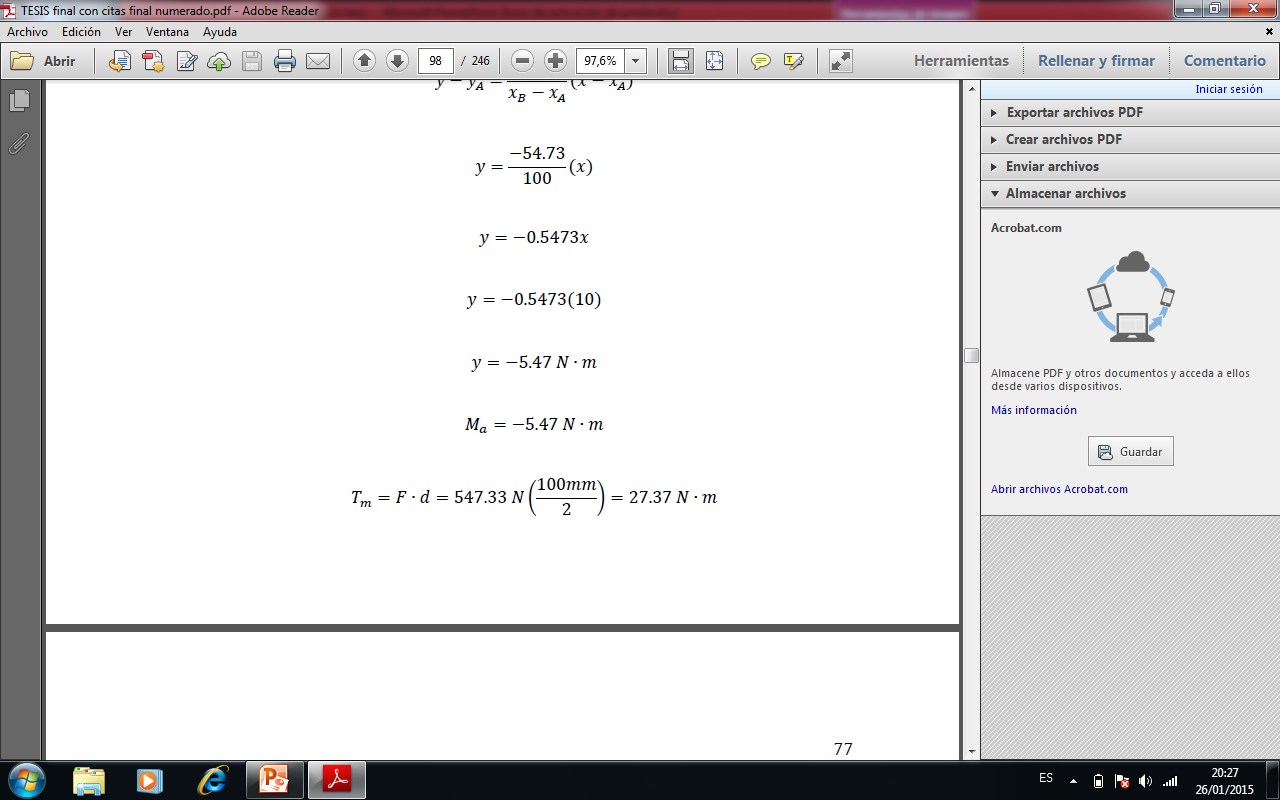 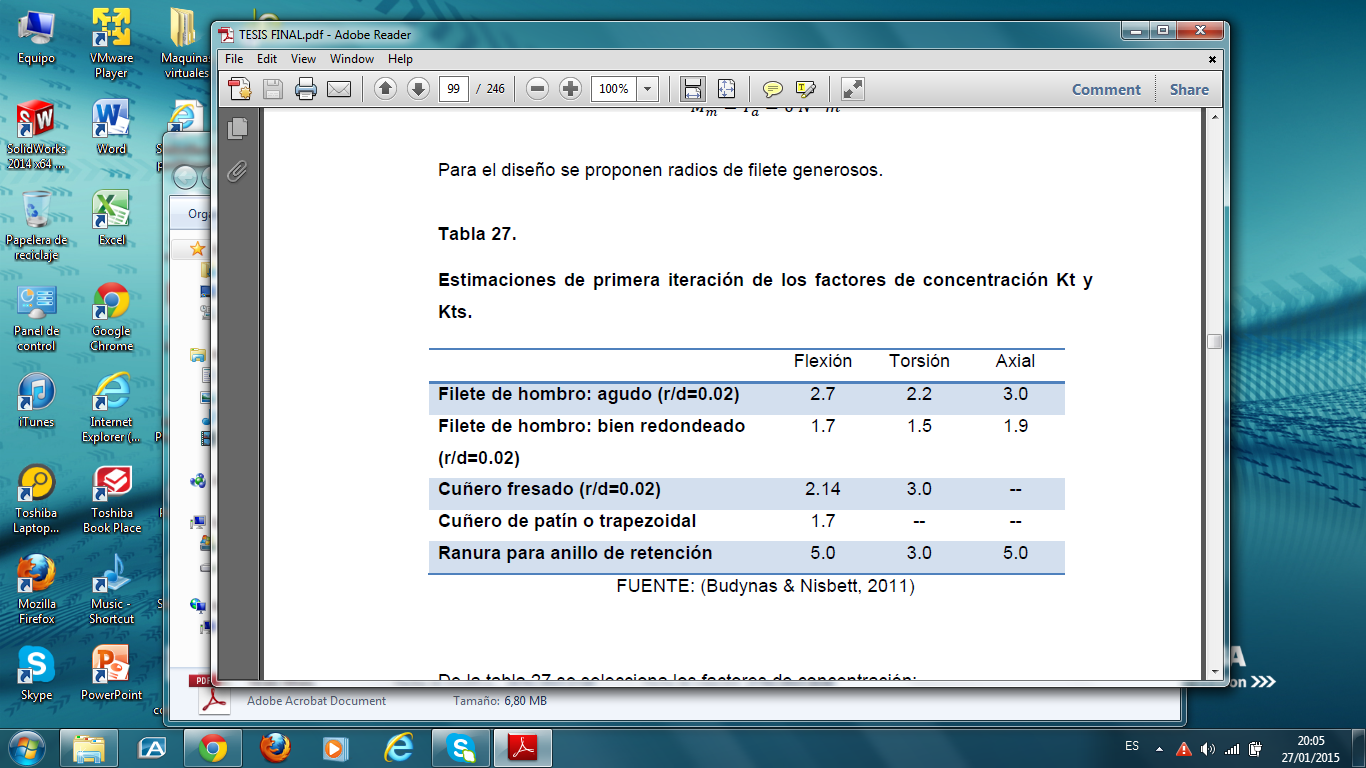 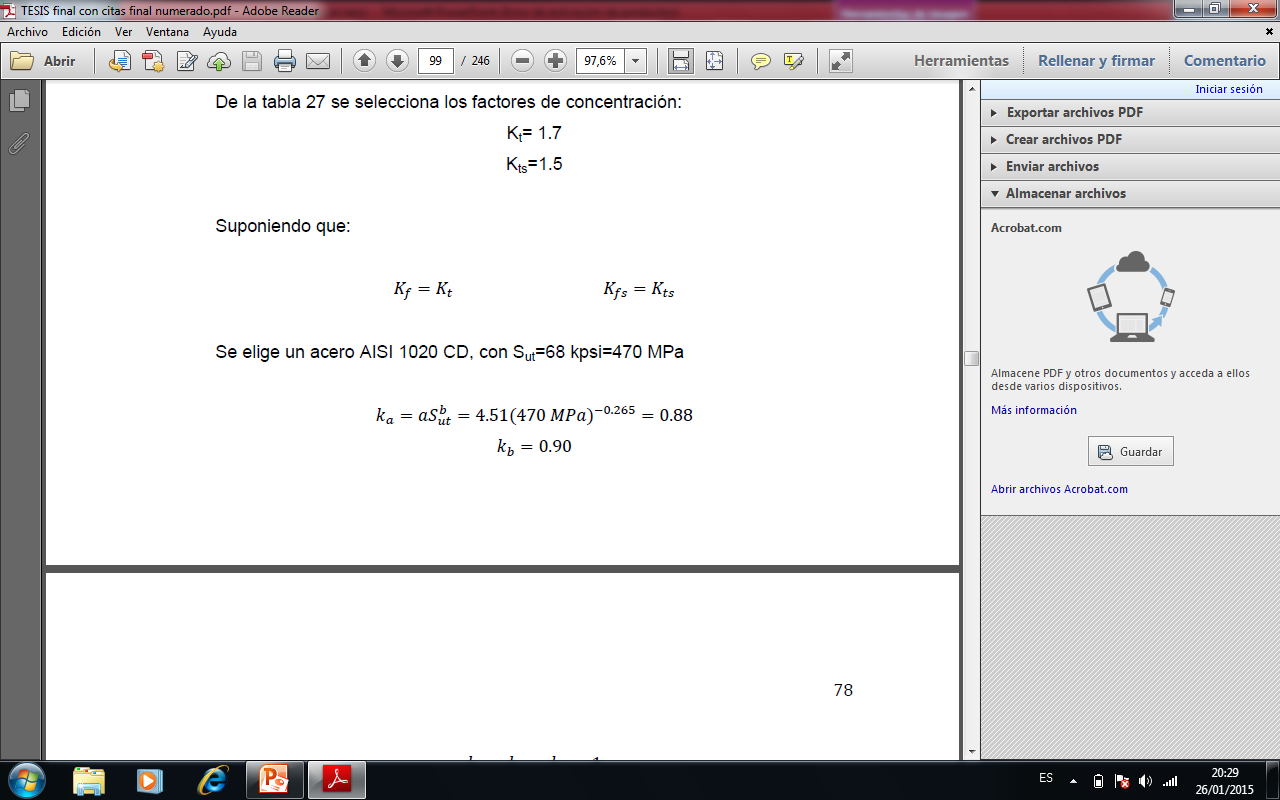 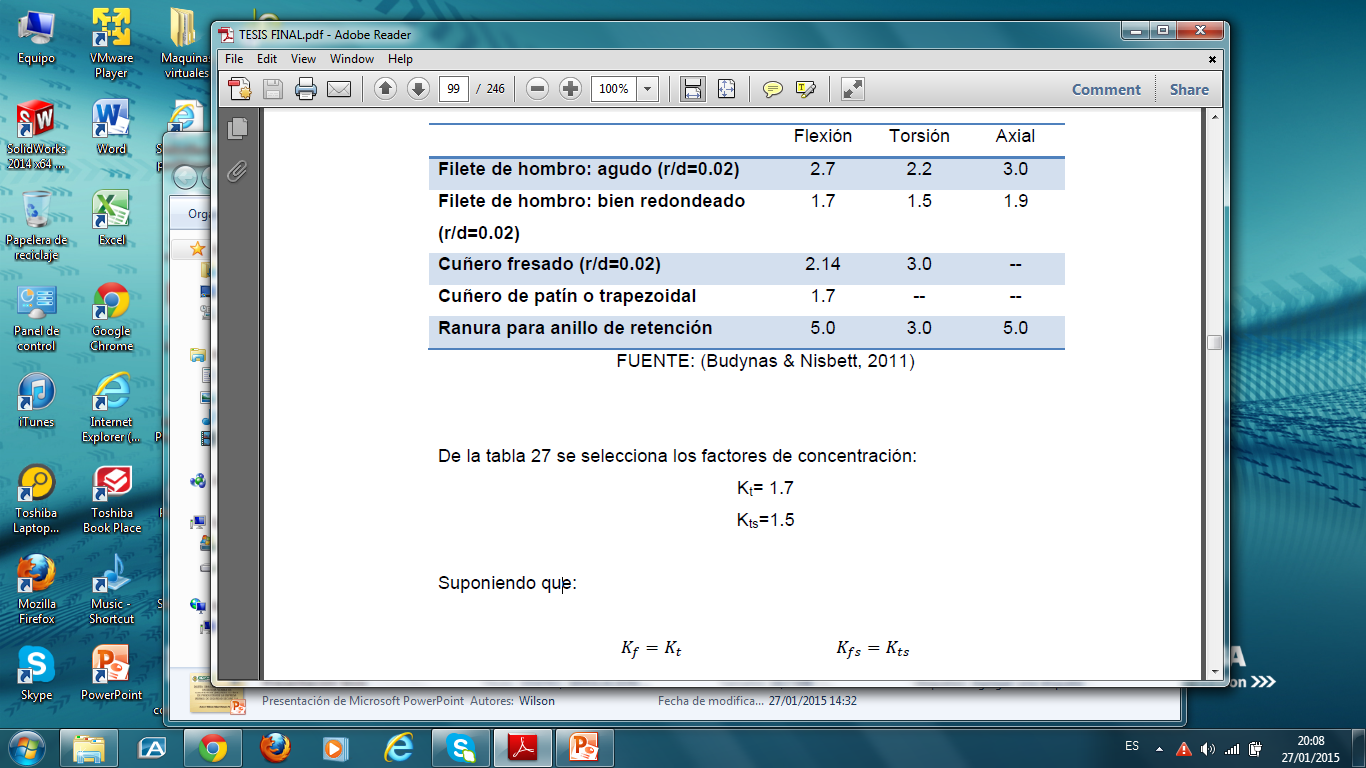 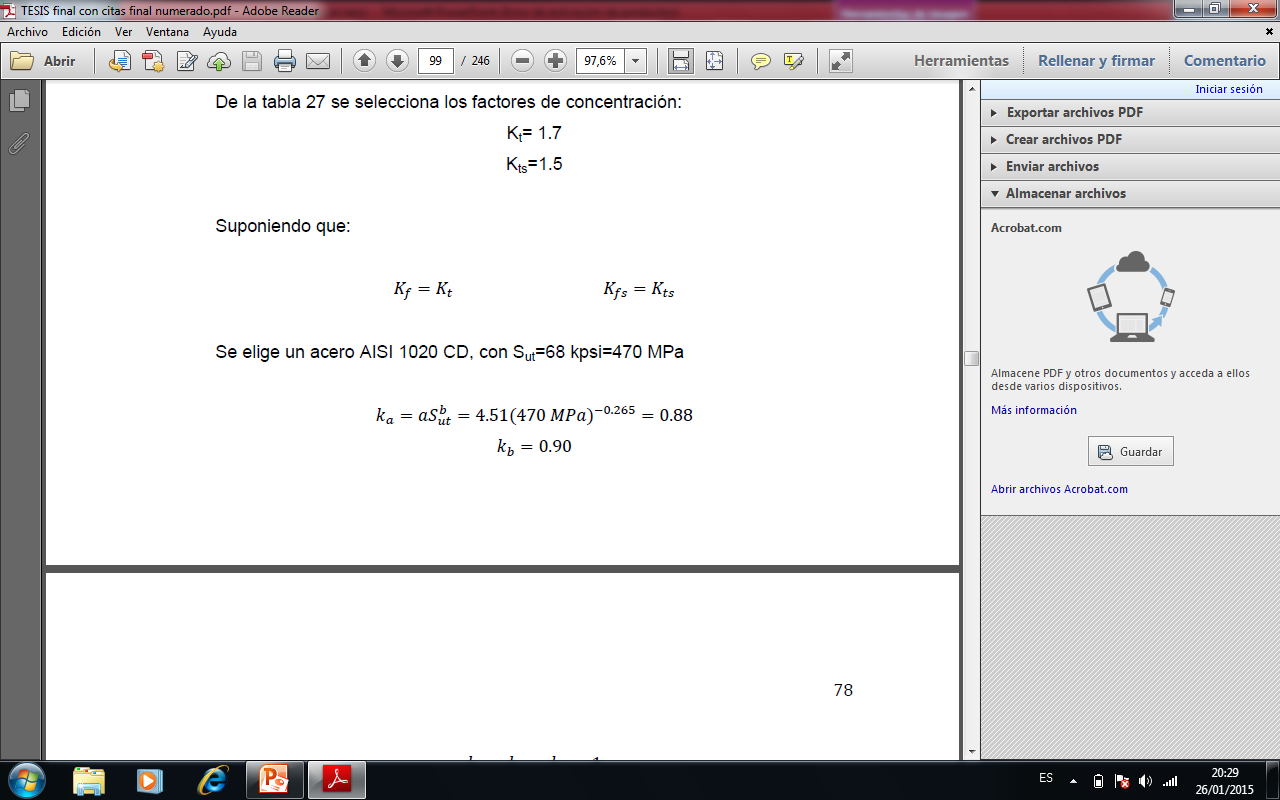 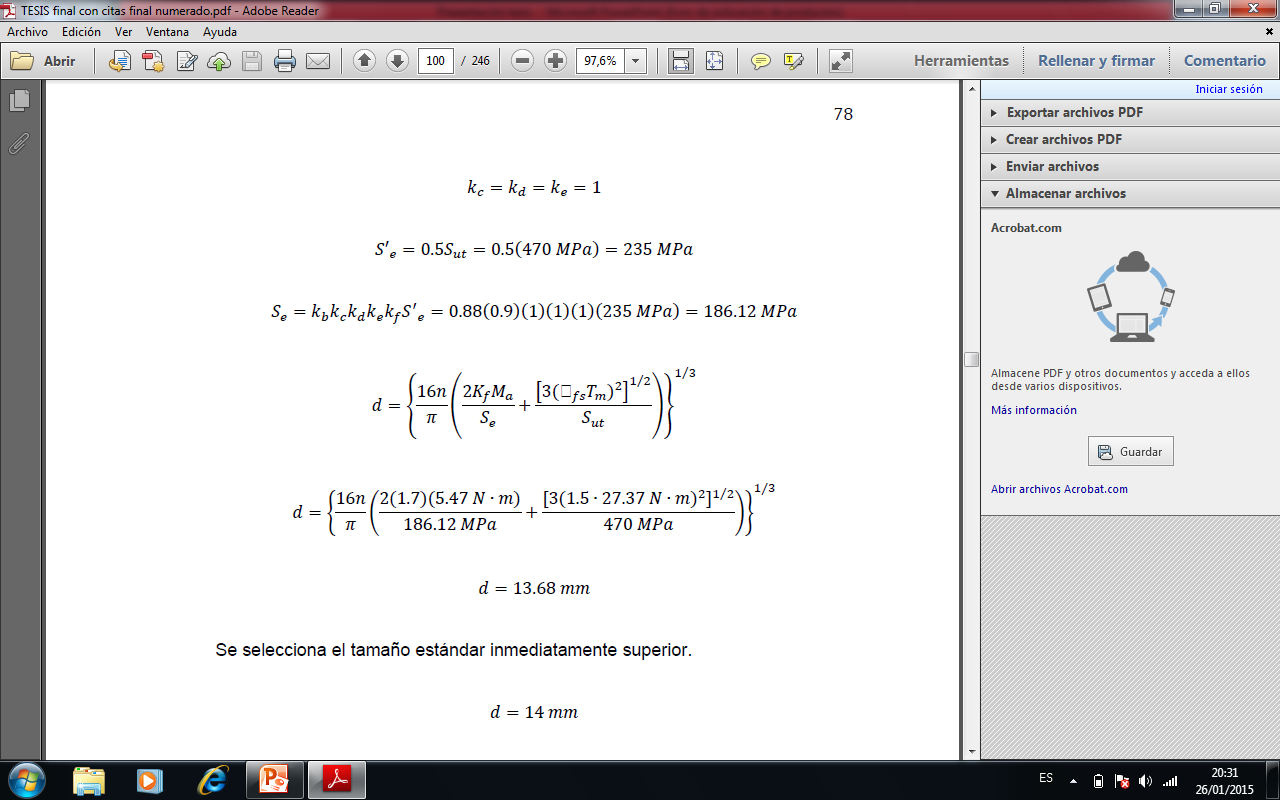 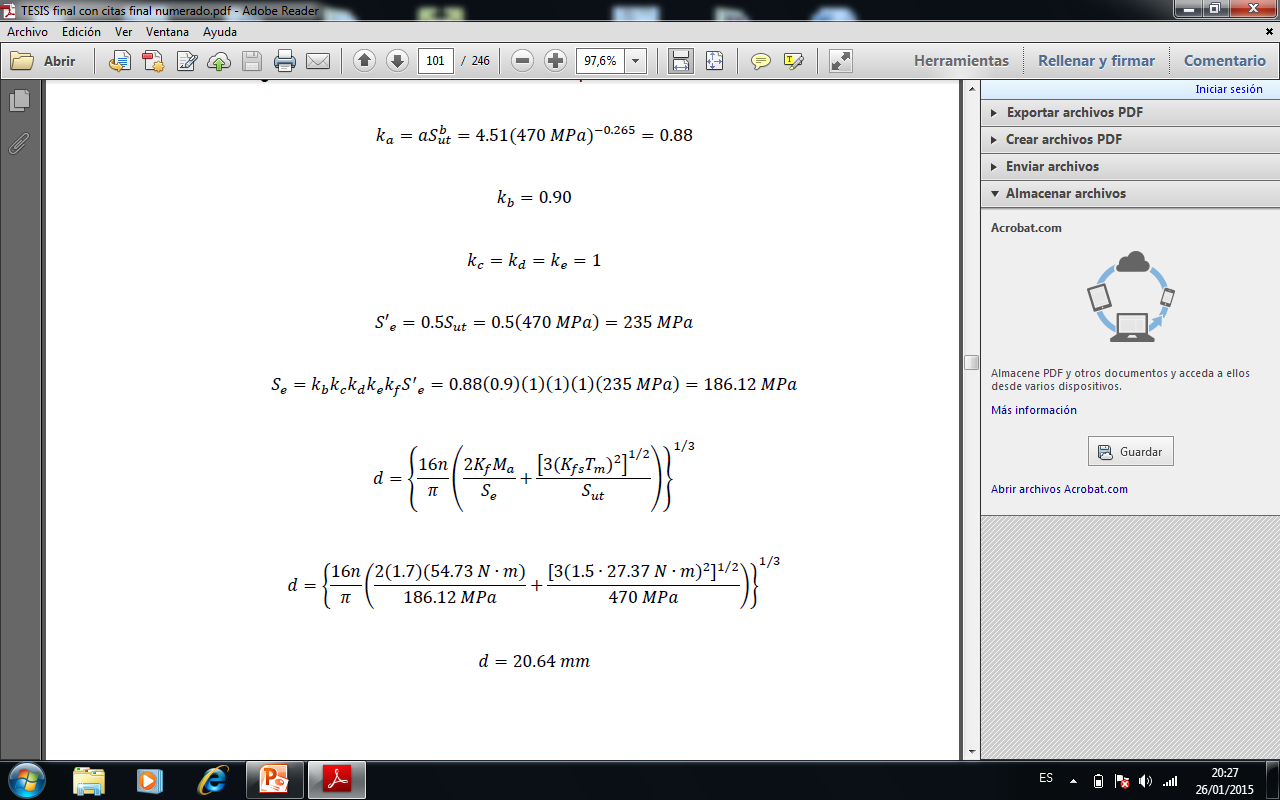 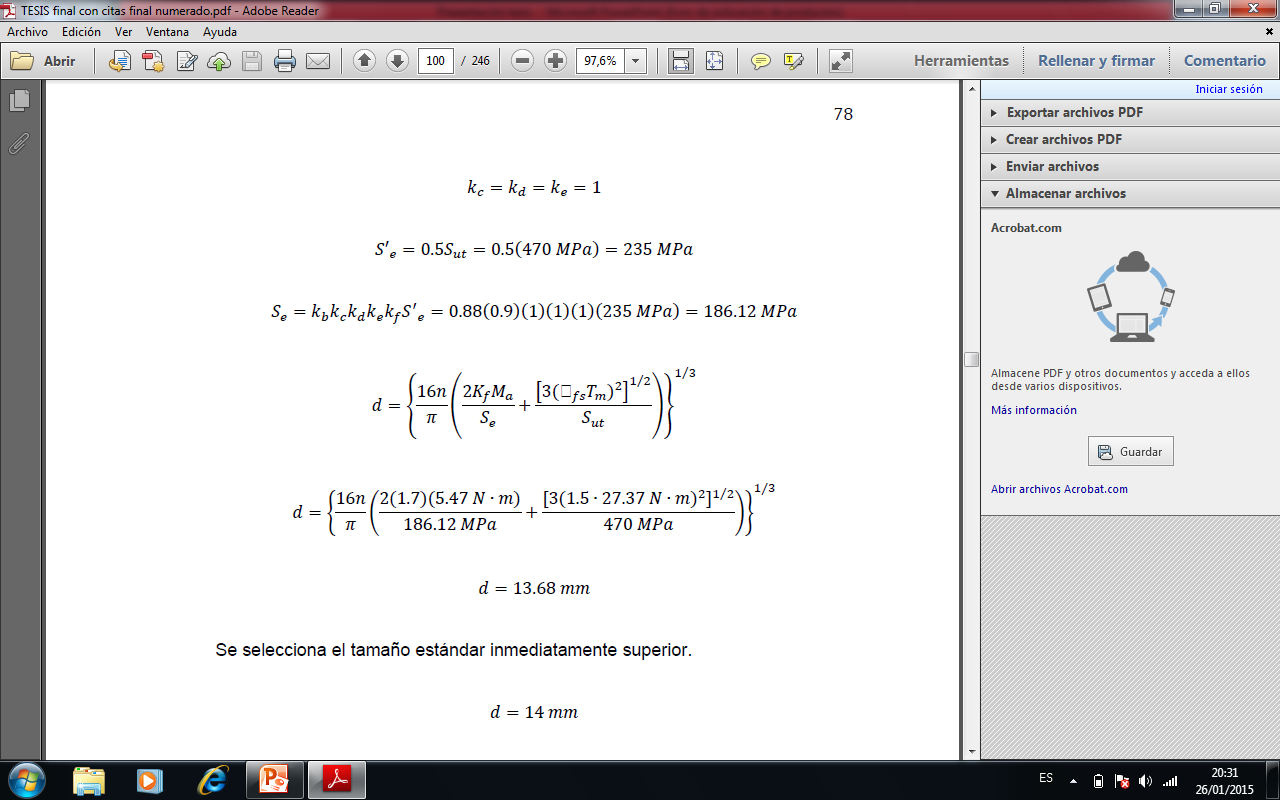 Tambores motrices
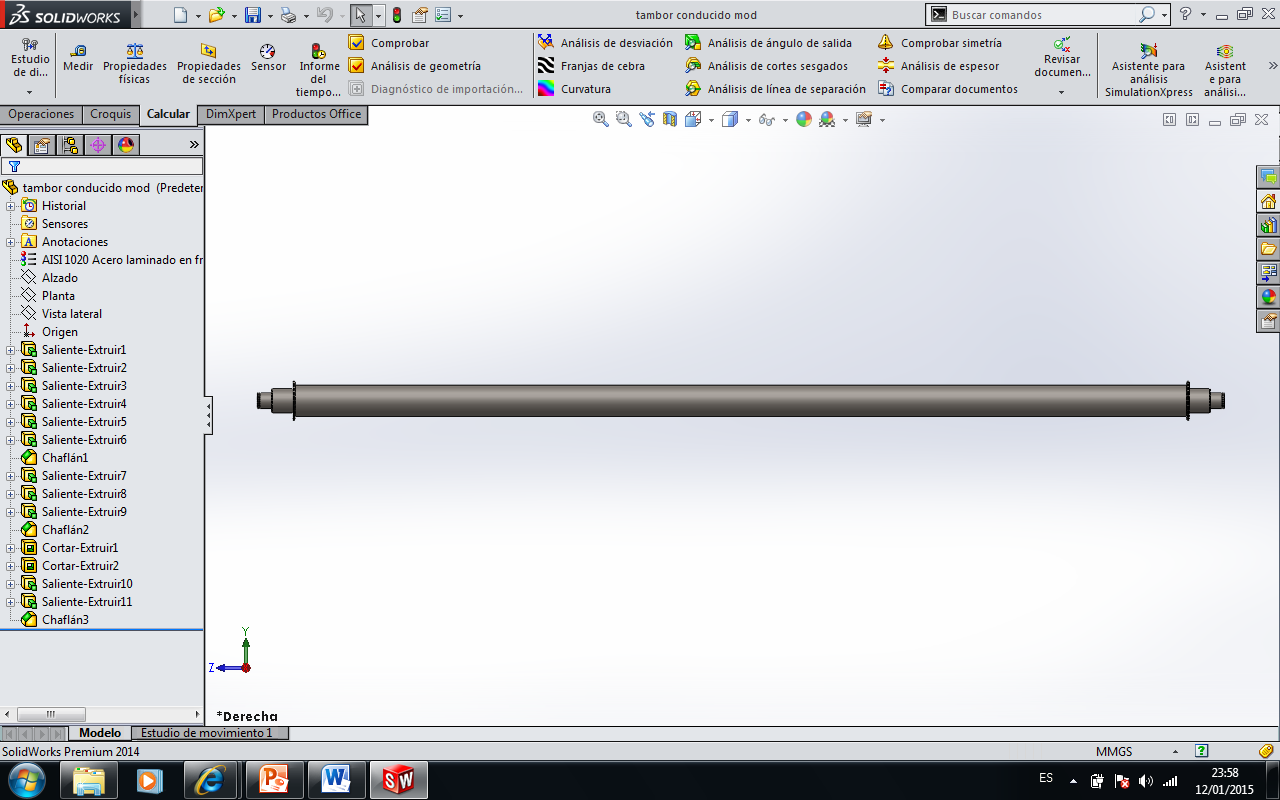 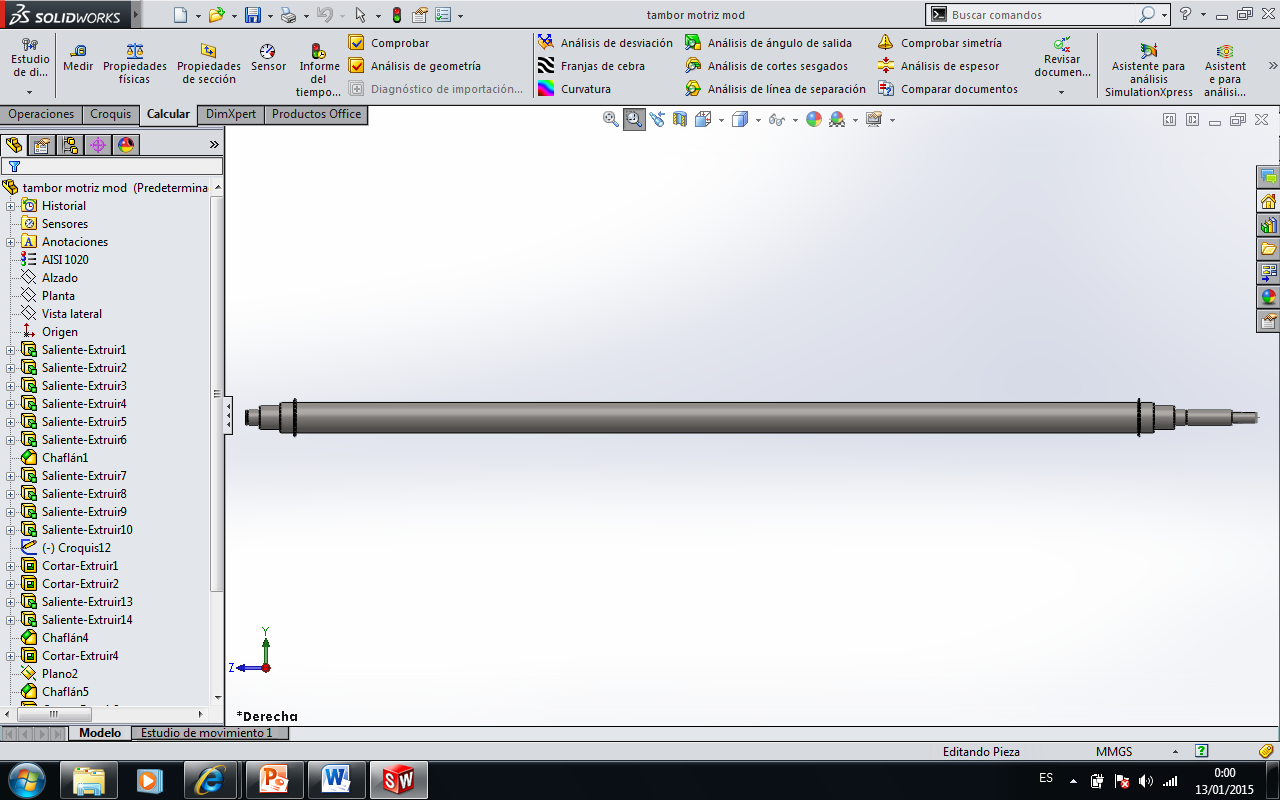 Estructura de soporte
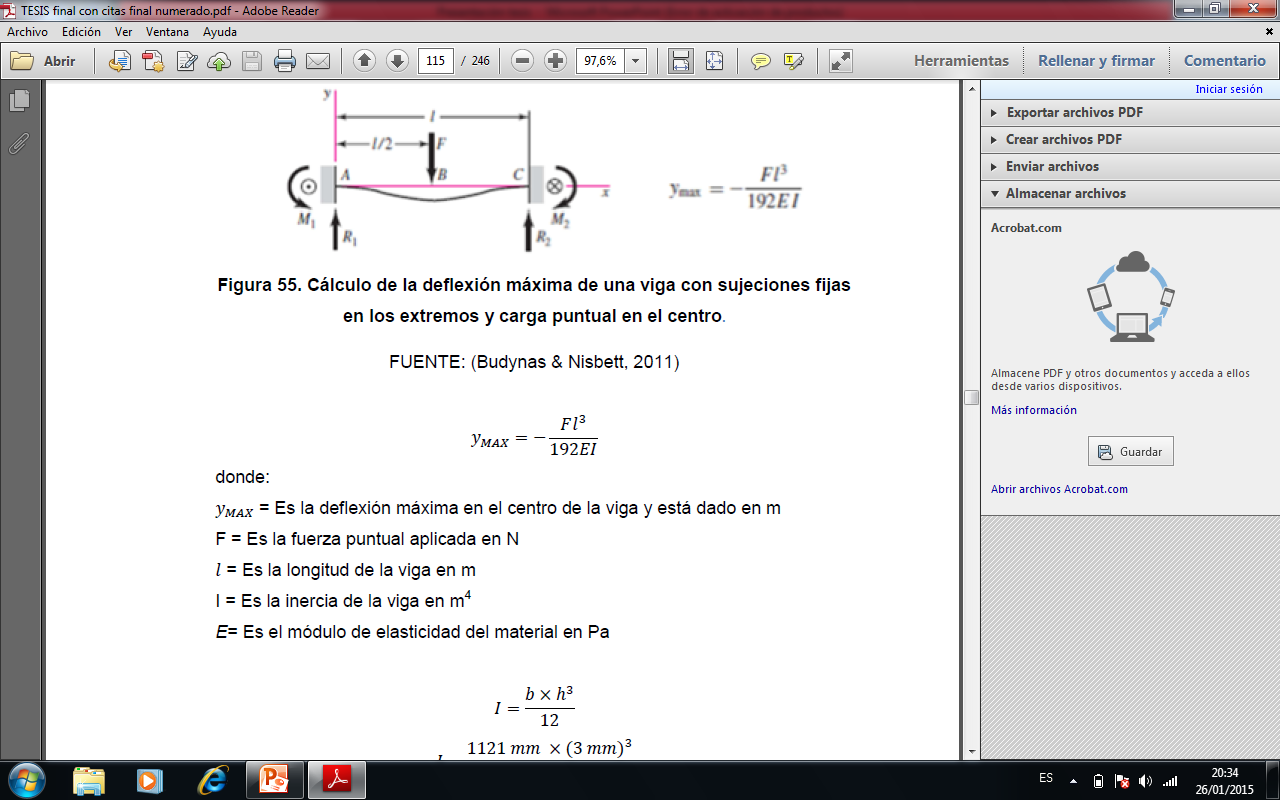 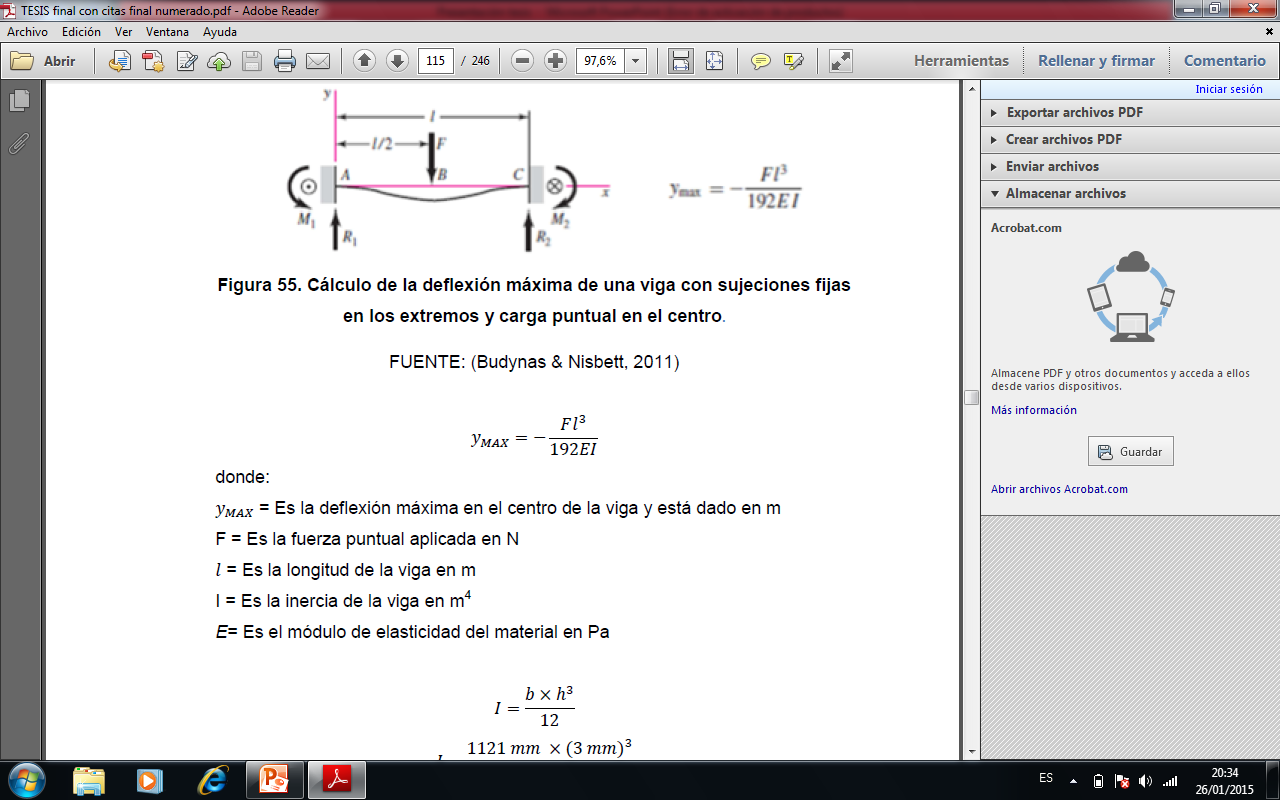 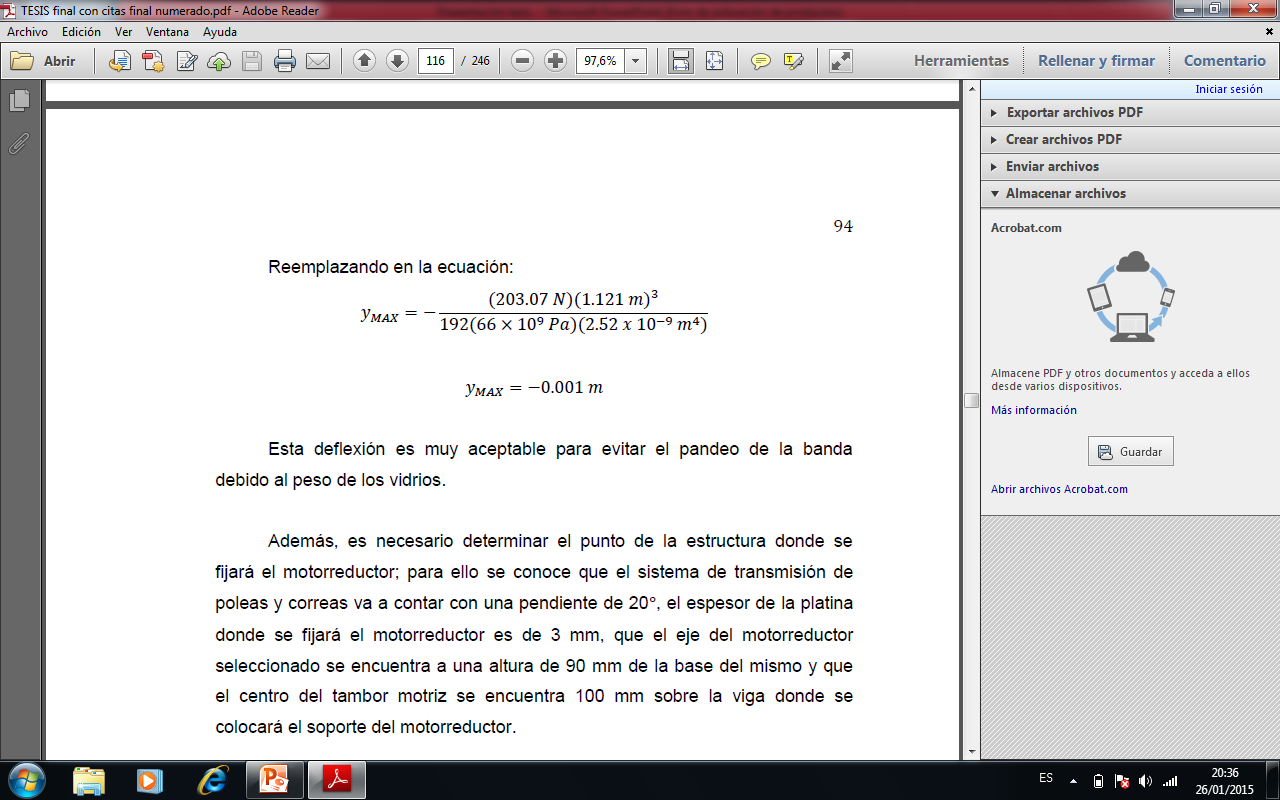 Estructura de soporte
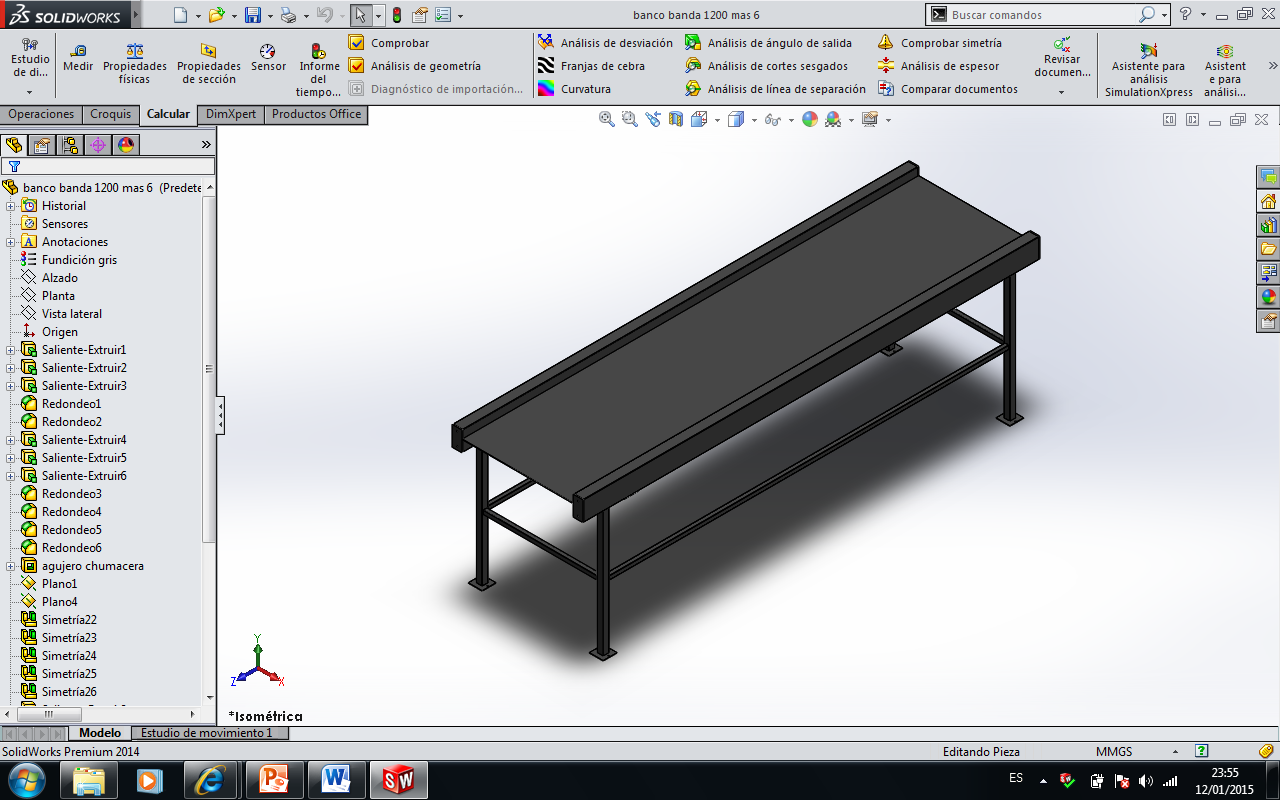 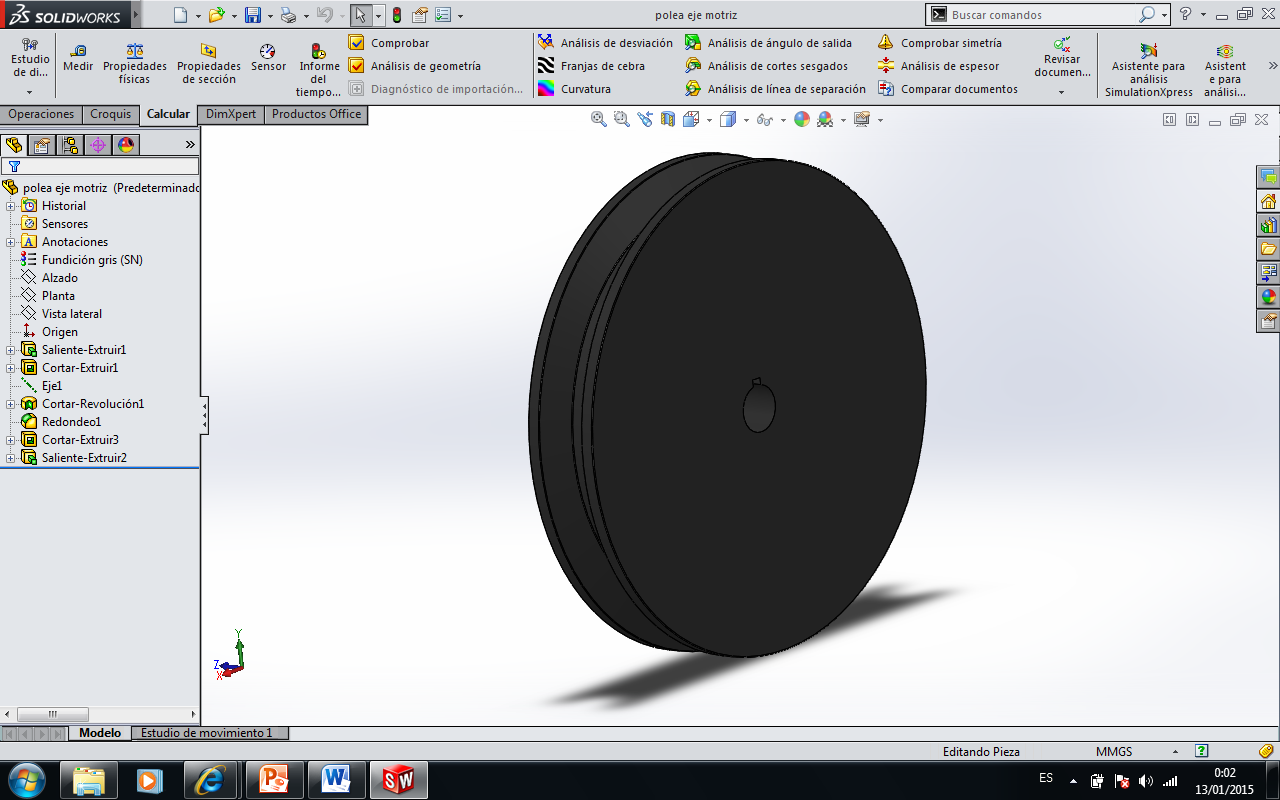 Poleas y cuña
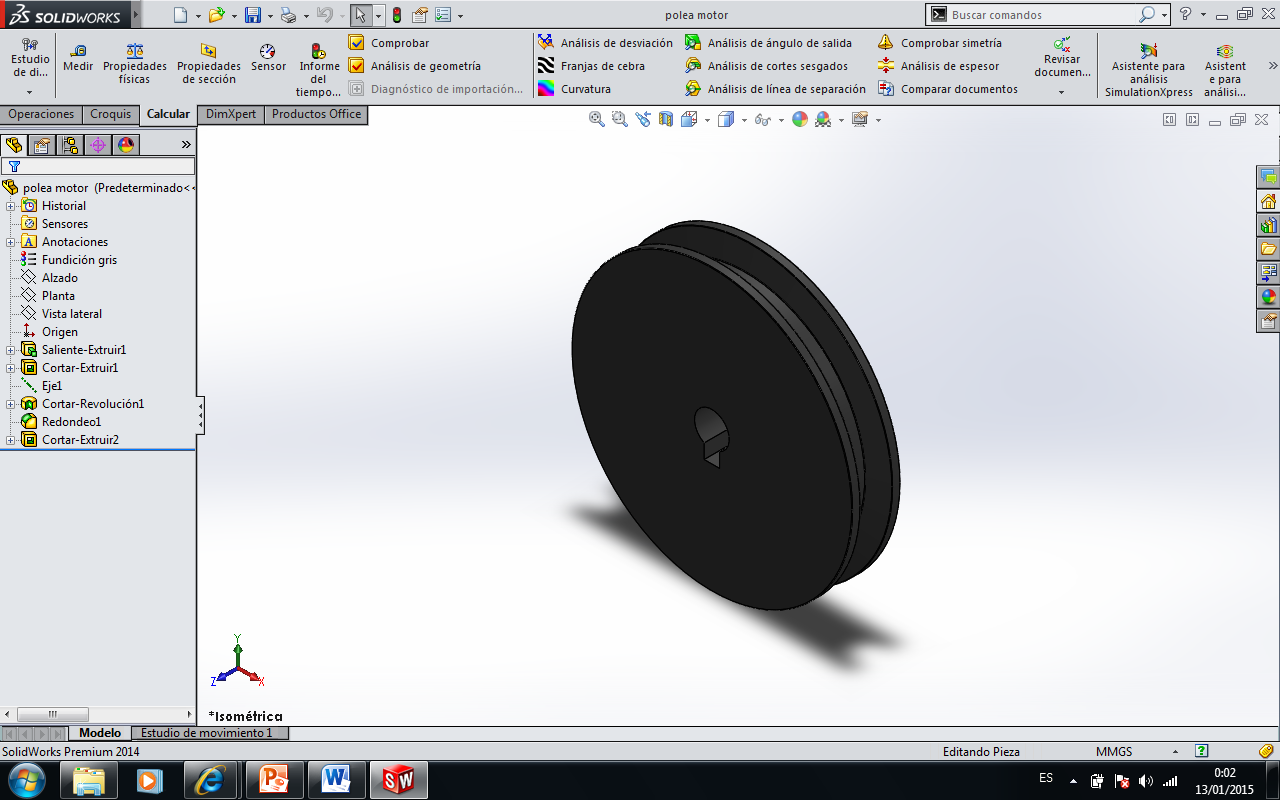 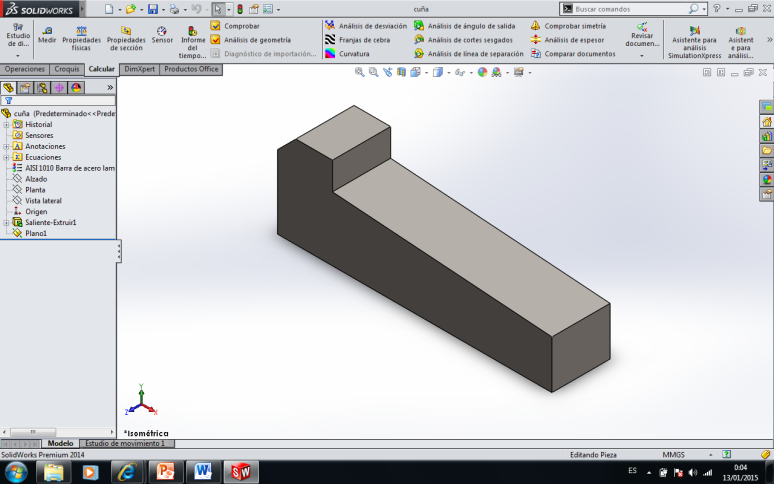 Ensamblaje
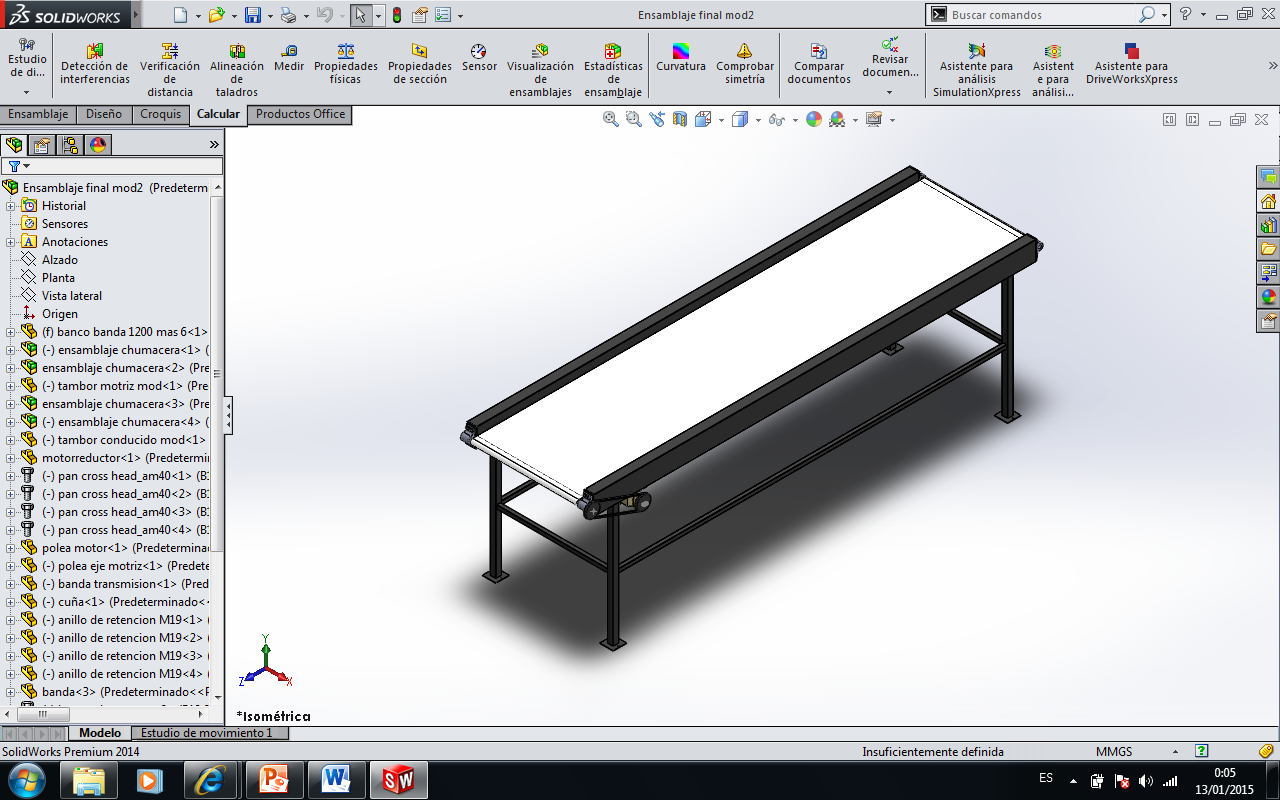 Lista de materiales
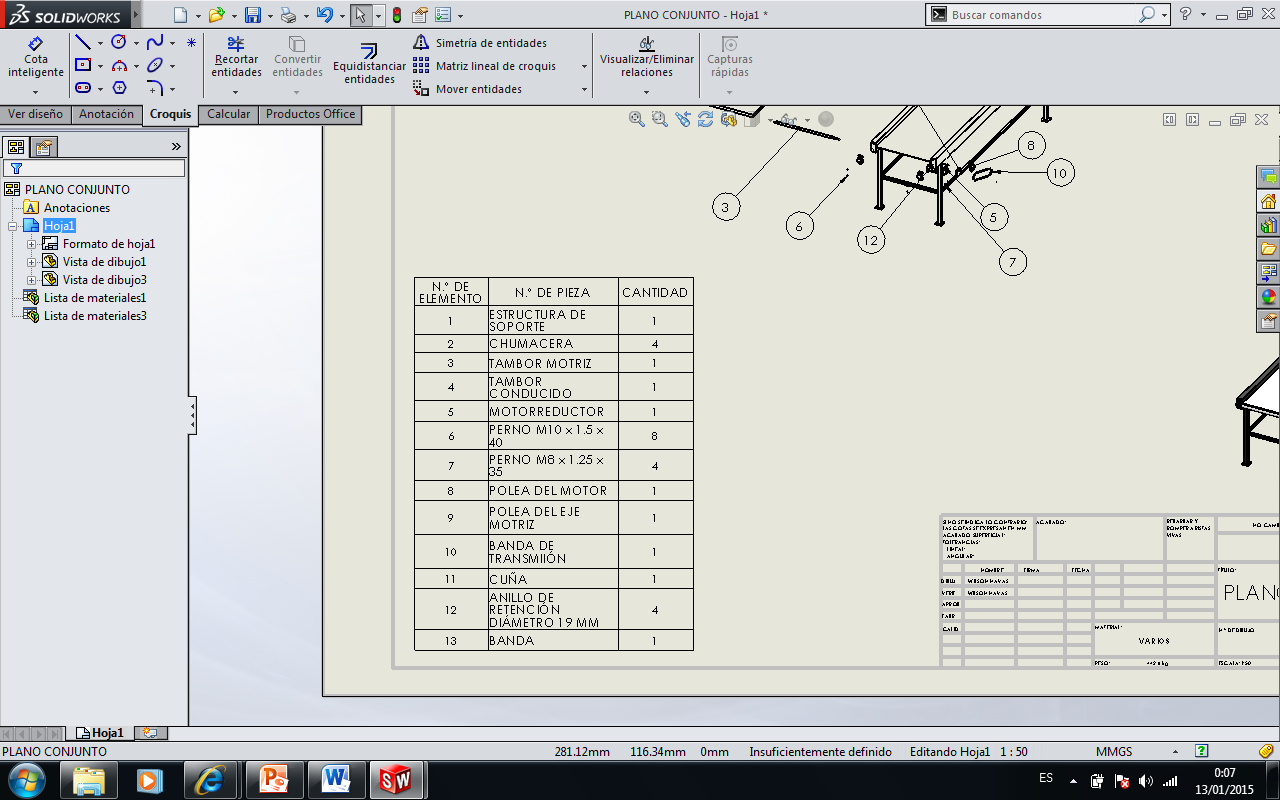 Circuito de potencia y control
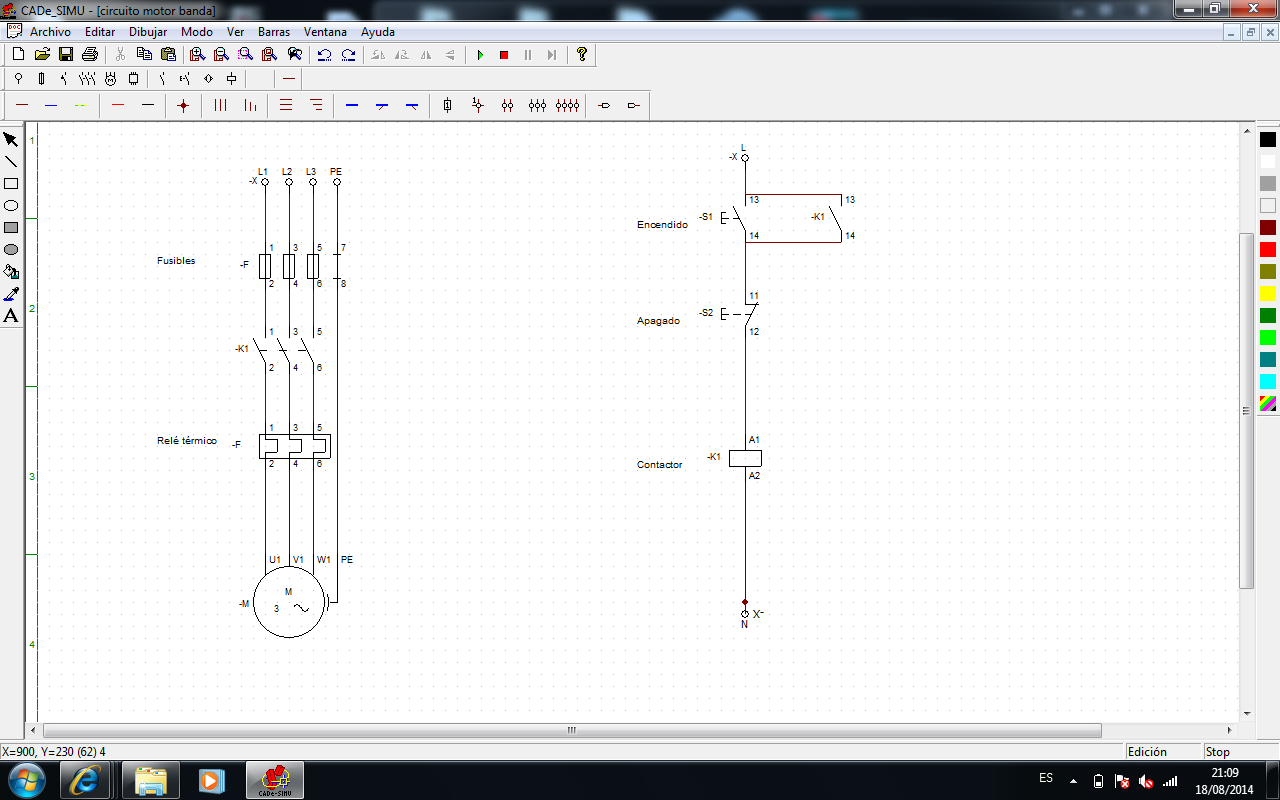 Diseño de servicios
Red de suministro de agua
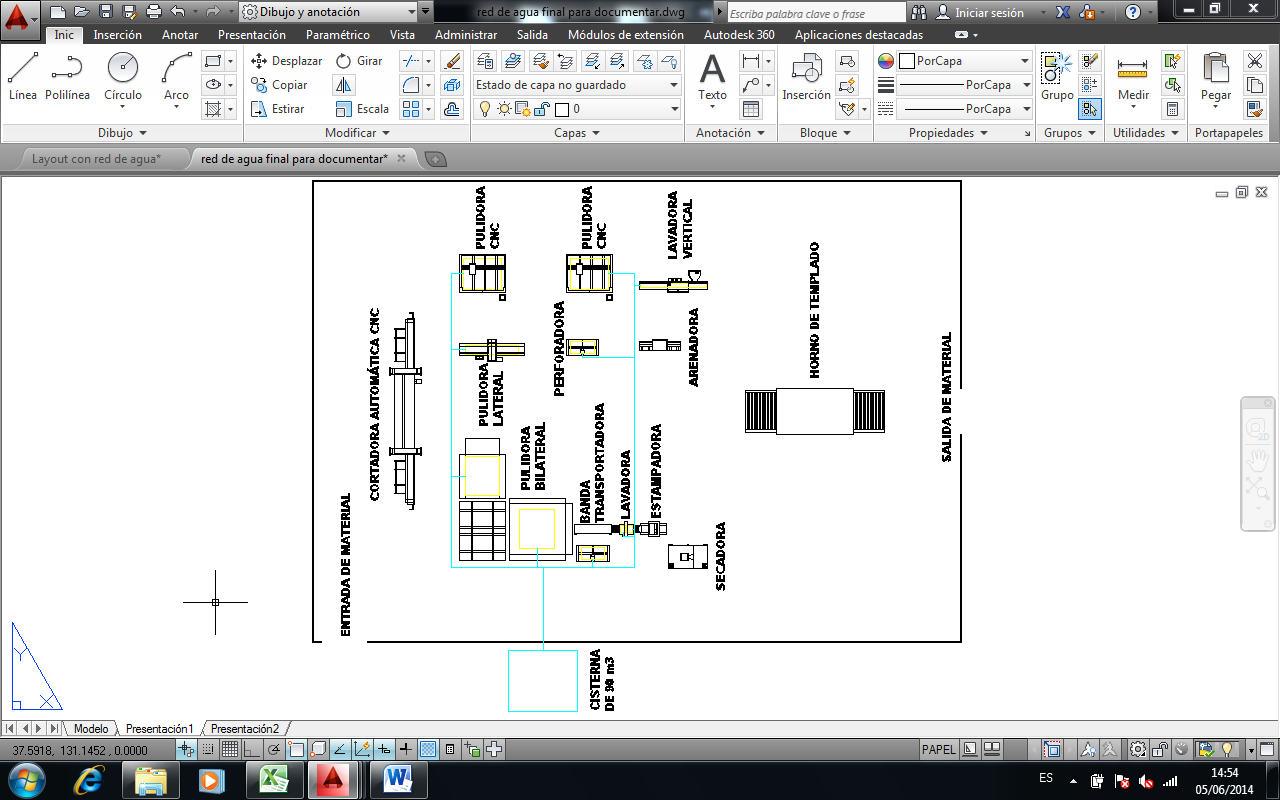 Esquema de la red
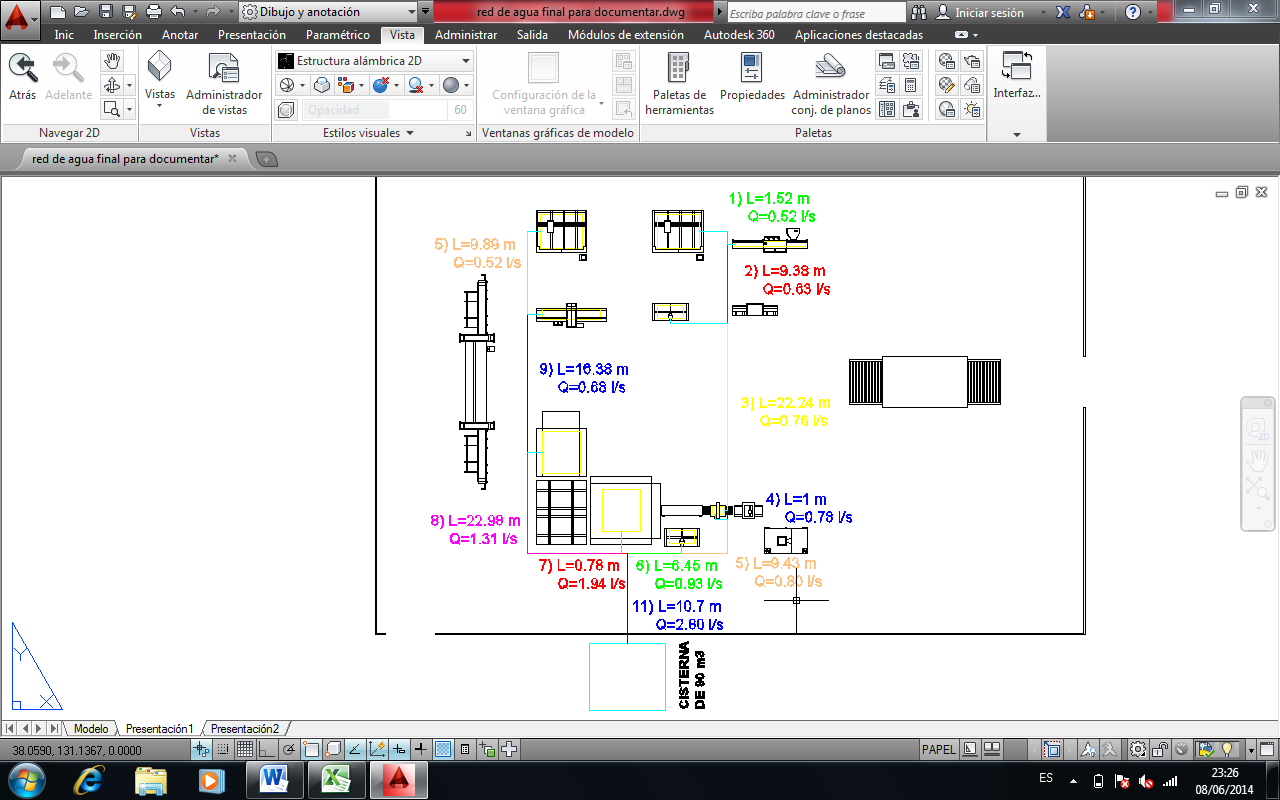 Longitudes de los tramos de tubería y sus respectivos caudales
Cálculo de pérdidas
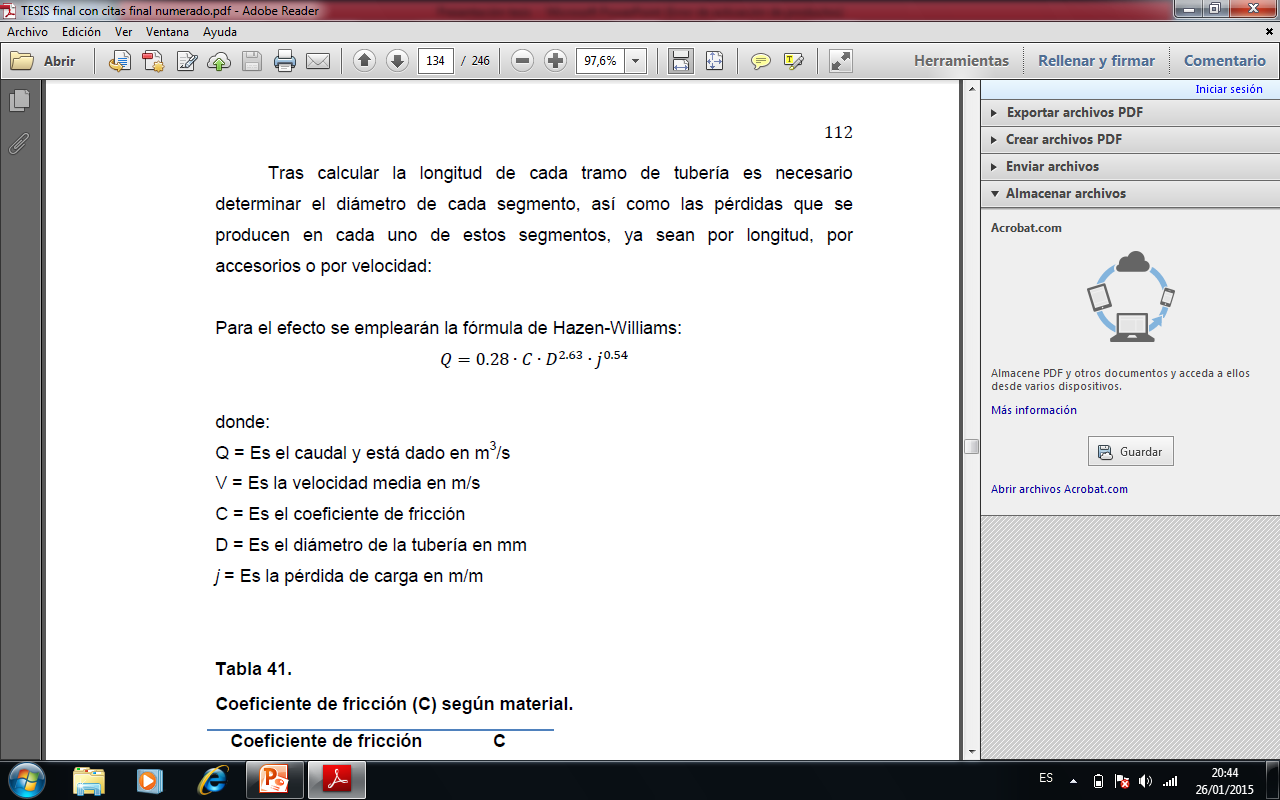 Pérdidas por longitud
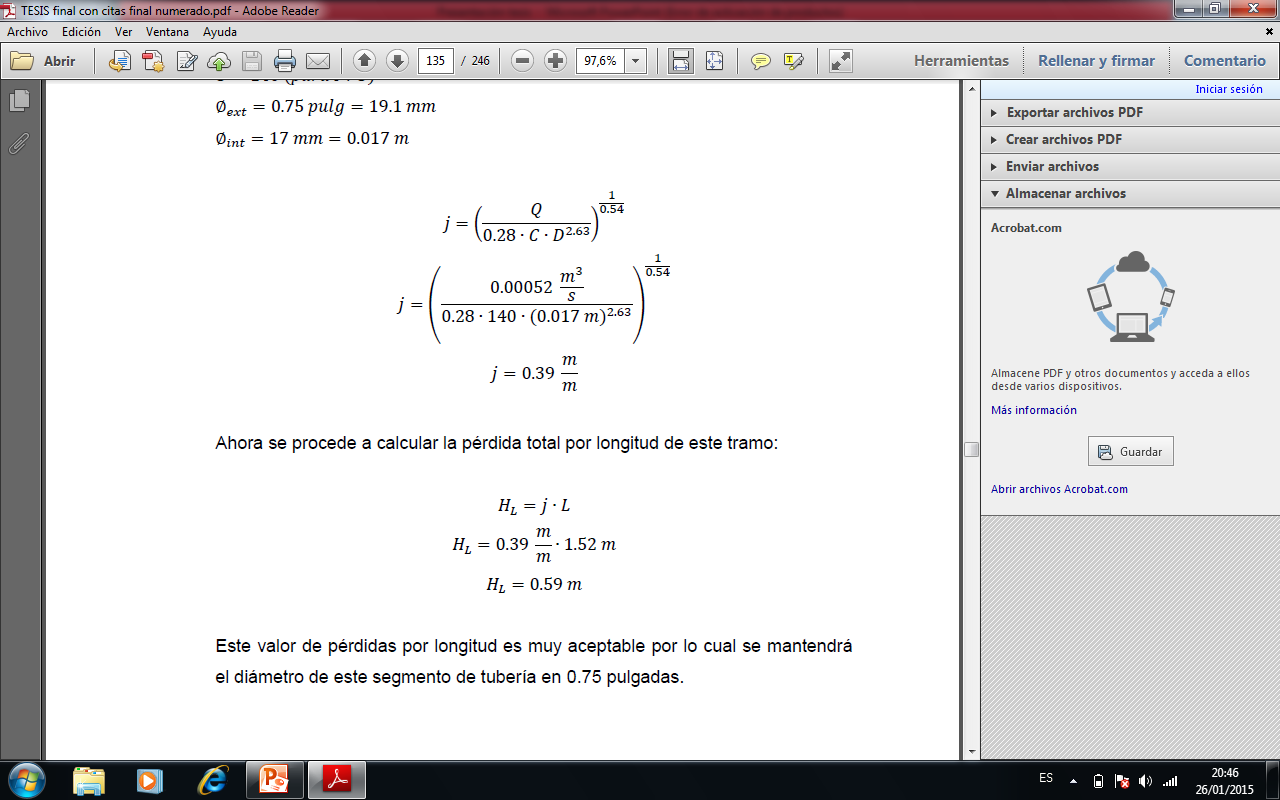 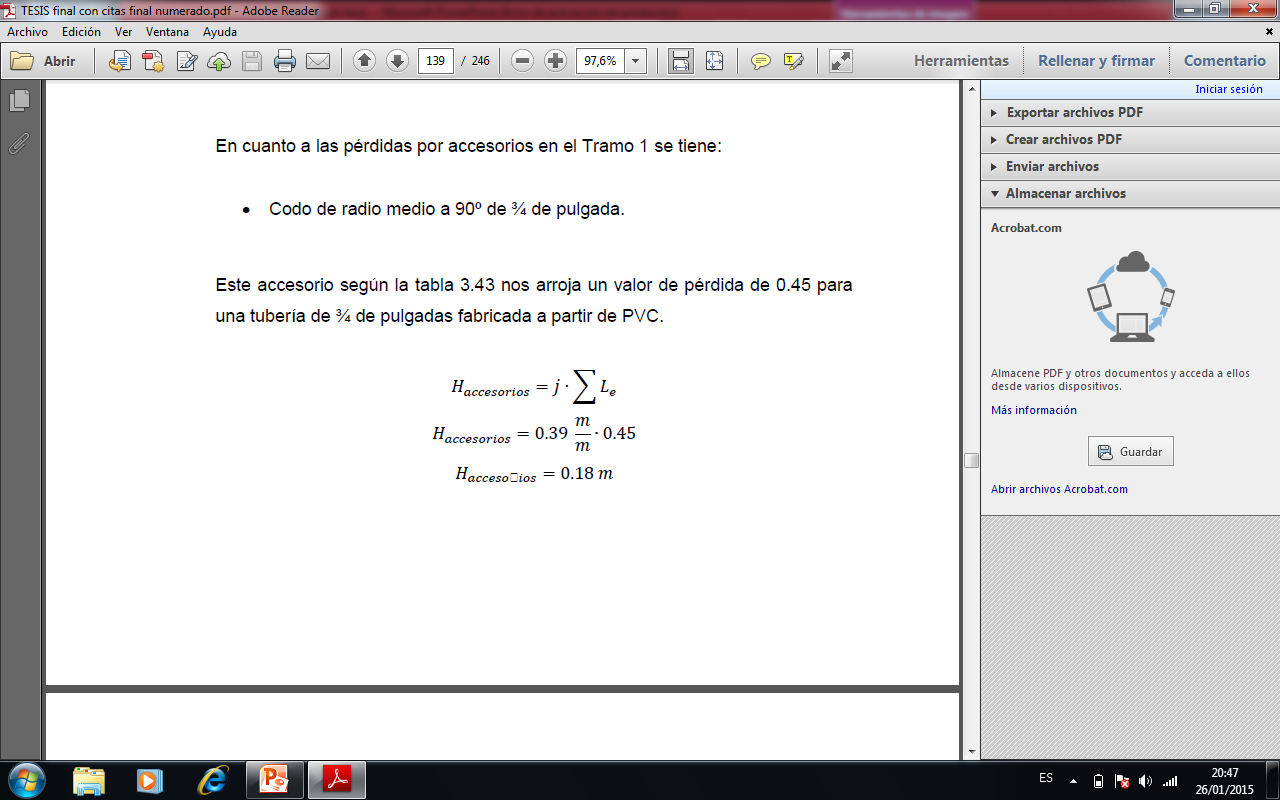 Pérdidas por accesorios
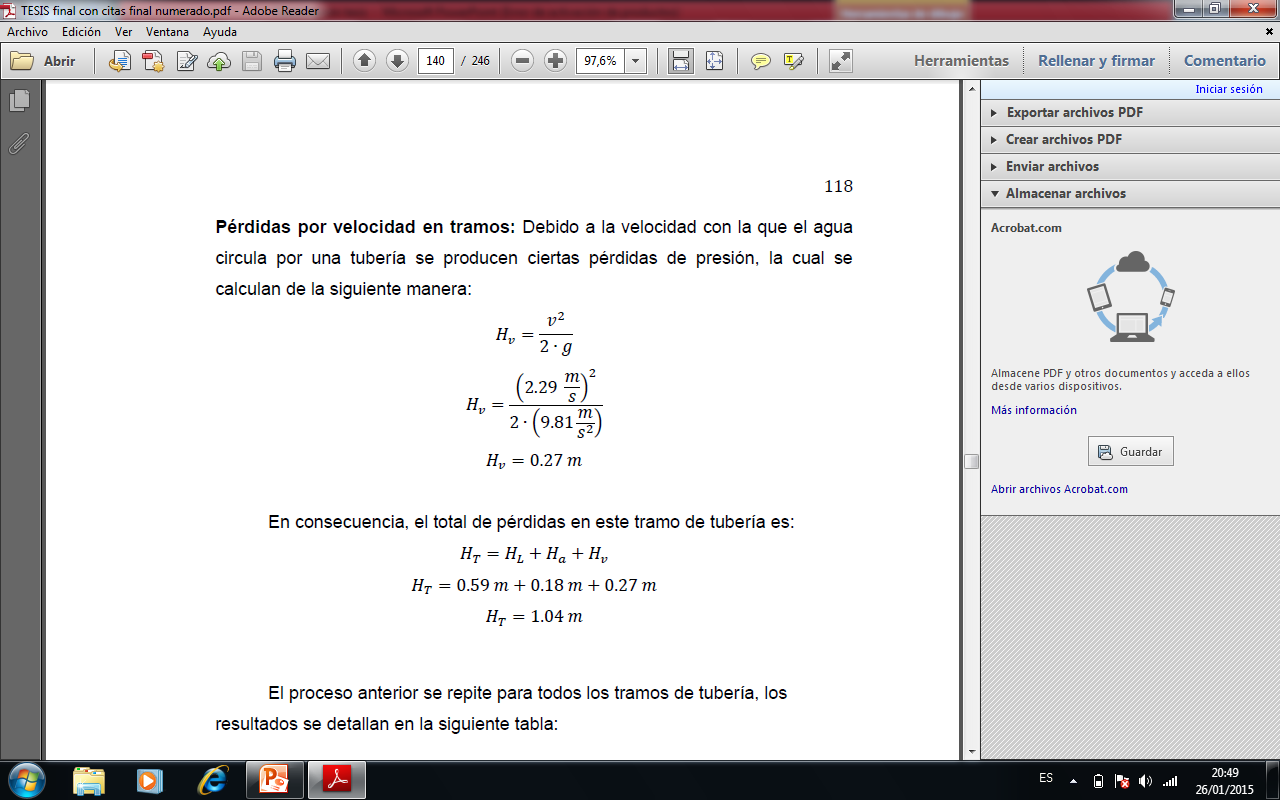 Pérdidas por velocidad
Pérdidas en los tramos de tubería
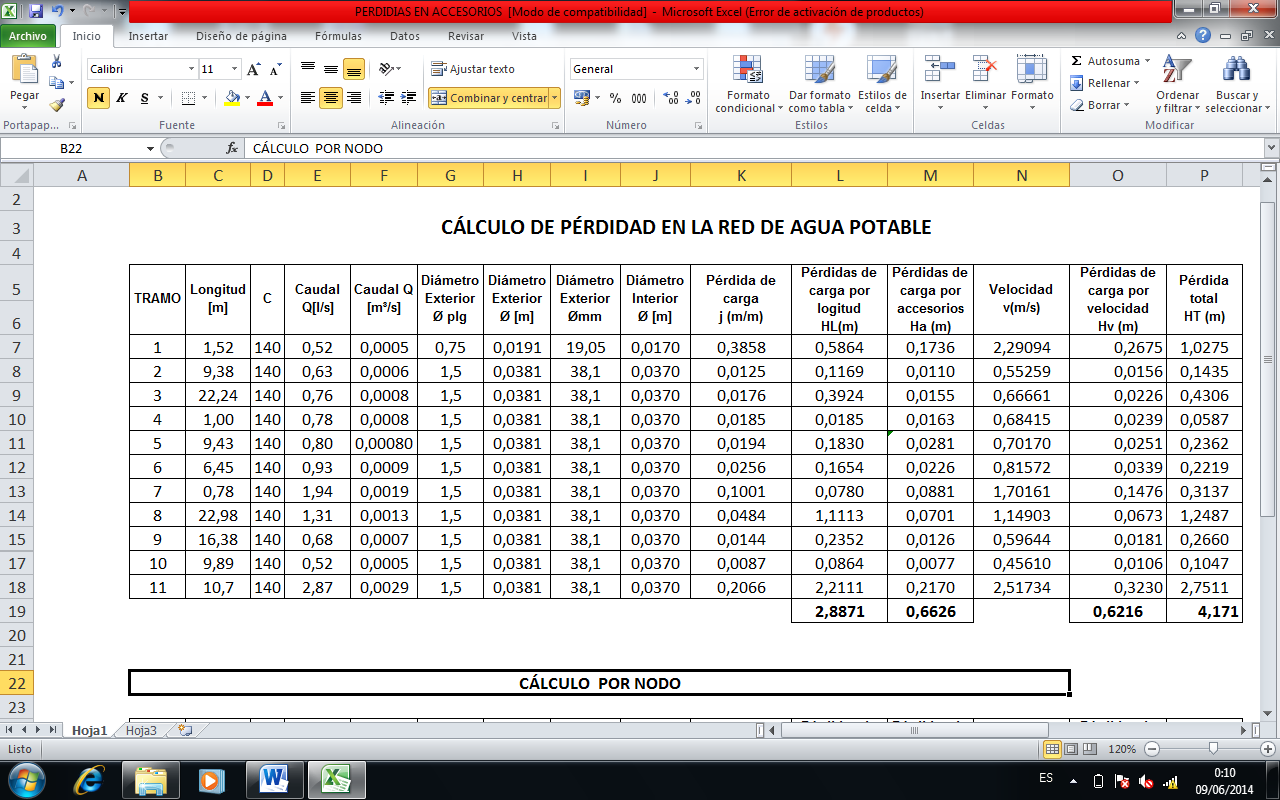 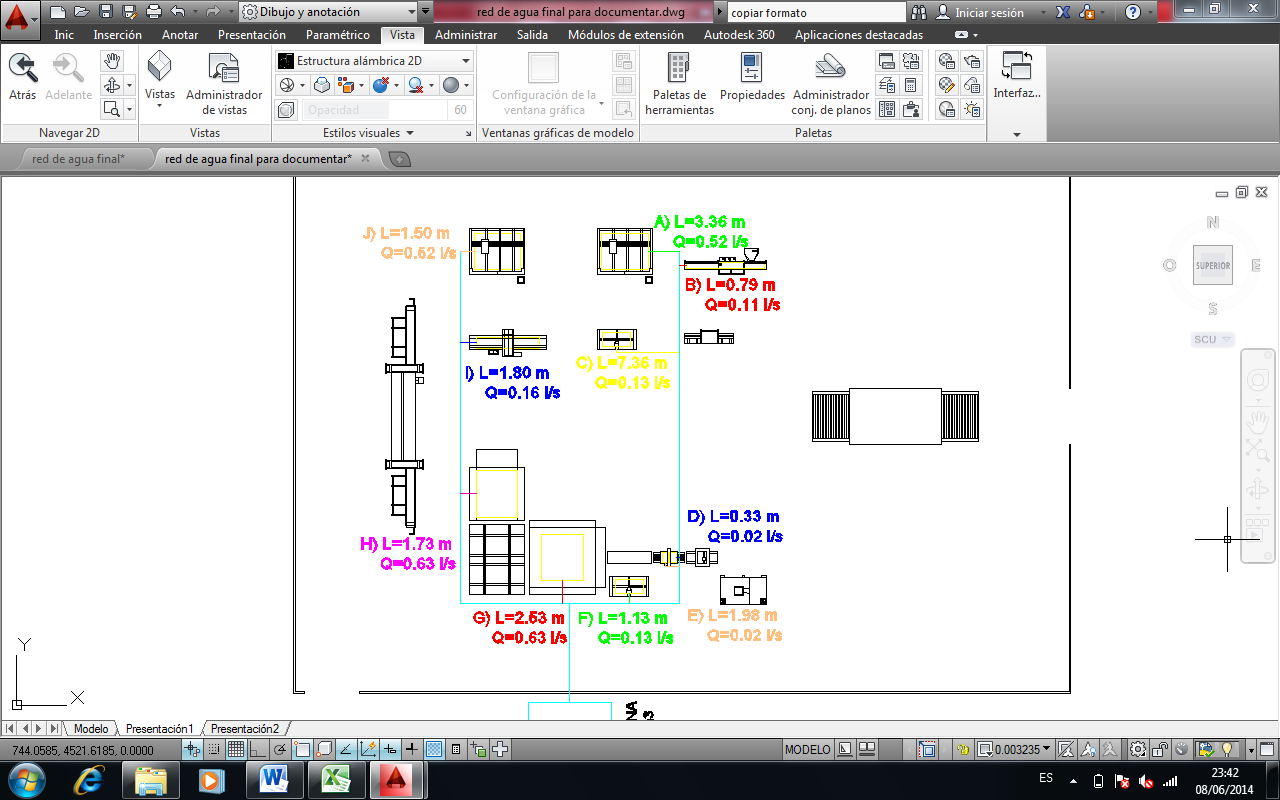 Longitudes de los nodos de tubería y sus respectivos caudales
Pérdidas en los nodos de tubería
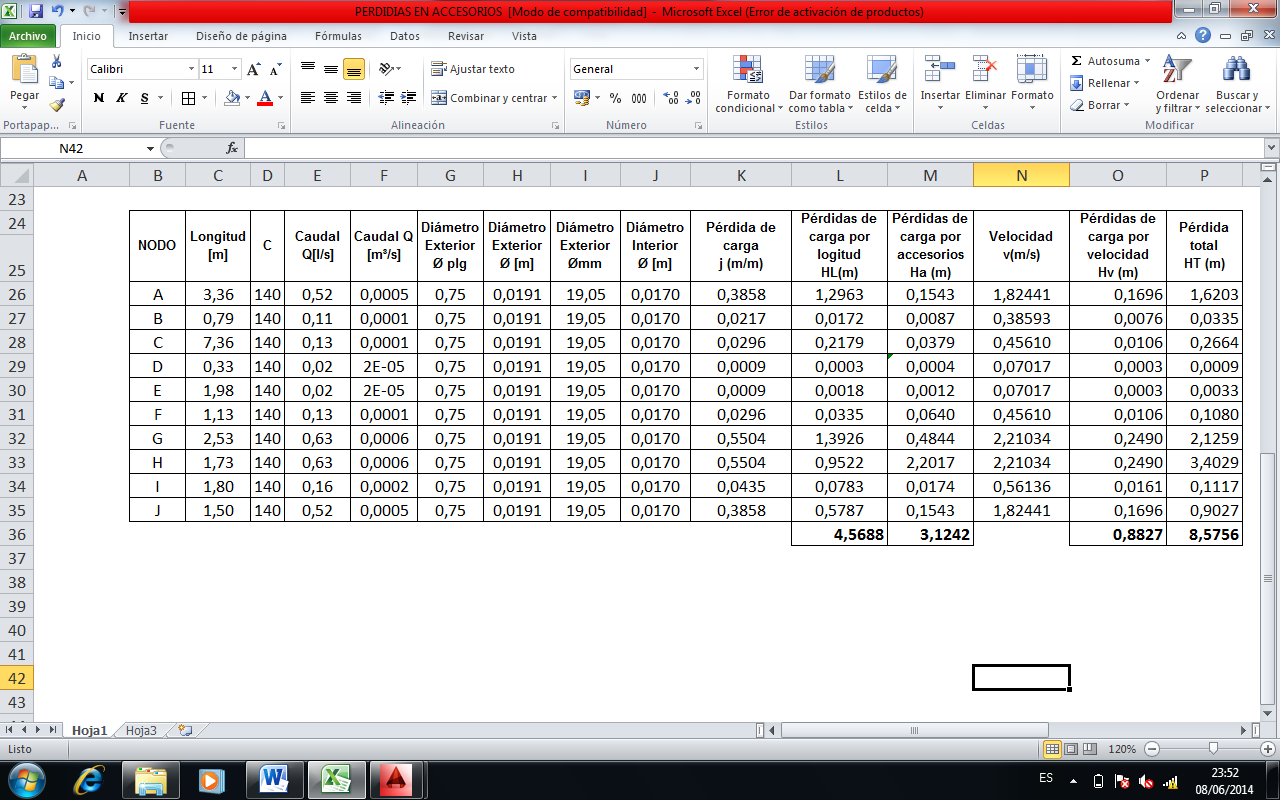 Dimensionamiento de la bomba
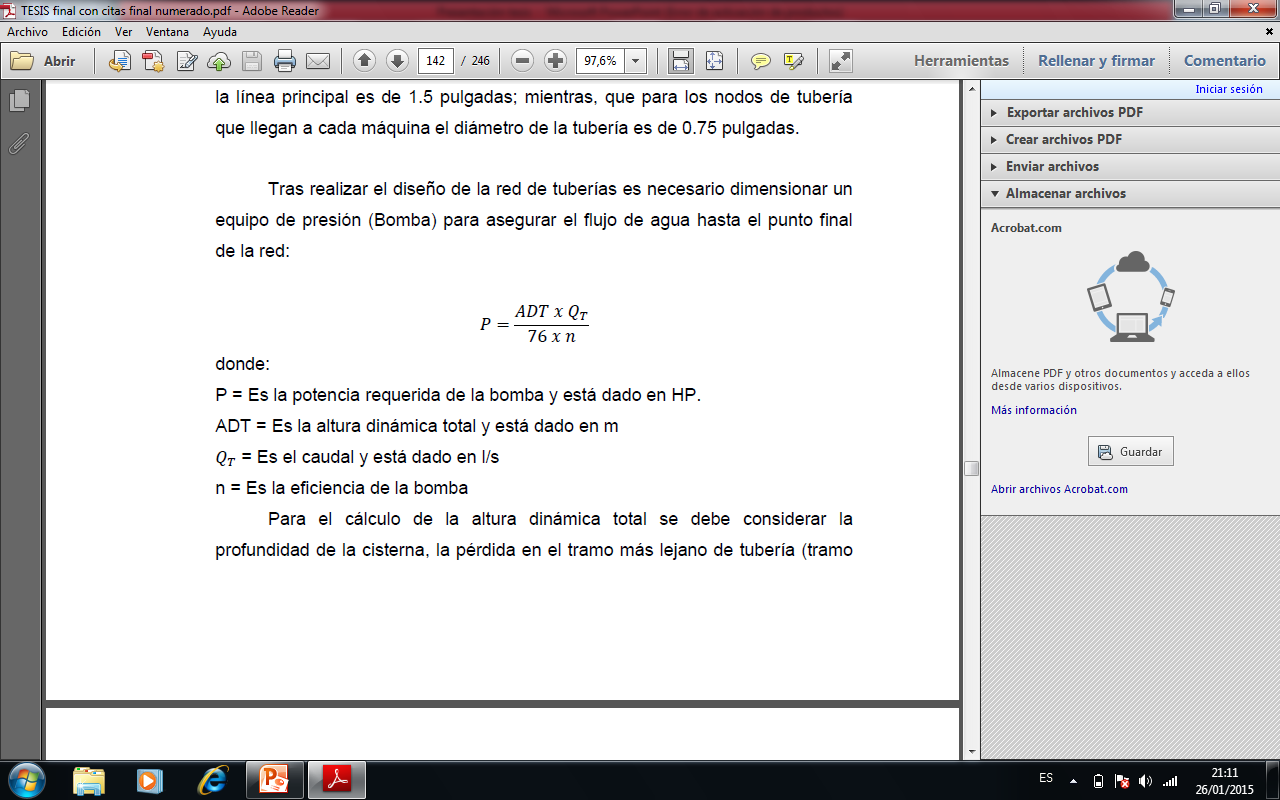 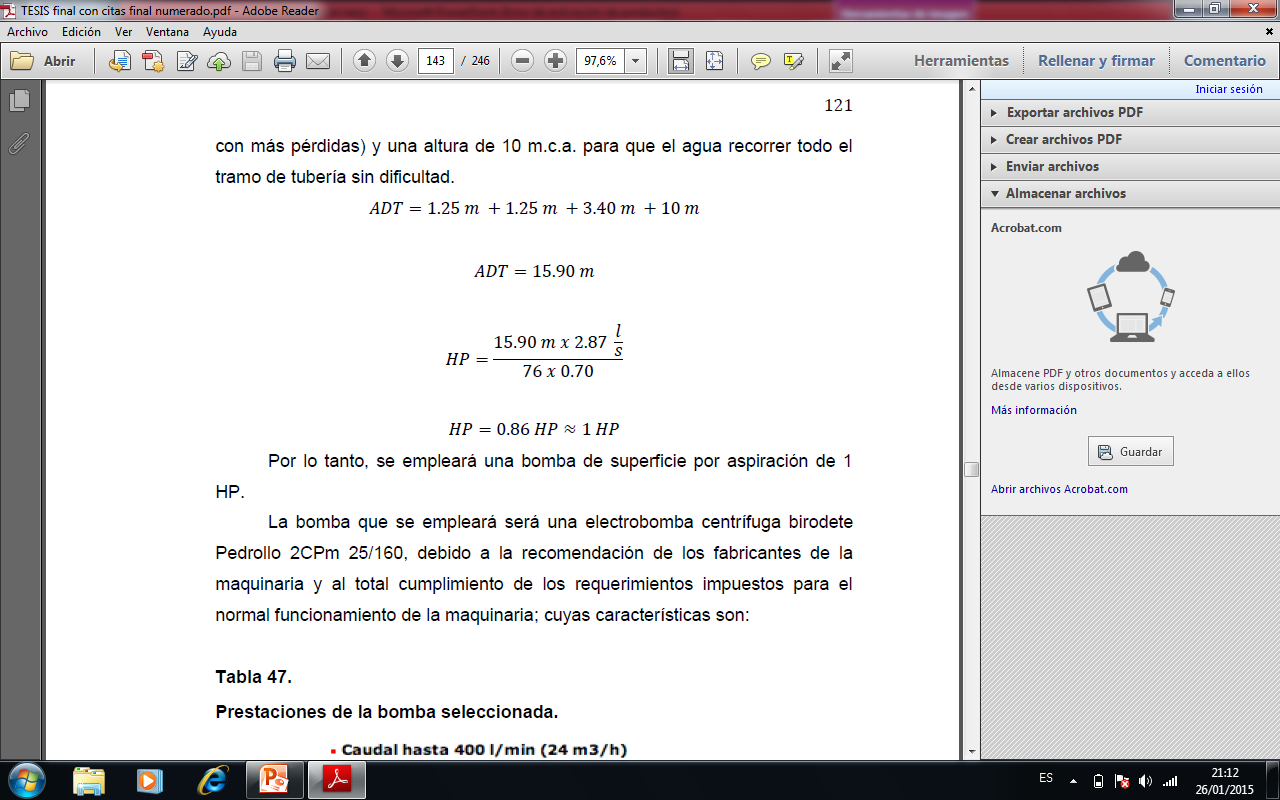 La bomba que se empleará será una electrobomba centrífuga birodete Pedrollo 2CPm 25/160
Red neumática
Requerimientos para la red neumática
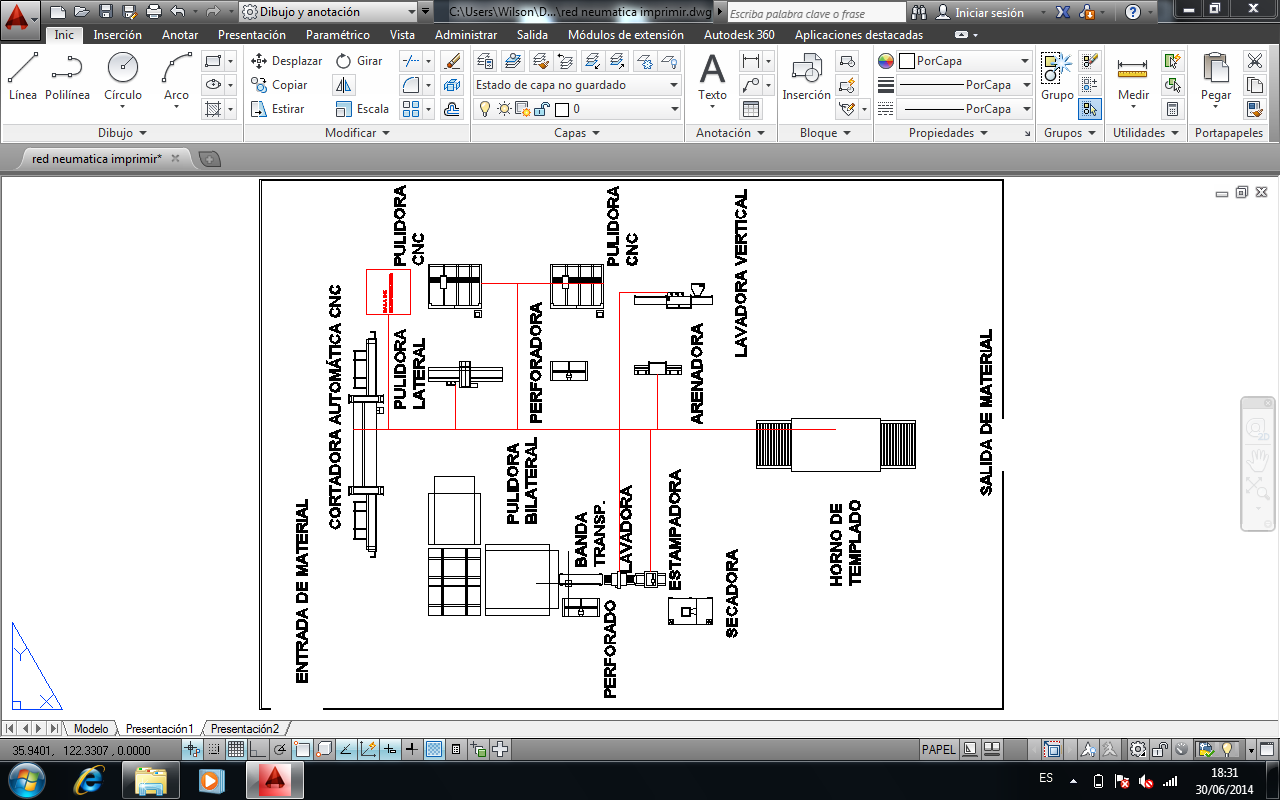 Esquema de la red
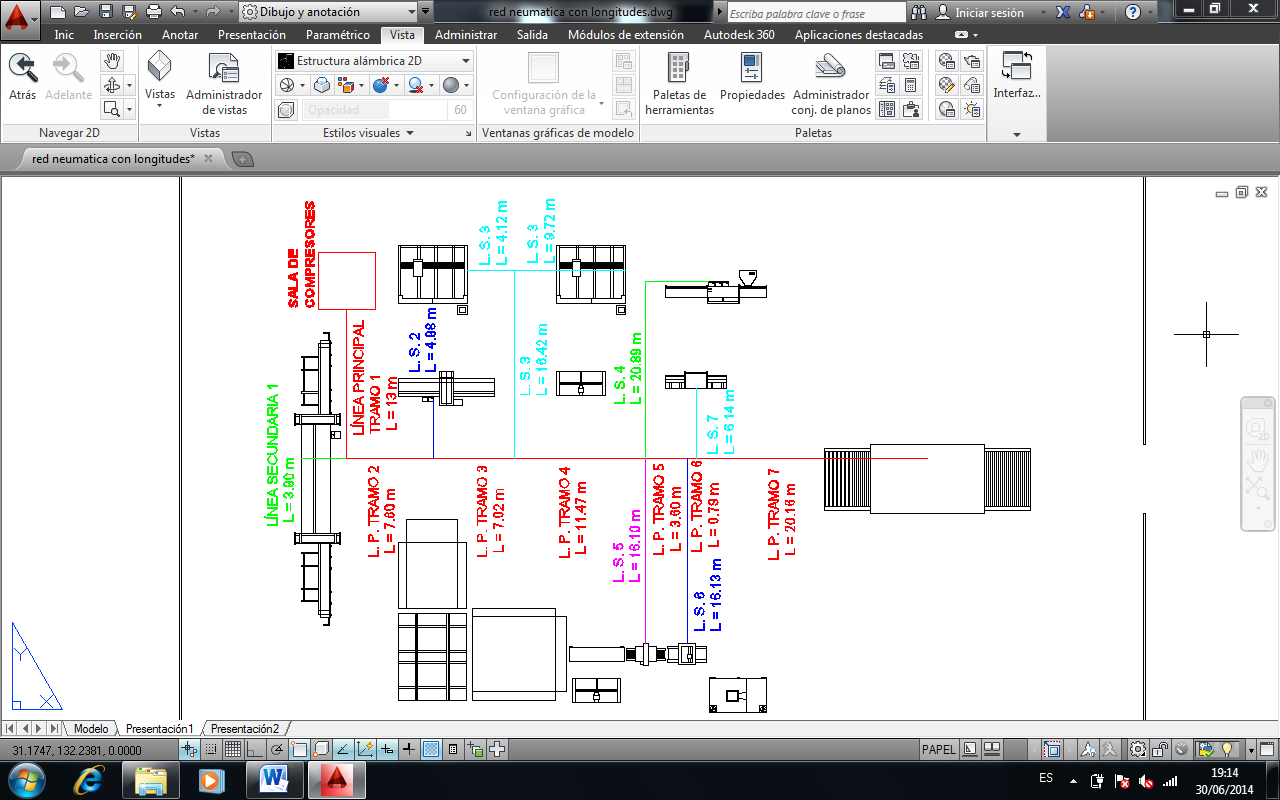 Longitudes de los tramos de tubería
Cálculo de diámetros
Se empleó el método de diámetros mínimos y máximos, el cual se detalla a continuación:
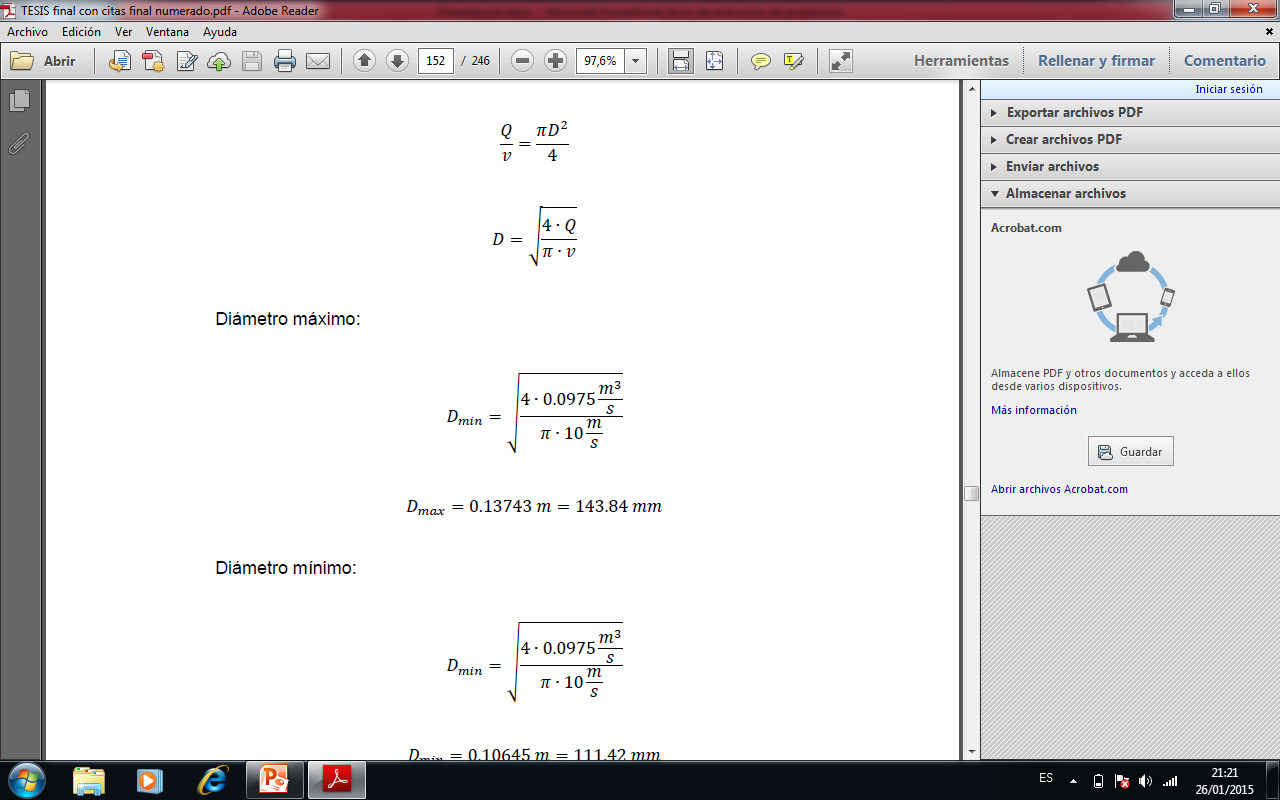 Diámetro mínimo
Diámetro máximo
Diámetros normalizados para los tramos de tubería
Cálculo de pérdida de presión
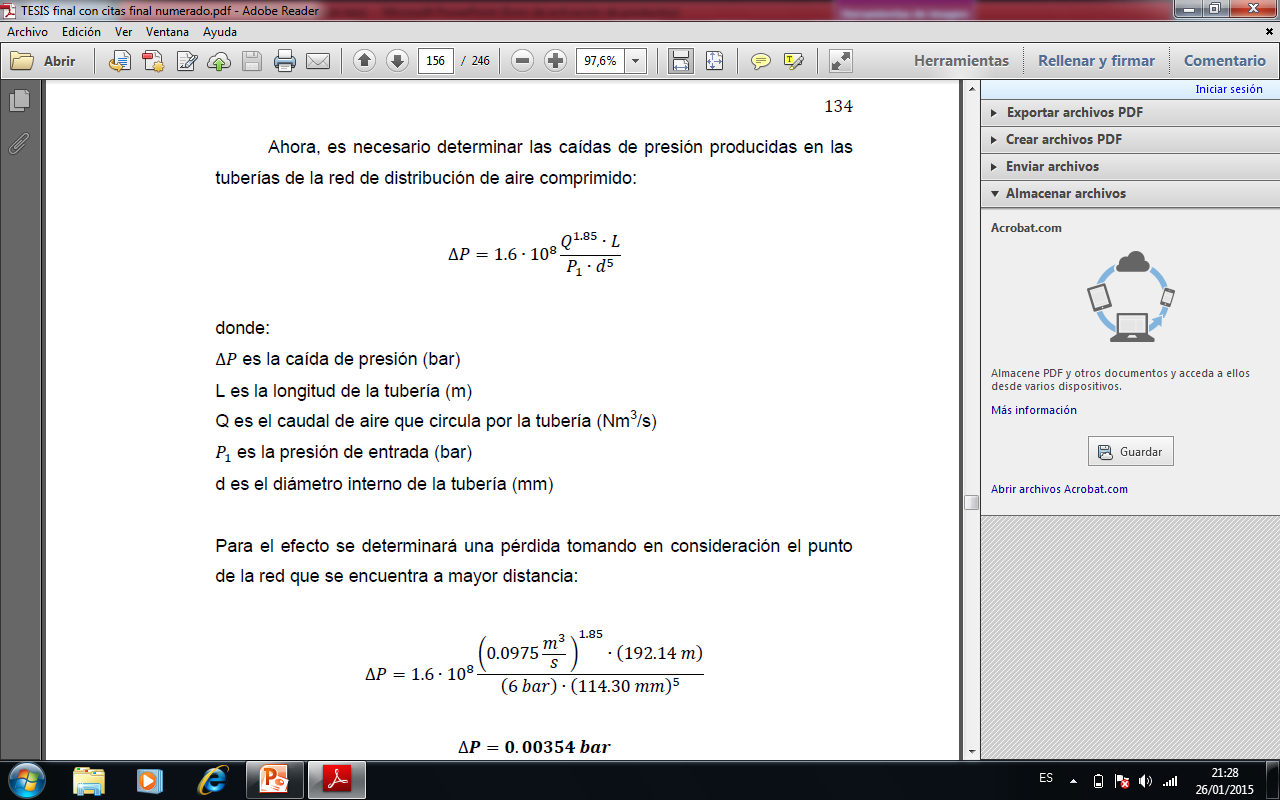 Longitud de tubería y longitud equivalente por accesorios
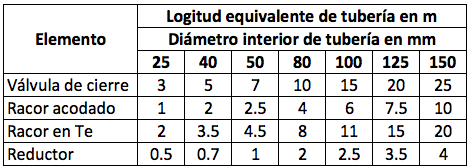 Pérdidas en presión para el tramo de tubería más crítico
Selección de compresor
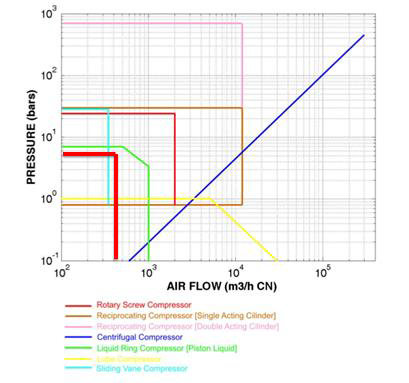 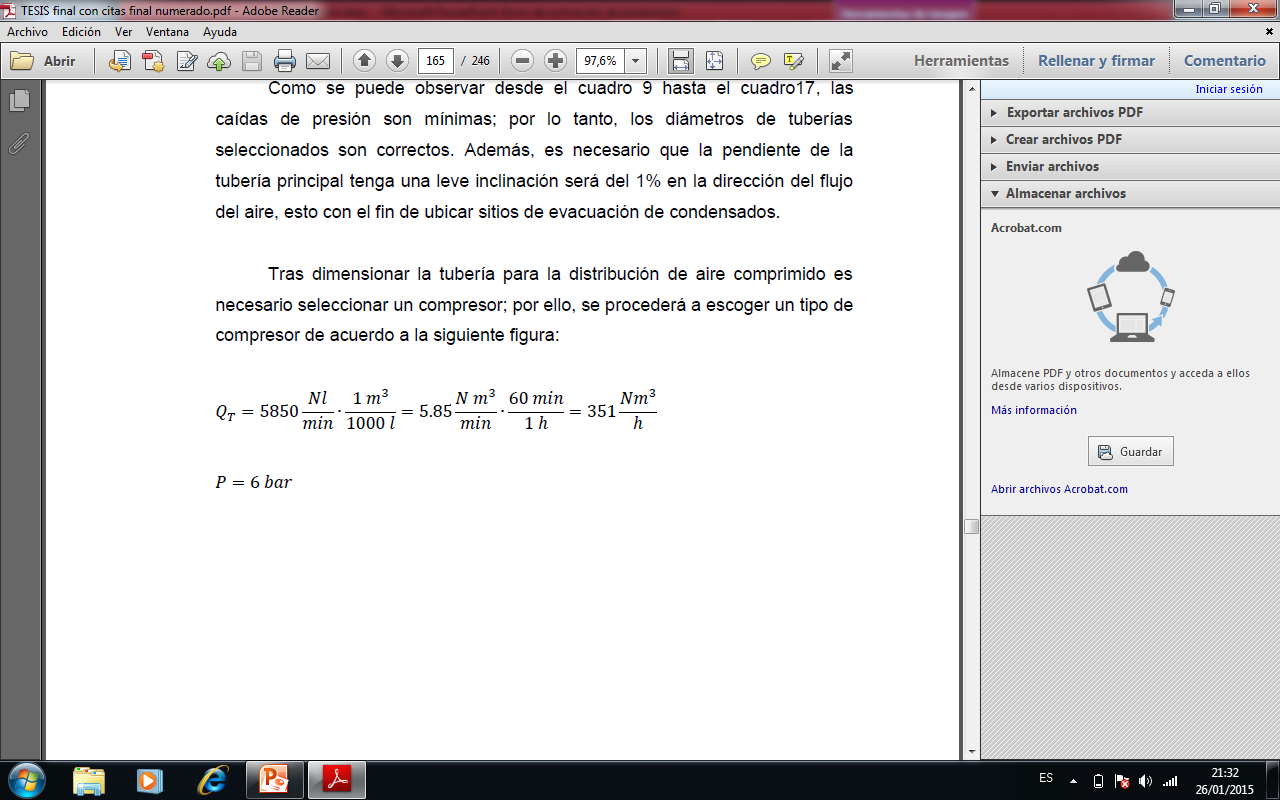 Se selecciona un compresor estacionario rotativo de tornillo del fabricante CompAir, debido al reconocimiento de la marca y su comprobada capacidad de funcionamiento a una altura mayor a los 2000 m.s.n.m., según el criterio de caudal y presión requeridos.
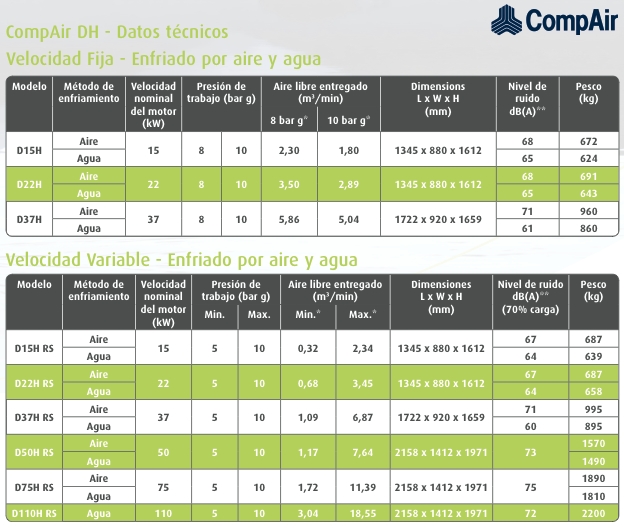 Red eléctrica
Voltaje y potencia nominal de la maquinaria
Factor de potencia de la maquinaria
Diagrama de bloques de la red eléctrica
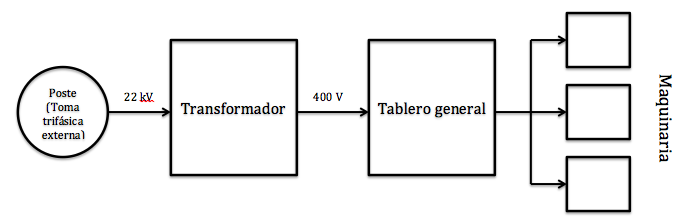 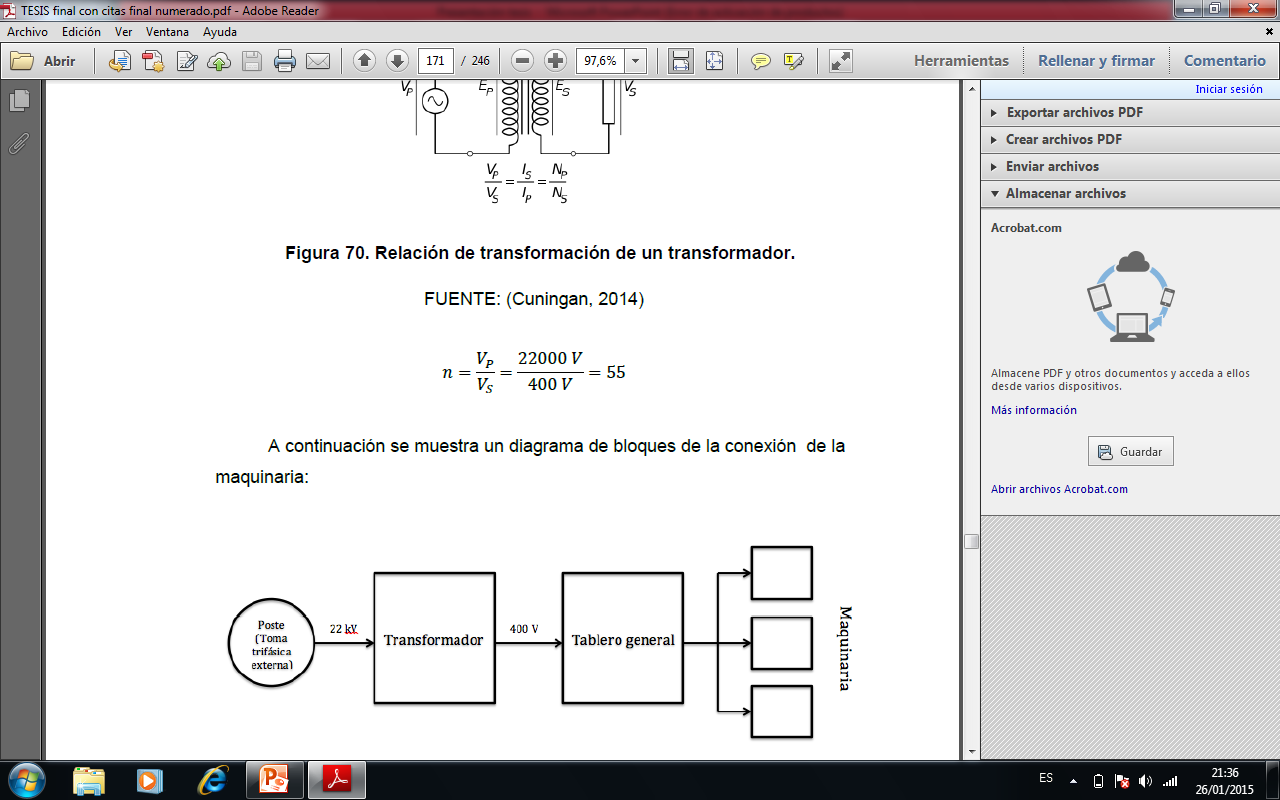 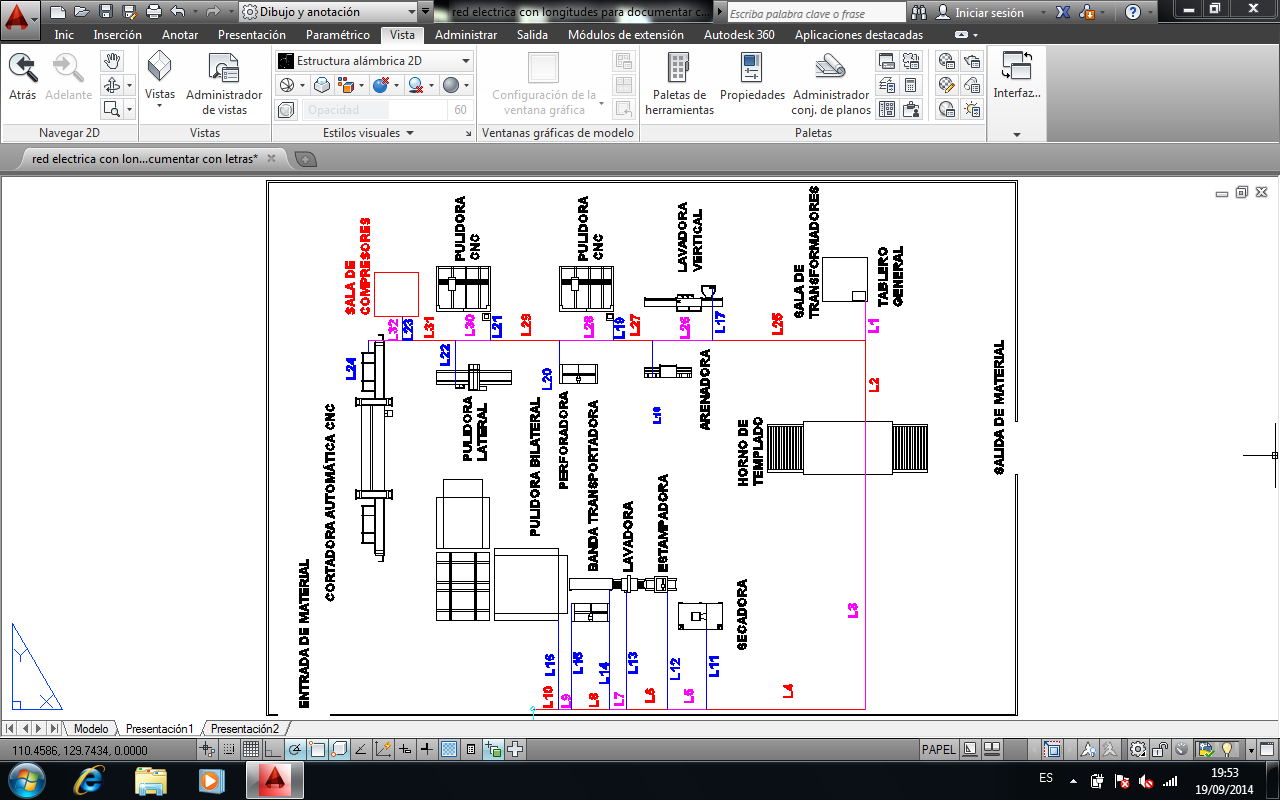 Esquema de la red eléctrica
Intensidad eléctrica de la maquinaria
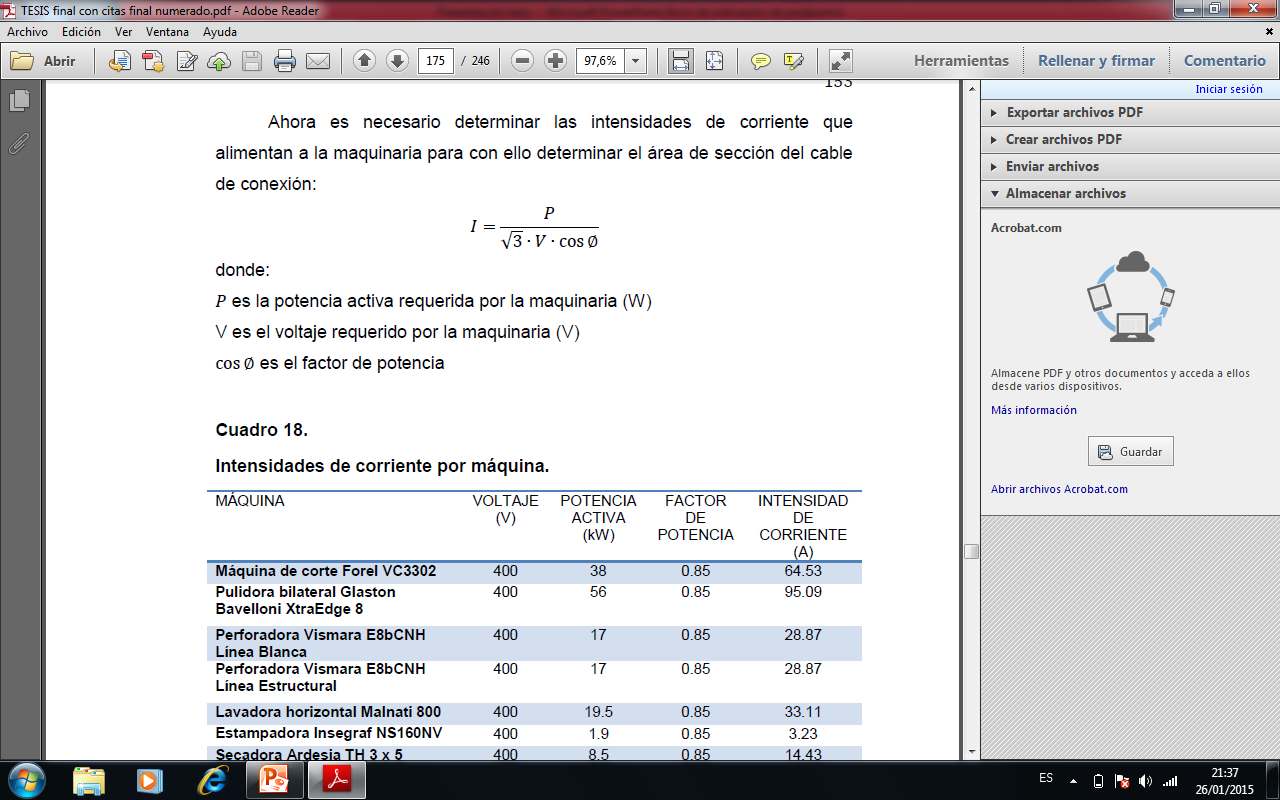 Sección mínima de conductores eléctricos
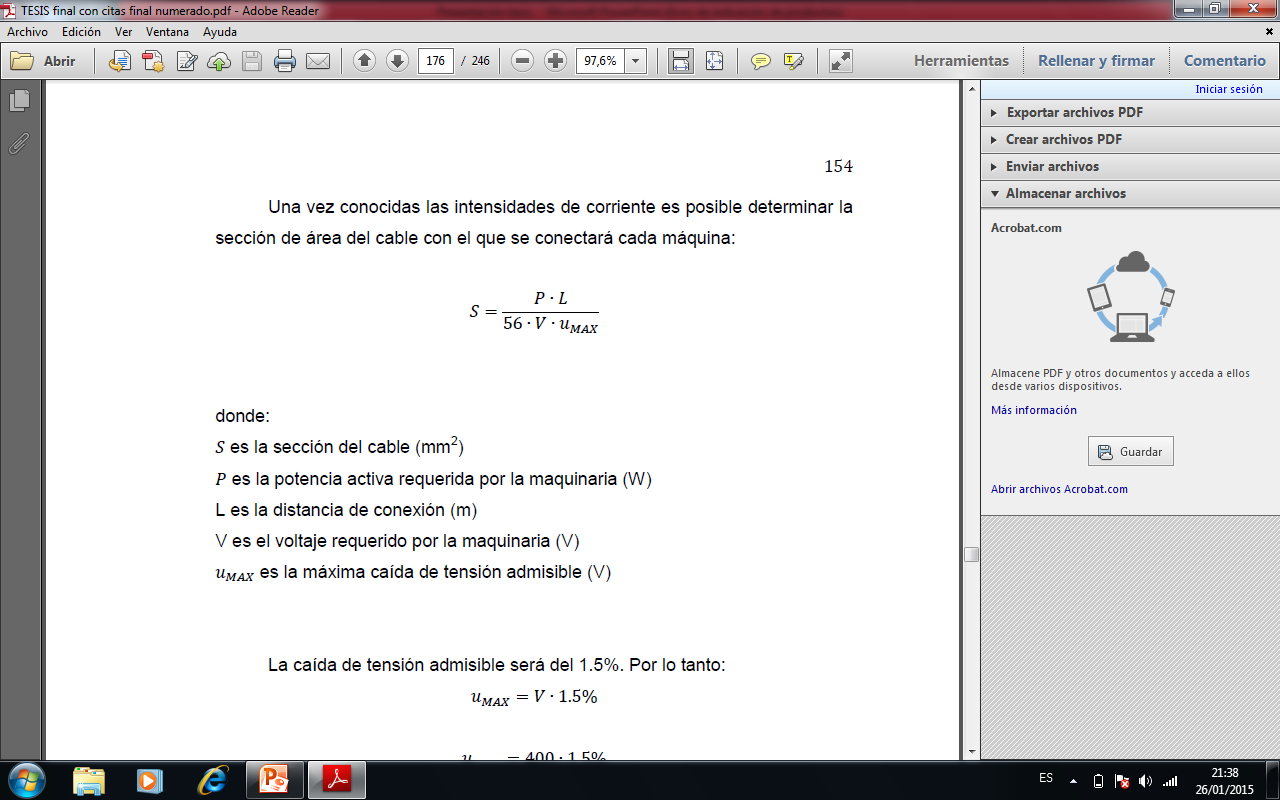 Calibre AWG mínimo de conductores eléctricos
Calibre AWG seleccionado
Calibre AWG para conexión de fase y tierra de la maquinaria
Protecciones del sistema
Factor de demanda de la maquinaria
Potencia por fases R, S y T
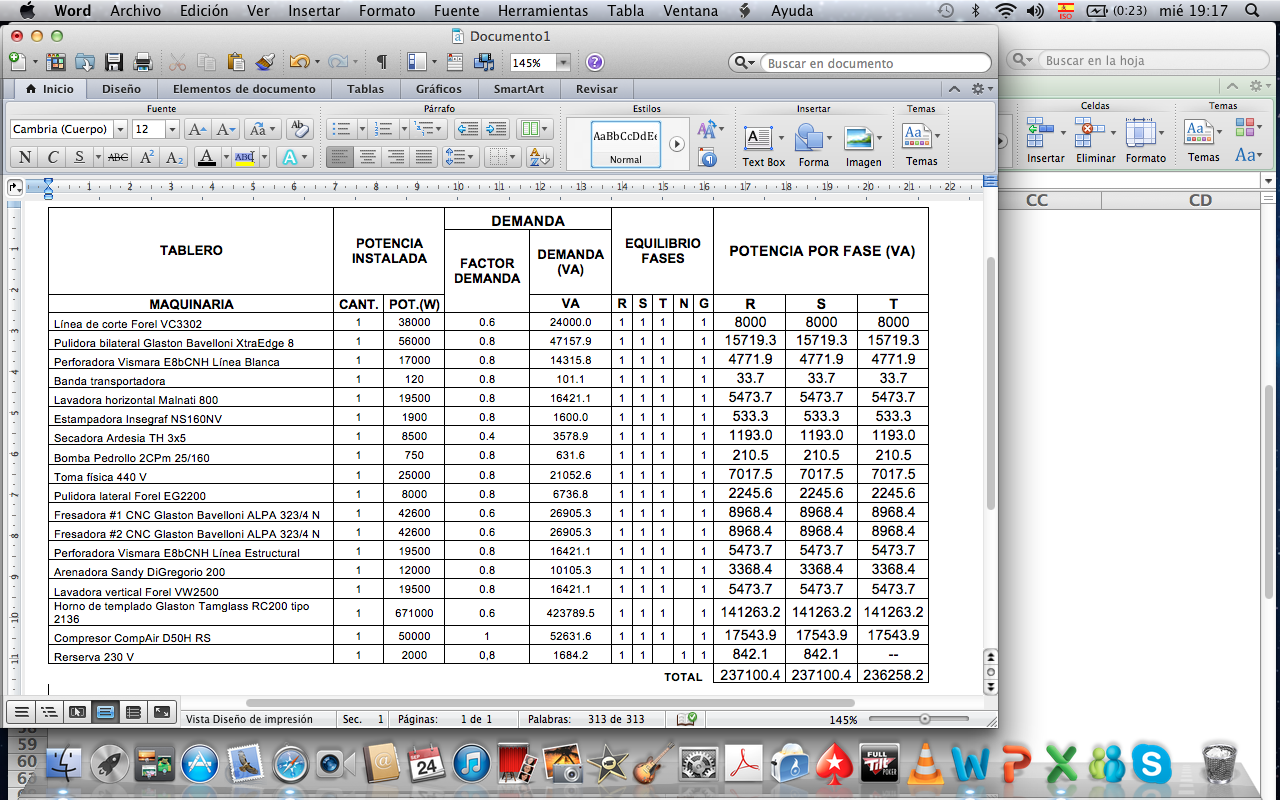 Potencia reactiva de la maquinaria
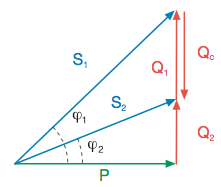 Corrección del factor de potencia
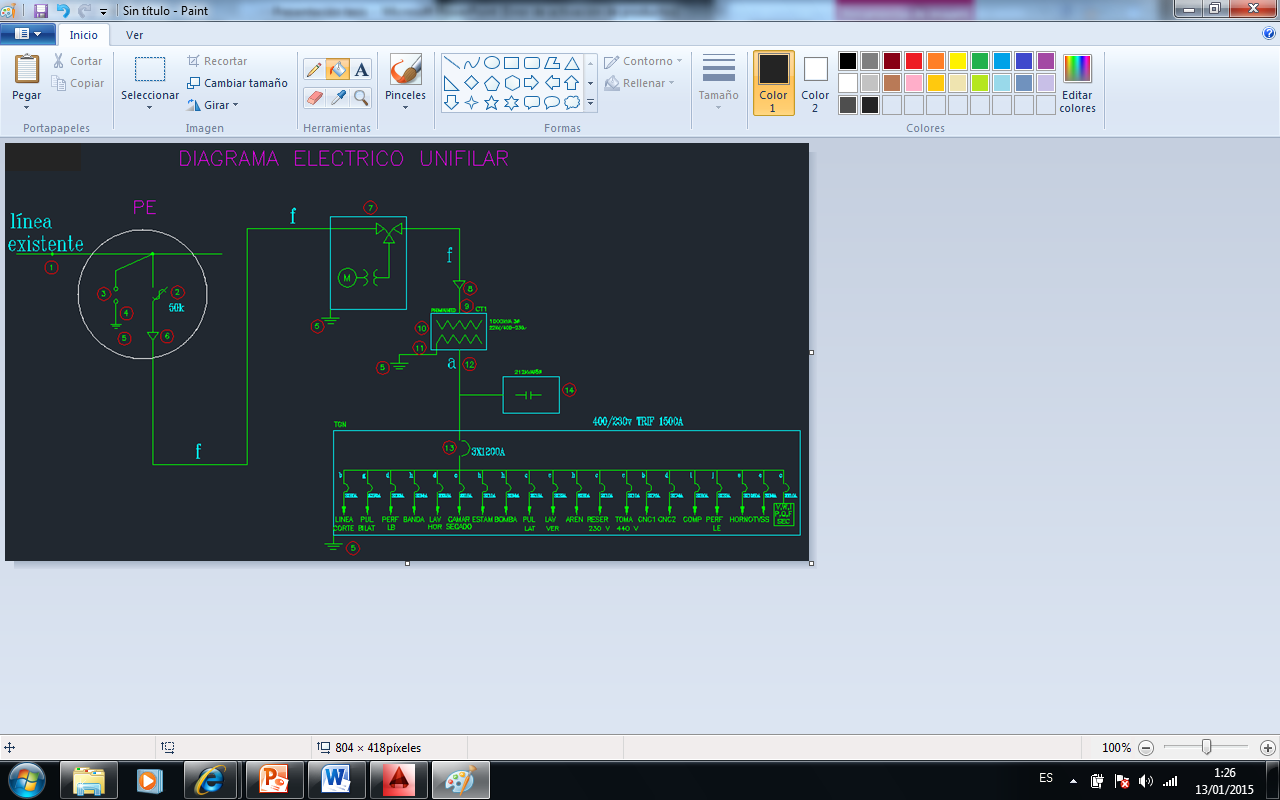 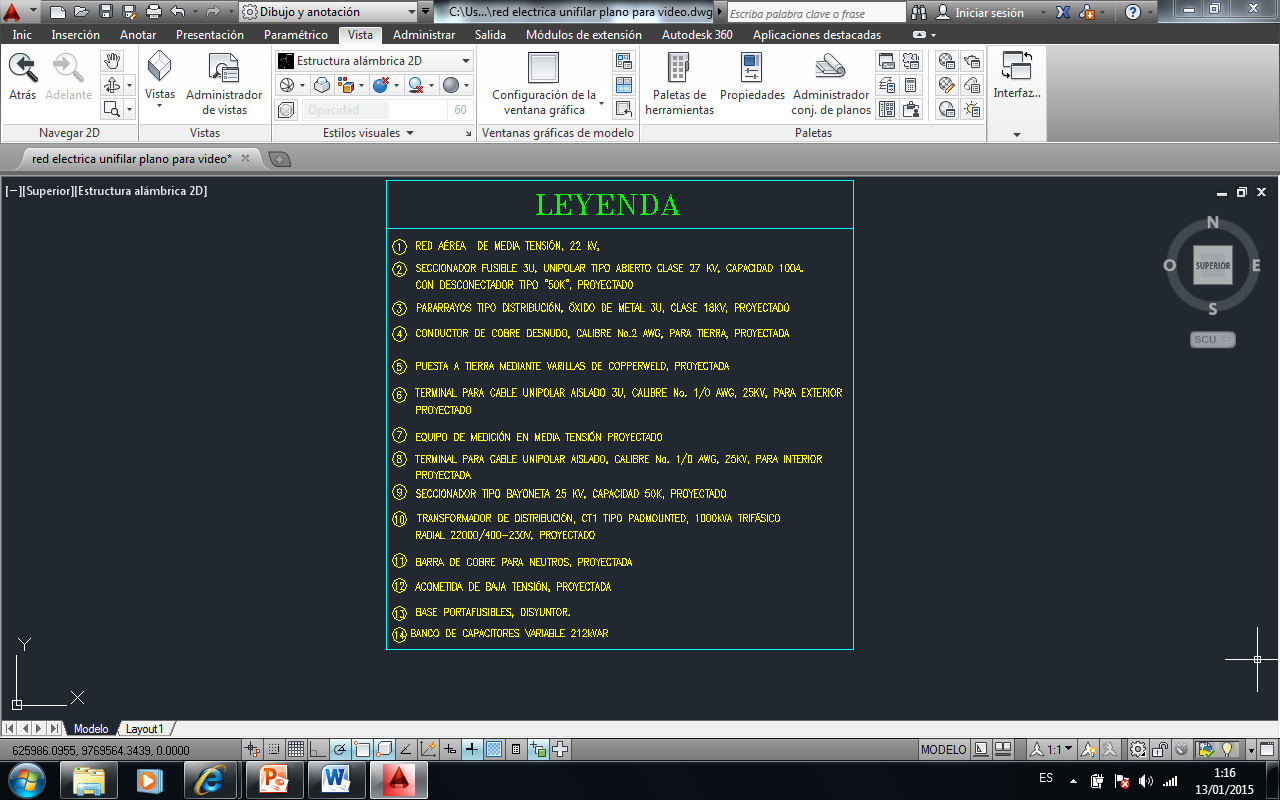 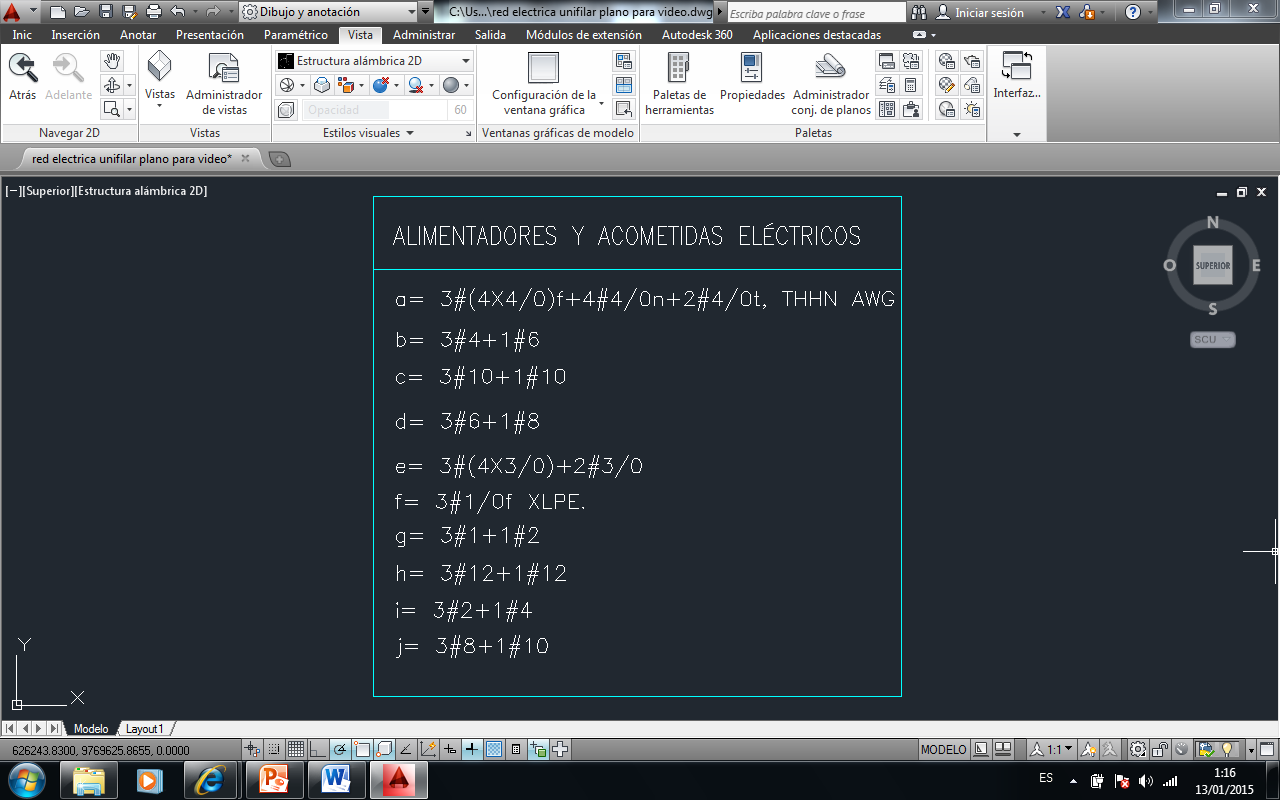 Sistema de monitoreo de producción
Selección de instrumentación
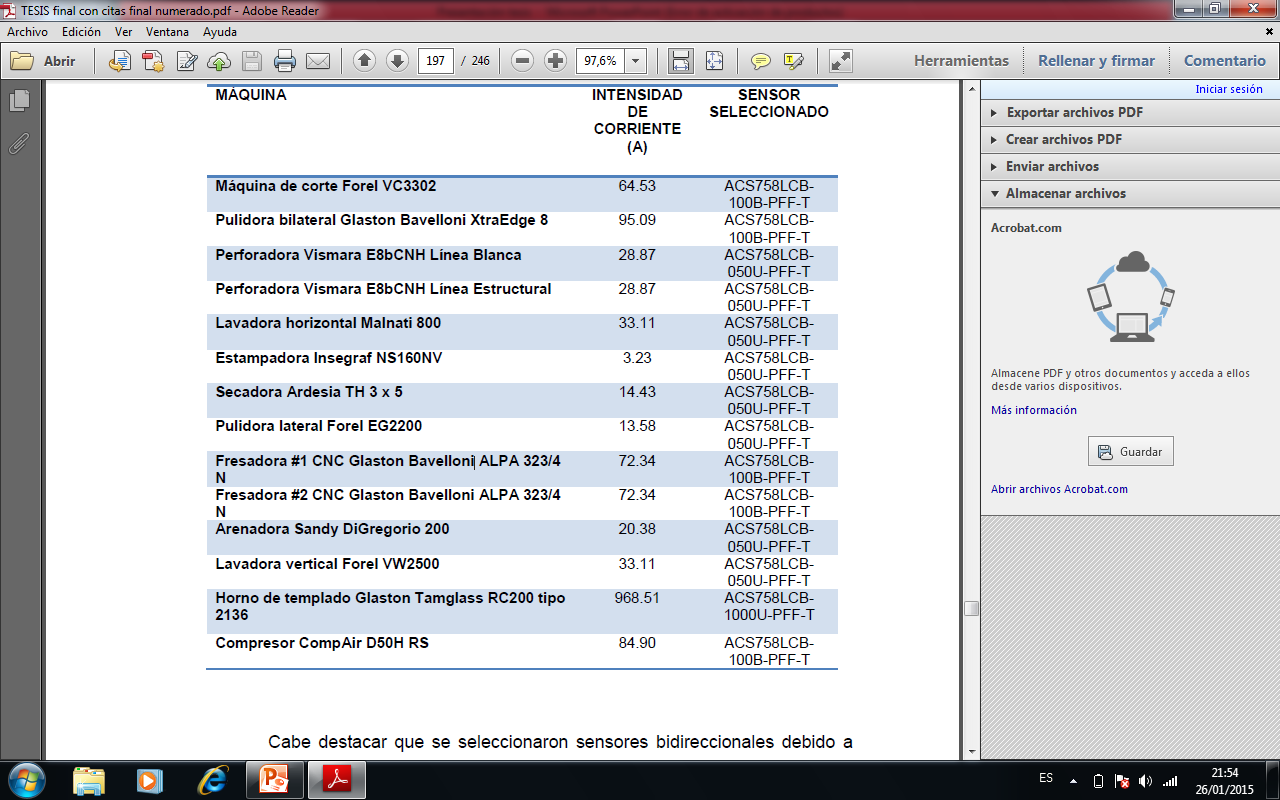 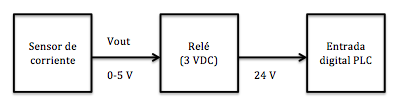 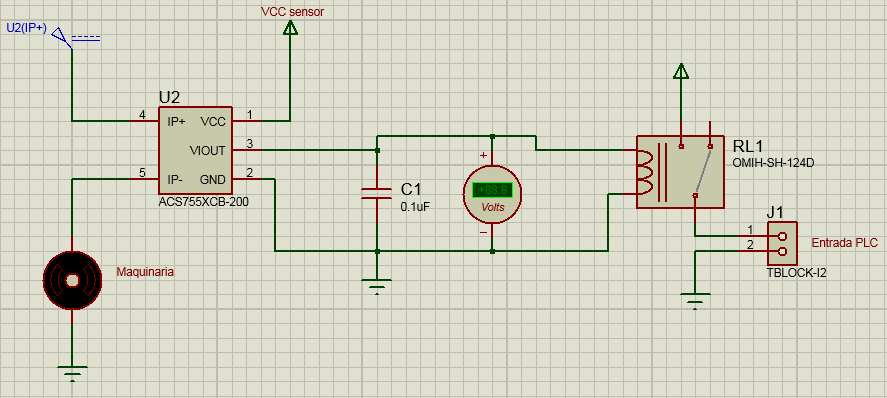 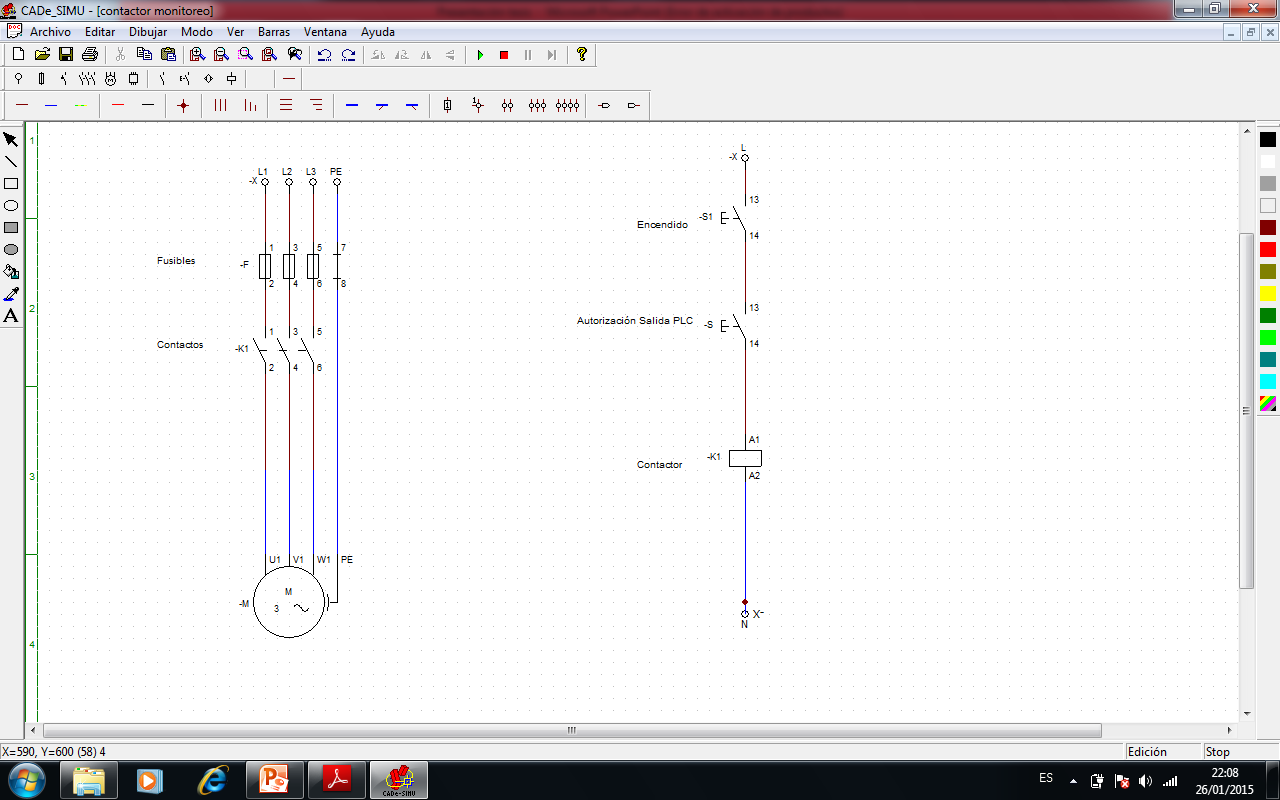 HMI
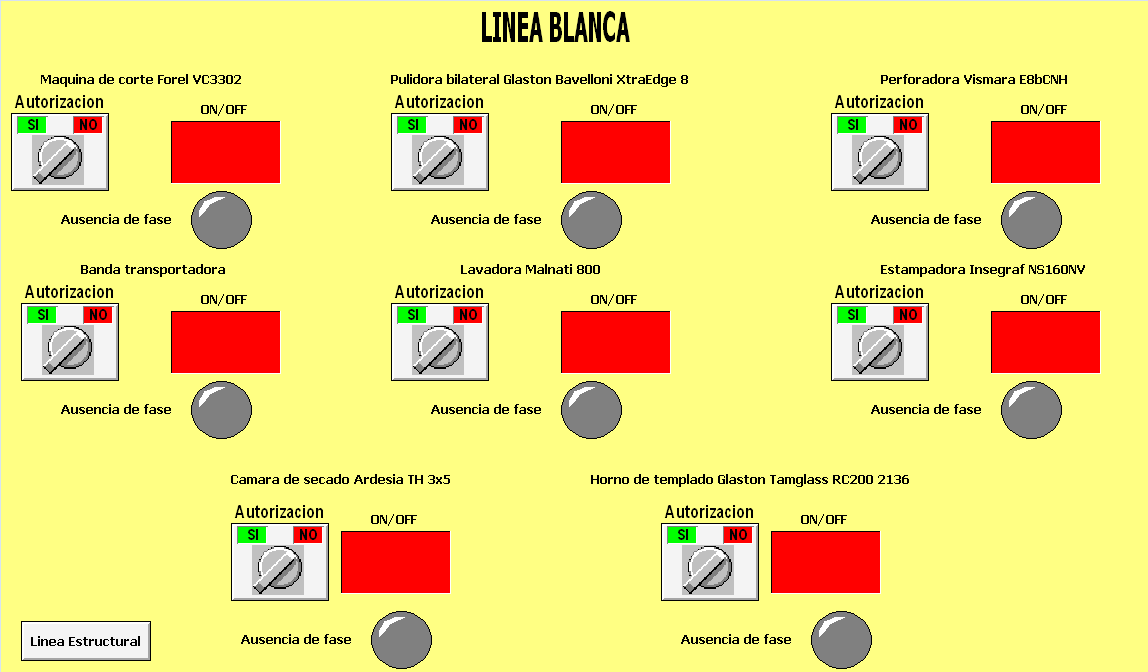 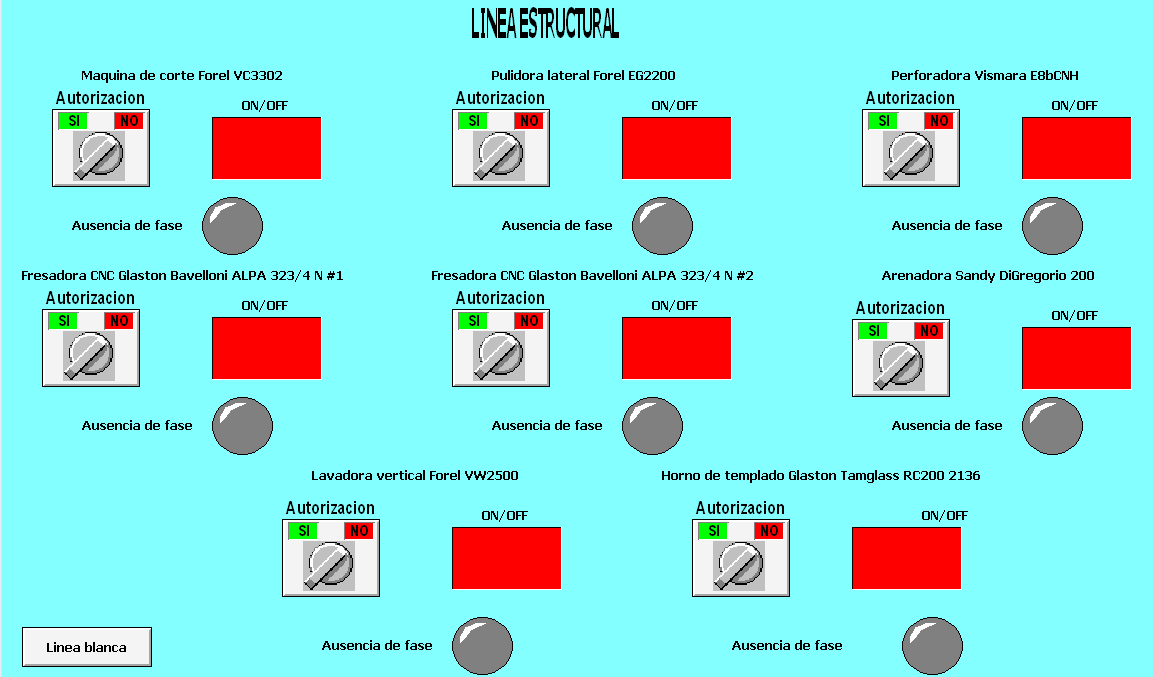 Programación tipo
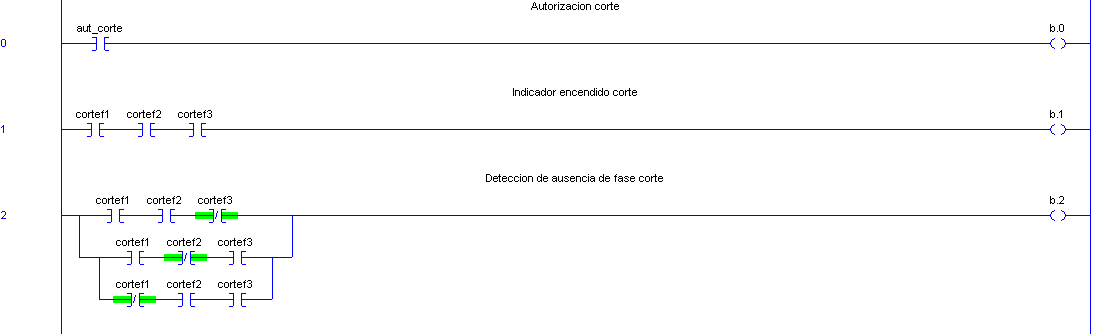 Simulación
Simulación línea blanca
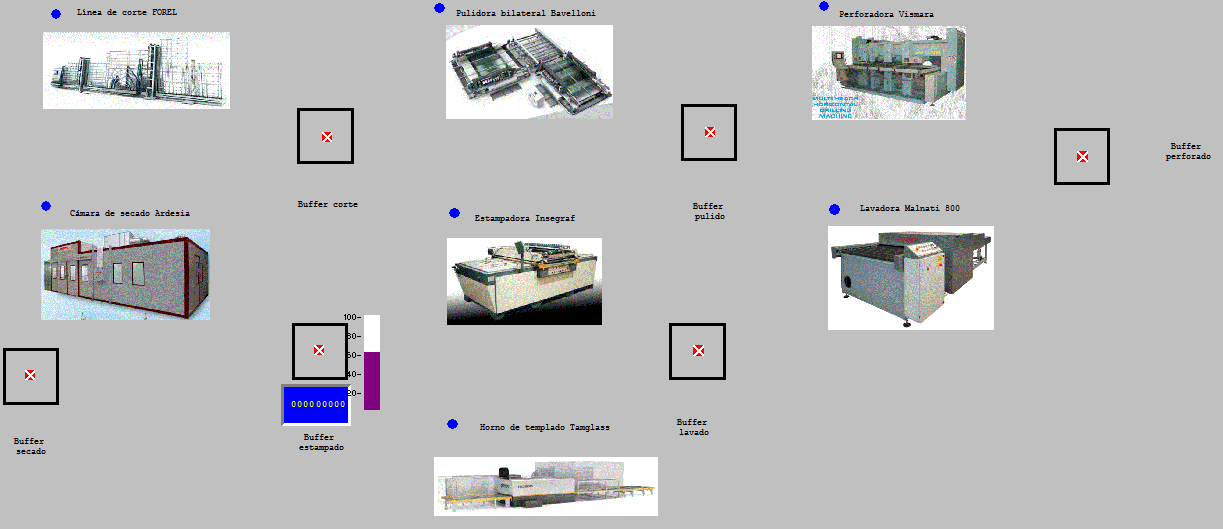 Entidades creadas
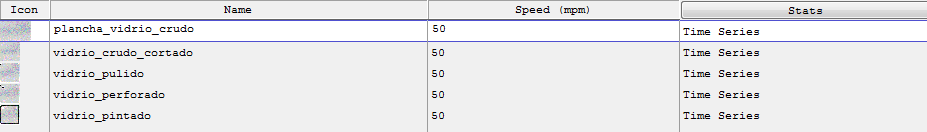 Ruta de proceso
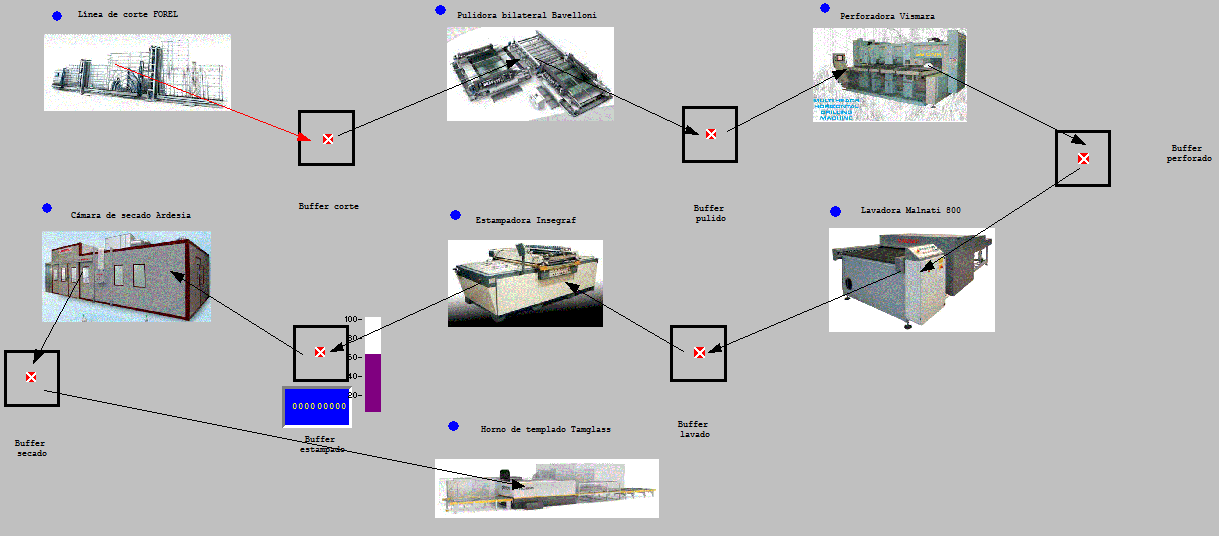 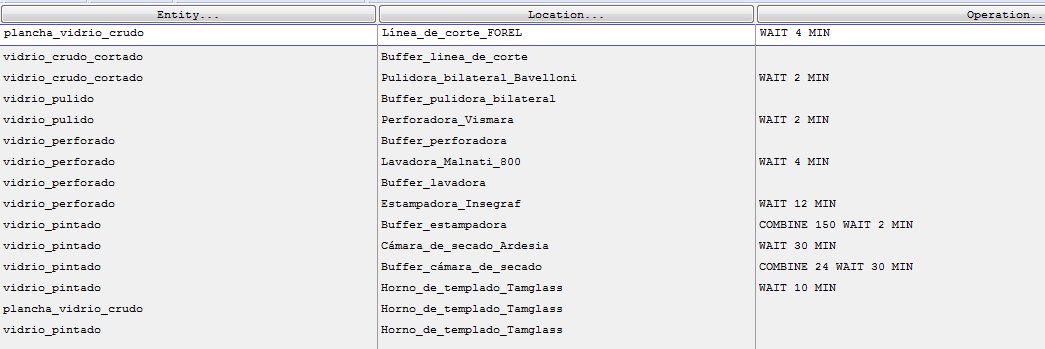 Arribos a la maquinaria
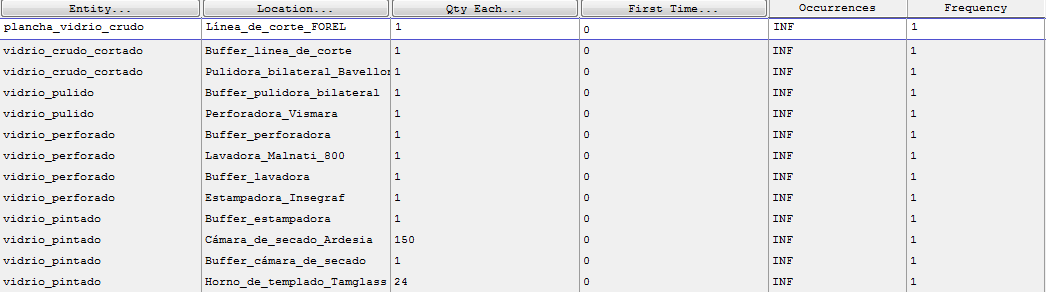 Simulación línea estructural
Simulación línea estructural
Proceso 1
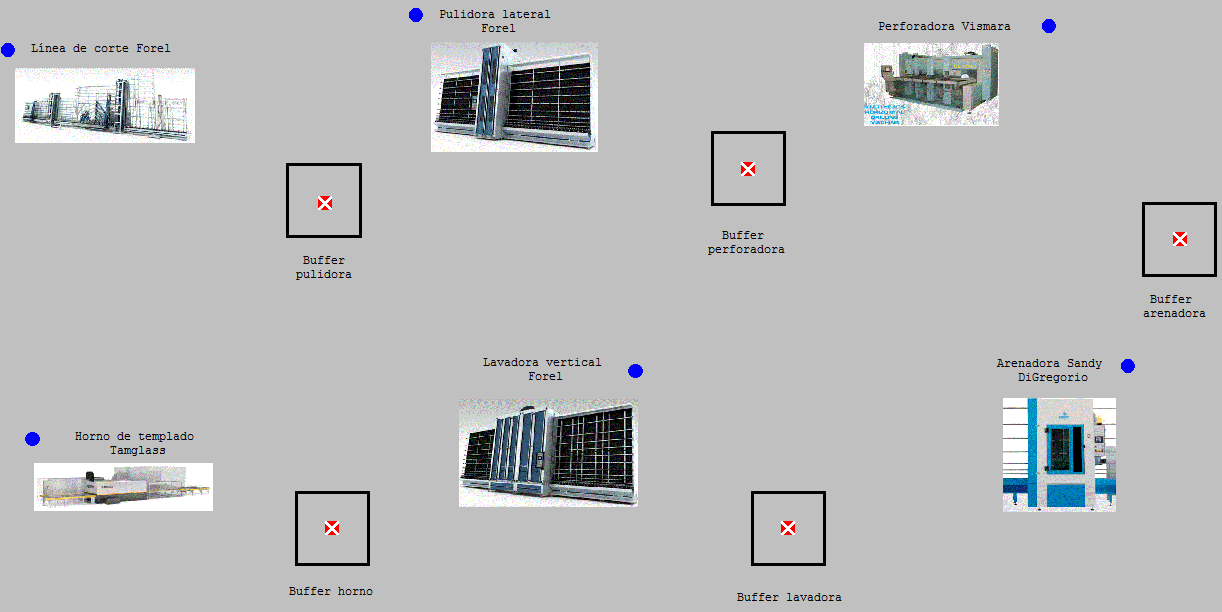 Entidades creadas
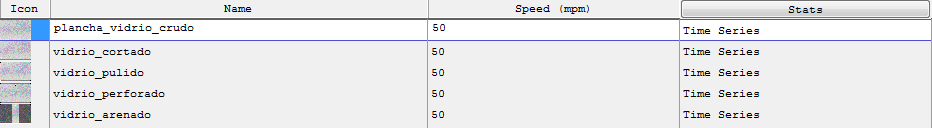 Ruta de proceso
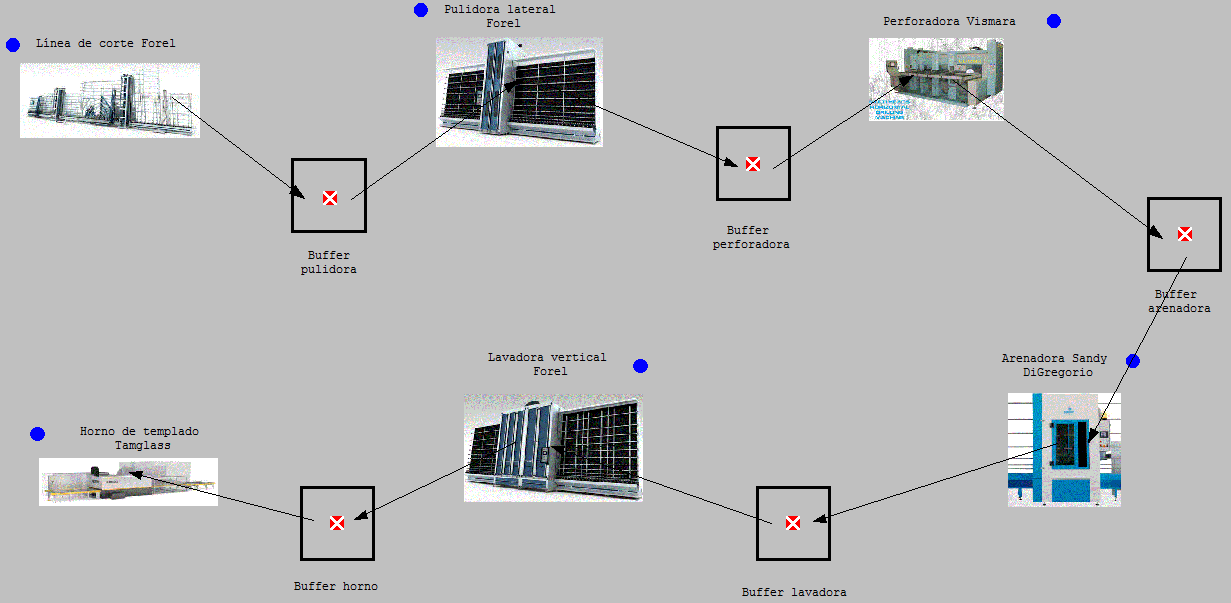 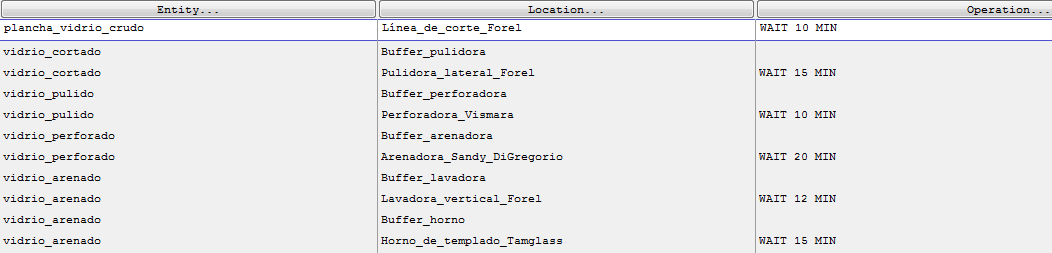 Arribos a la maquinaria
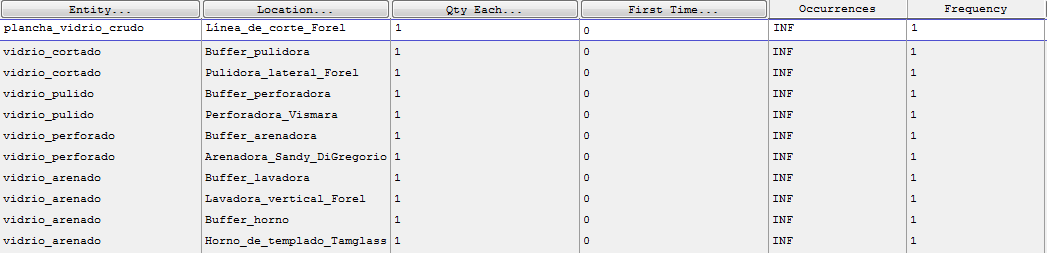 Simulación línea estructural
Proceso 2
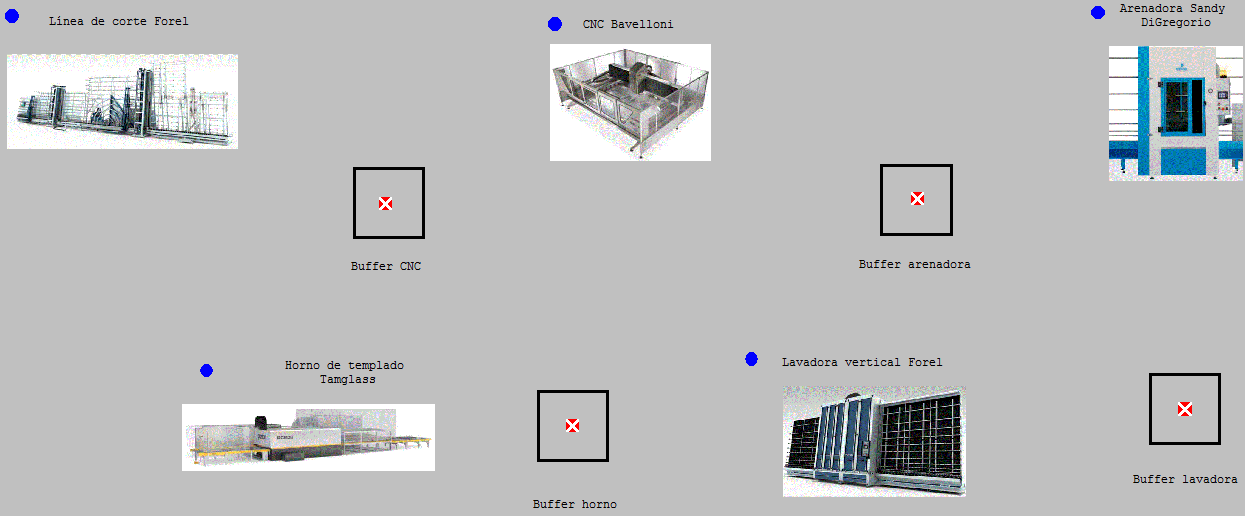 Entidades creadas
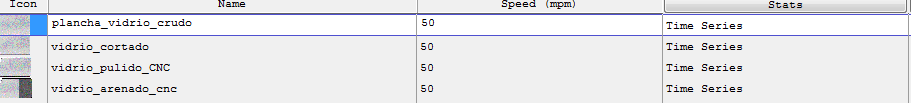 Ruta de proceso
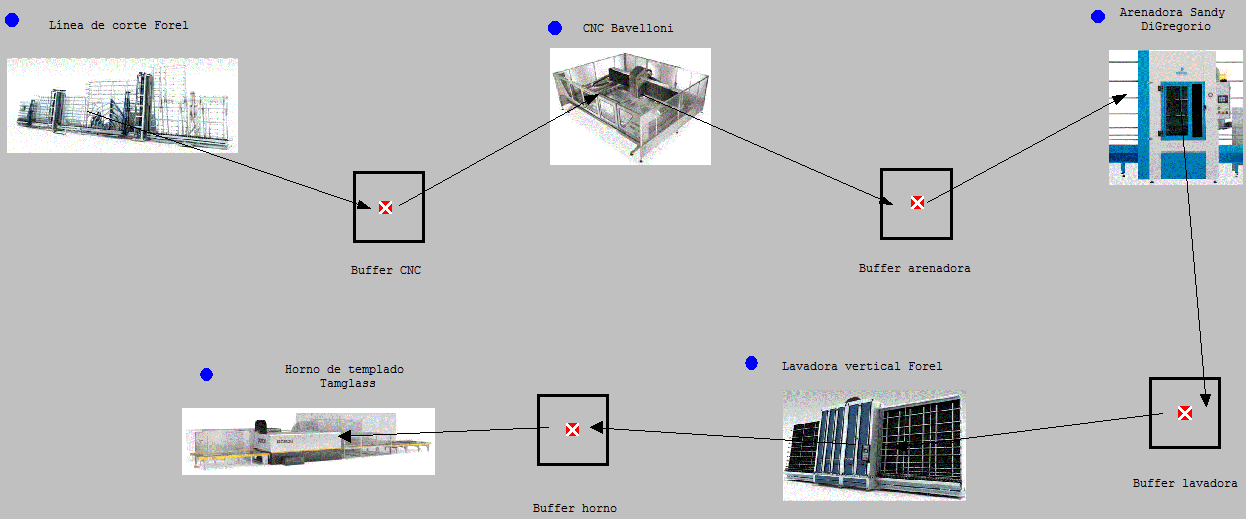 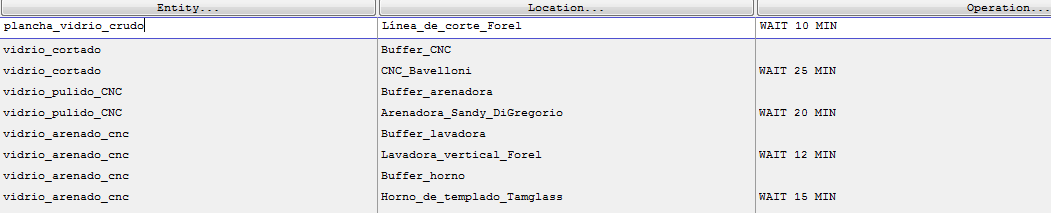 Arribos a la maquinaria
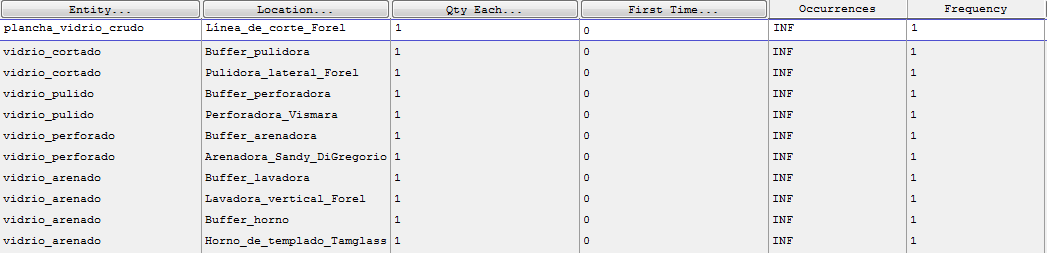 Optimización
Tiempo tentativo de producción por proceso en el FMS diseñado
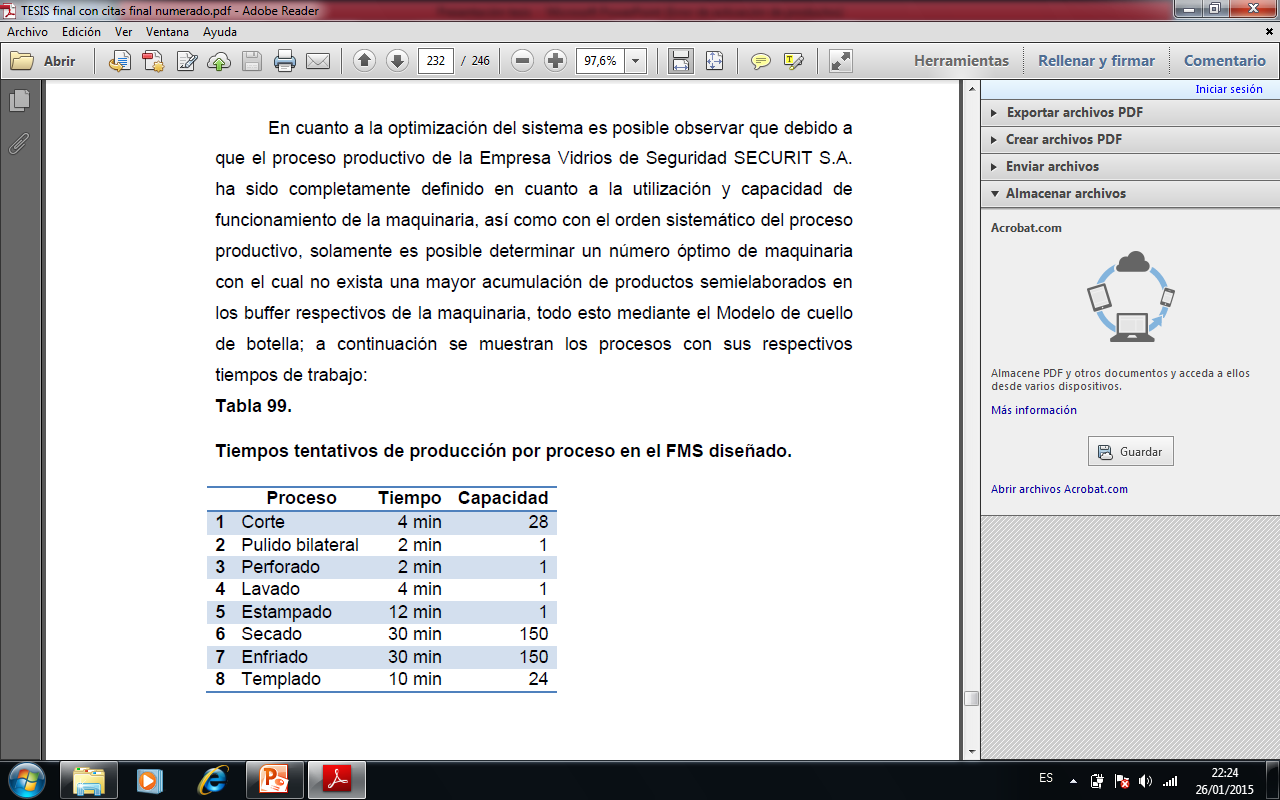 Carga de trabajo de la maquinaria
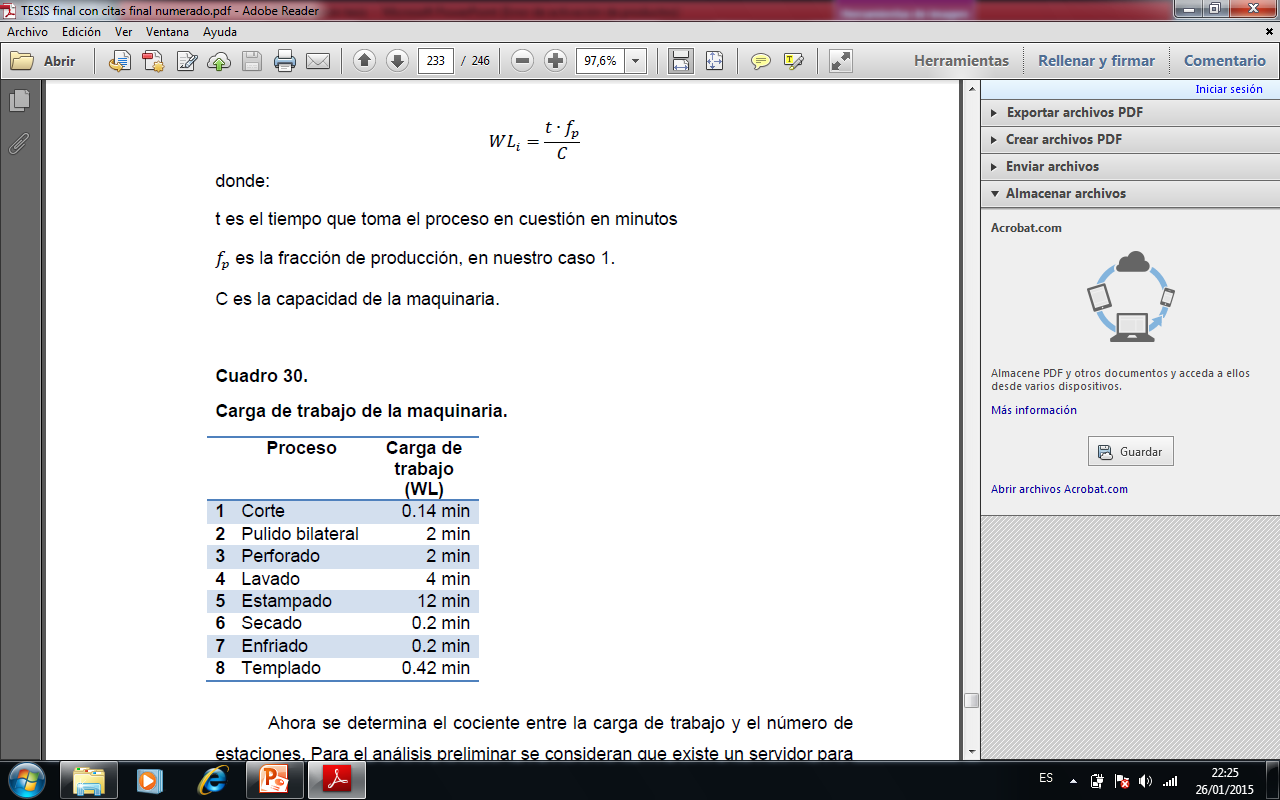 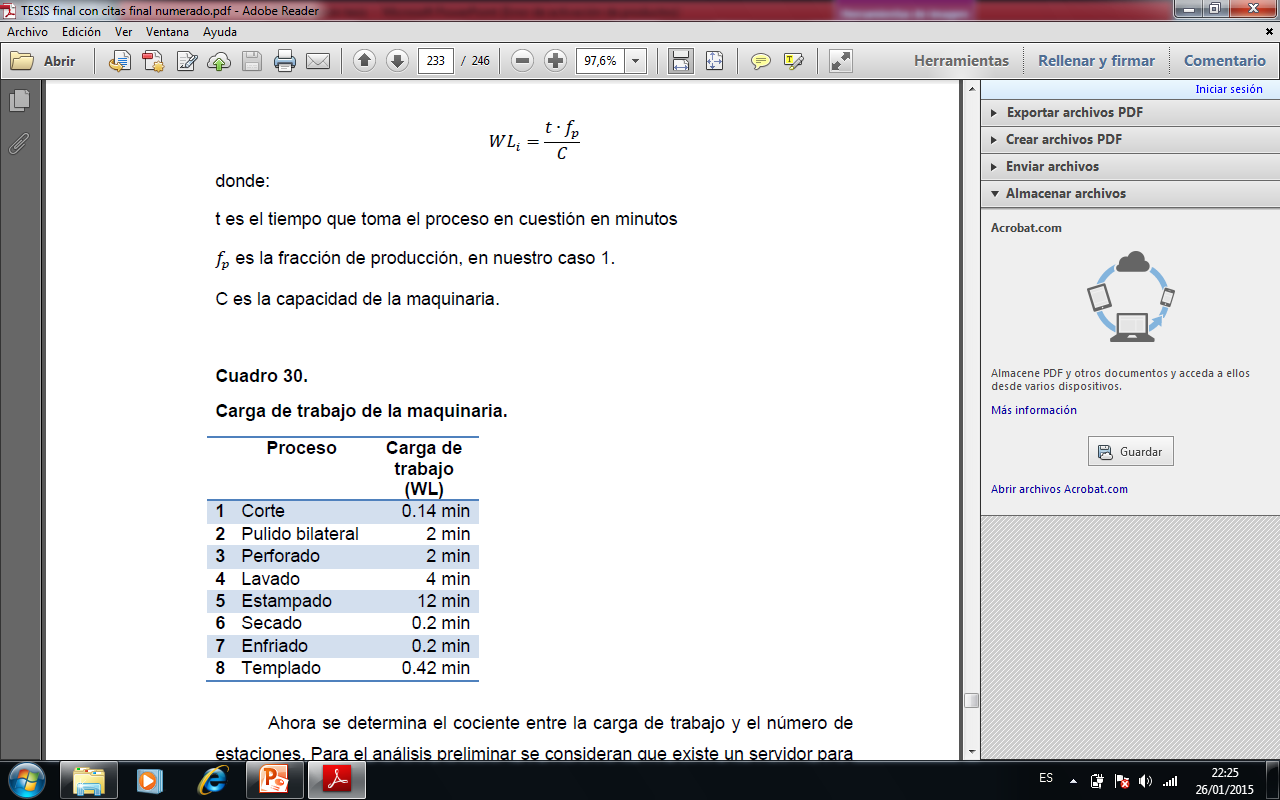 Cociente entre la carga de trabajo y el número de estaciones por proceso
Debido a que el número de servidores por estación es 1 se tiene:
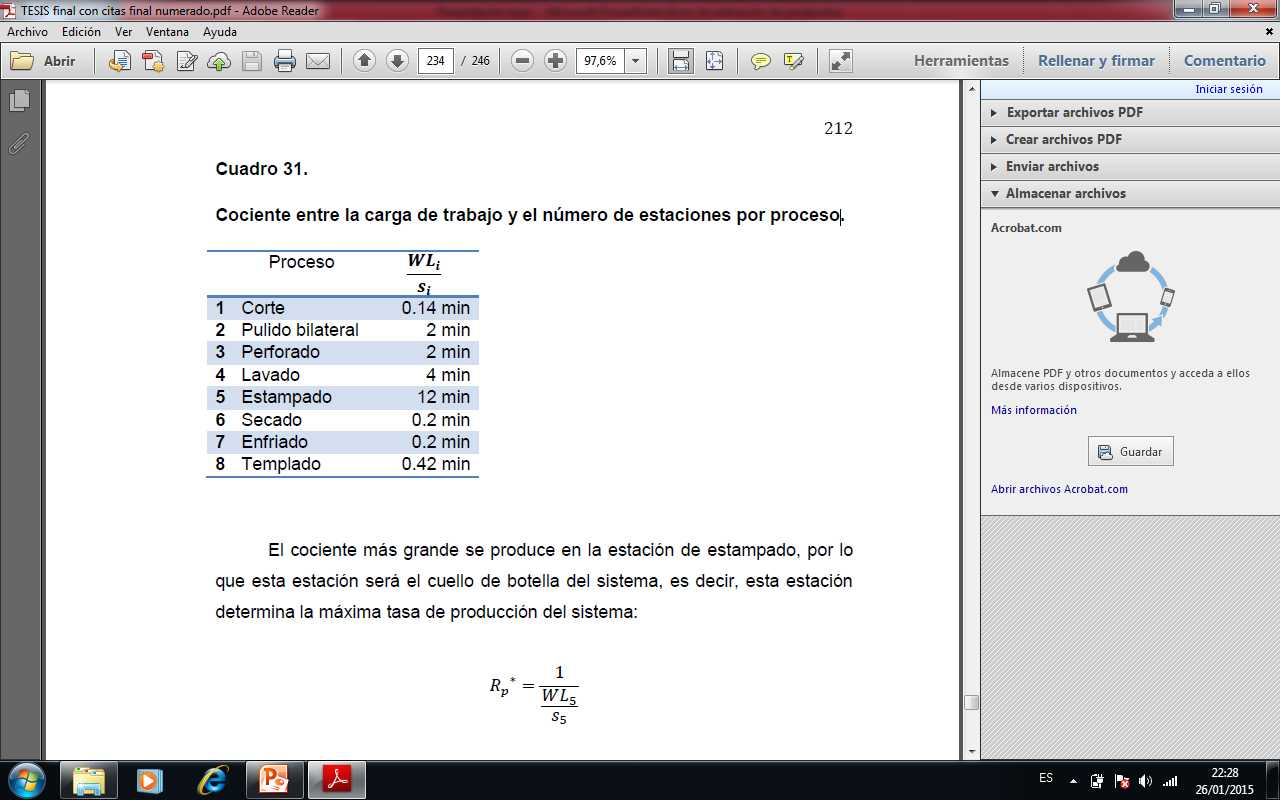 Cuello de botella (determina la máxima producción)
Porcentaje de utilización de la maquinaria
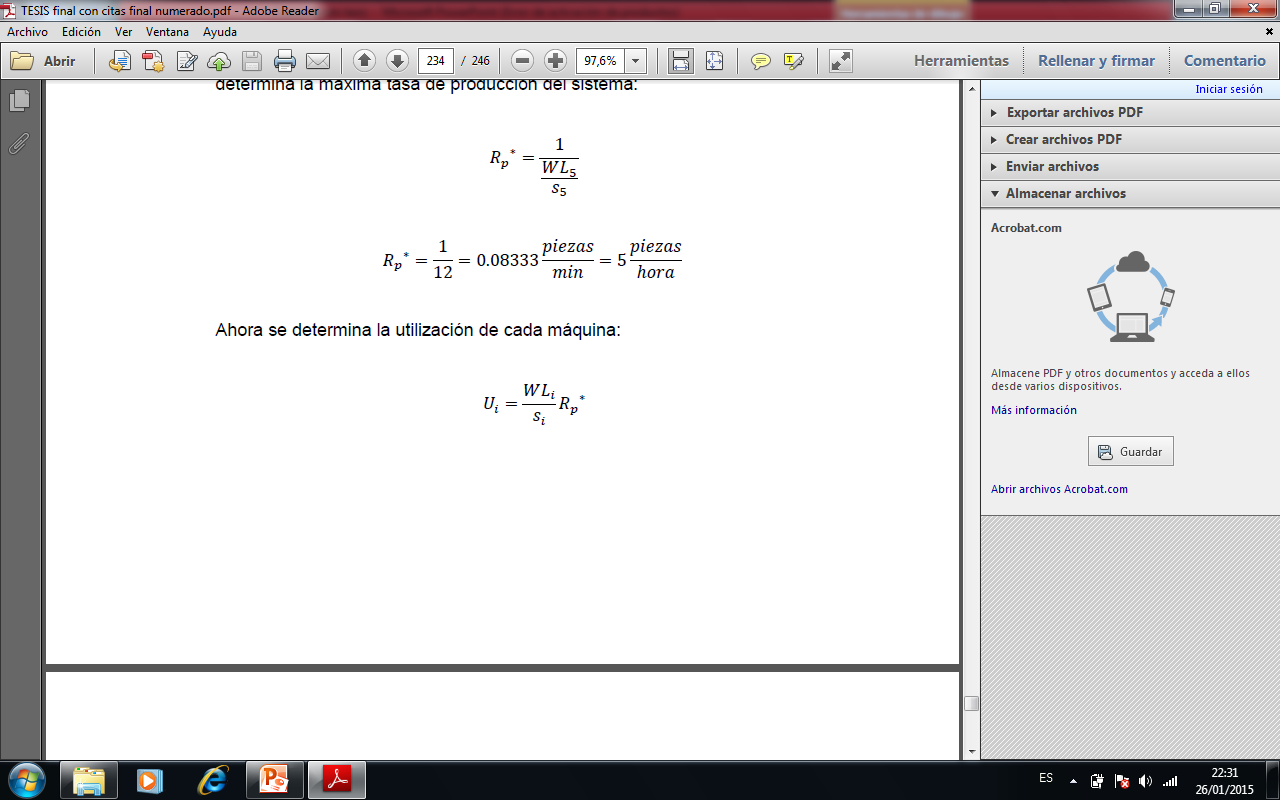 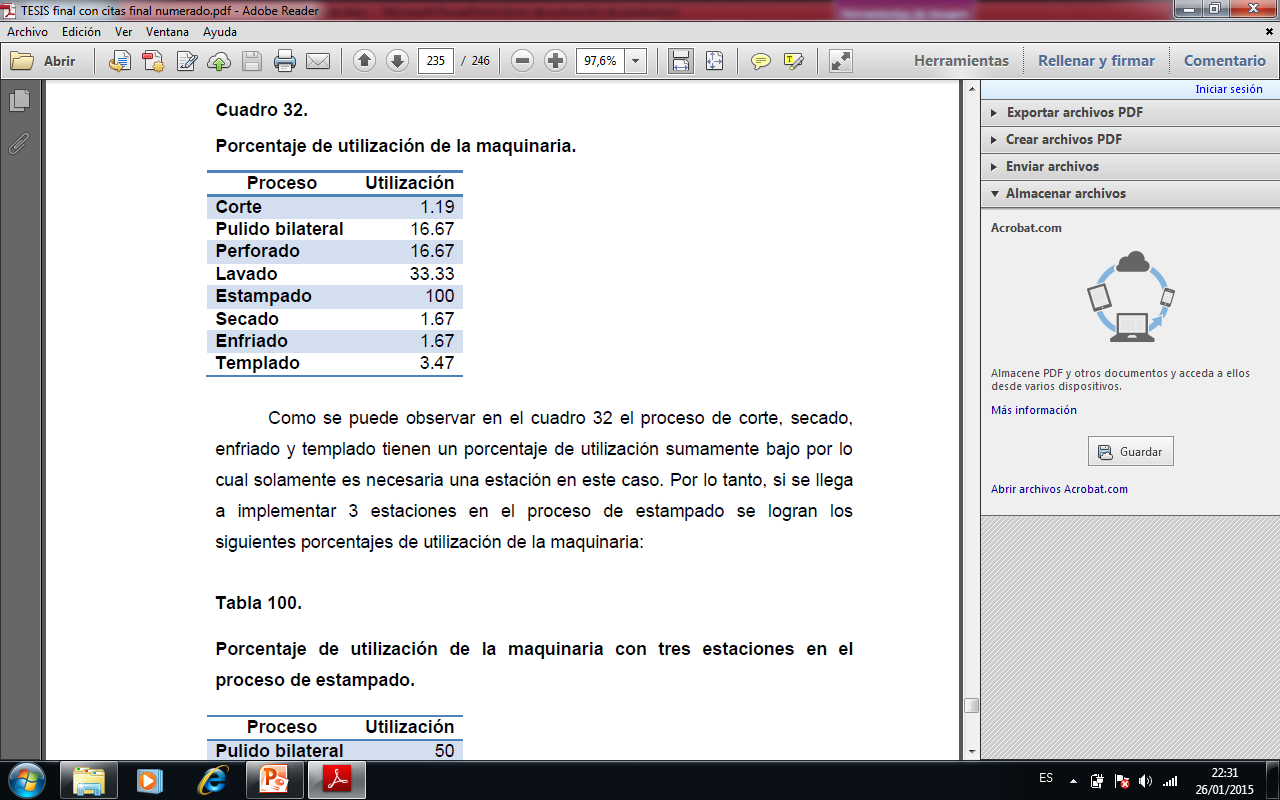 Por lo tanto, si se llega a implementar 3 estaciones en el proceso de estampado se logran los siguientes porcentajes de utilización de la maquinaria:
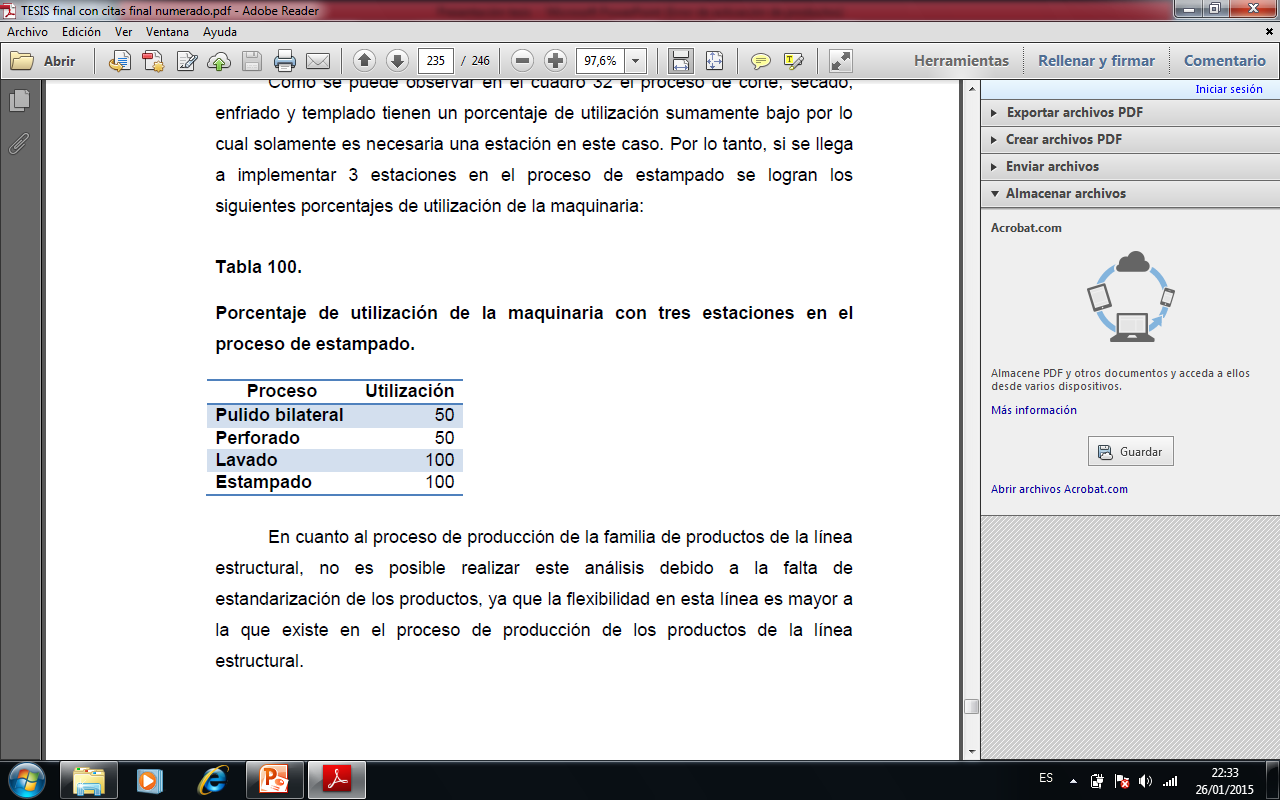 Conclusiones
Con la redistribución de planta propuesta se ha optimizado la ruta de producción, para de esta manera lograr el incremento de productividad deseado. 


La banda transportadora diseñada cumple de manera satisfactoria los requerimientos propuestos, ya que durante su etapa de diseño se consideraron todos los factores requeridos durante la etapa de producción en la cual se ubica.


Las redes de distribución de los servicios necesarios (agua potable, aire comprimido y electricidad) para el correcto funcionamiento de la maquinaria seleccionada para el FMS cuentan, además de la capacidad de abastecer la demanda actual, con la consideración de un posible incremento de la demanda de los mencionados servicios (20%).
El sistema de monitoreo de producción diseñado permite bloquear o autorizar el encendido de toda la maquinaria, para de esta manera evitar el uso inadecuado de la misma.

Además, el mencionado sistema cuenta con indicadores del estado de la maquinaria, así como indicadores de ausencia de fase en cada estación de trabajo.

Durante el proceso de simulación se realizaron 3 procesos separados, el primero para la línea de producción de línea blanca y los dos restantes para la línea de producción de línea estructural.

Durante el proceso de optimización propuesto se identificó como el proceso cuello de botella al proceso de estampado, por lo que se propone el incremento de las estaciones de estampado hasta un número de tres para minimizar los tiempos de espera de los productos.
Gracias